Neural Architecture SearchPrincipled Approach with Literature Survey
Jea Sung Park

School of Computer Science and Engineering
Soongsil University
(Soongsil University)
Neural Architecture Search
11/25/2018	1 /
Contents
D	Why NAS(Neural Architecture Search)?

D	Direct Approaches
Causal Discovery
Primitive Approaches
D	Indirect Approaches
Reinforcement Learning
Regression
Sequential Model-based Optimization
Gaussian Processes
Genetic Algorithms

D	Models with multiple objectives  

D	Conclusions
(Soongsil University)
Neural Architecture Search
11/25/2018	2 /
Why NAS(Neural Architecture Search)?
Why NAS?
Why NAS(Neural Architecture Search)? (cont…)
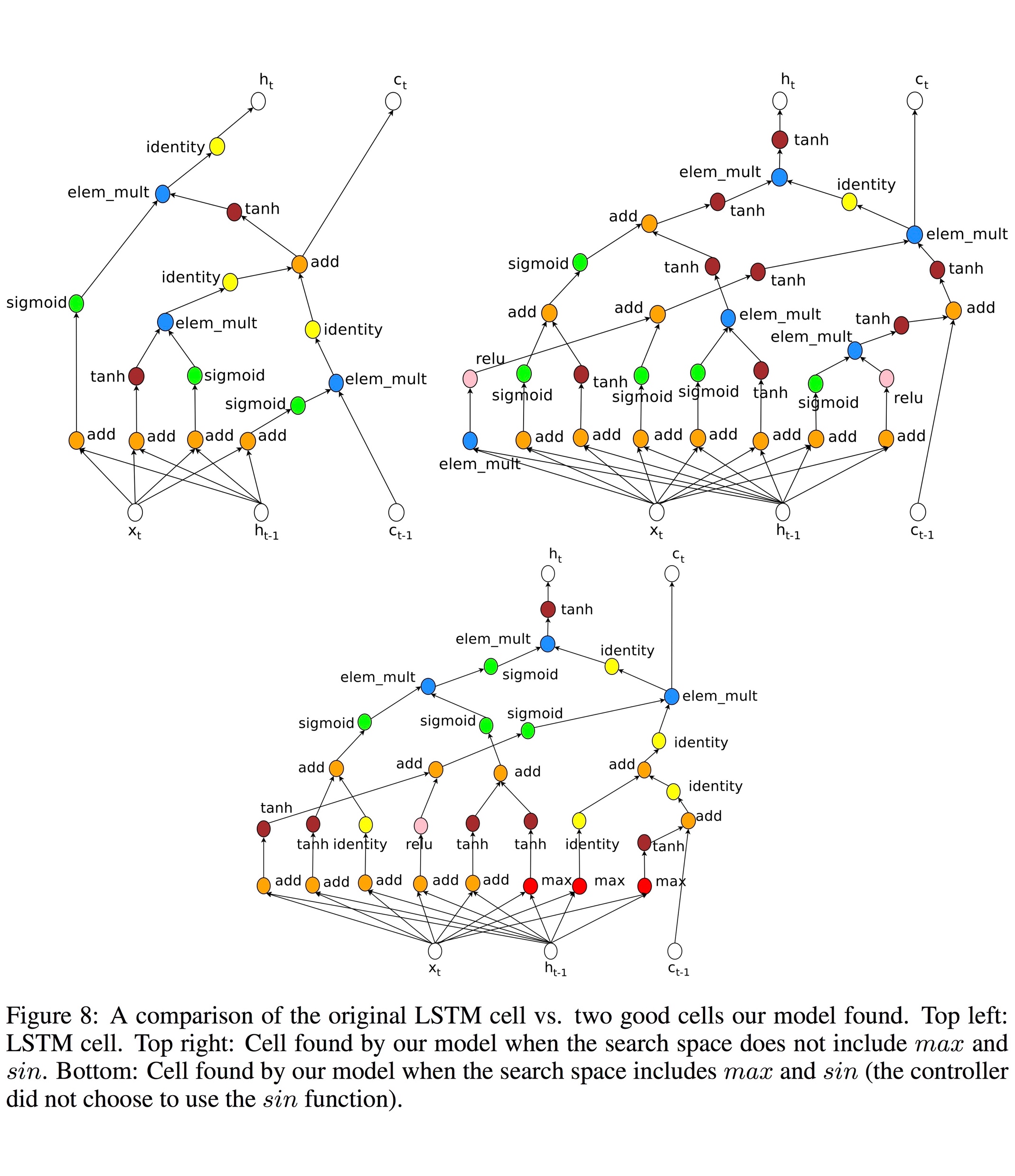 Neural networks has showed great performance recently.

 Combining neural networks with thousands of GPUs makes a breakthrough in non-linear function approximation.

Problem?
	* Finding an optimal neural 	network structure by hand	takes a hundreds of hours 	under the supervision of 	human.
(Soongsil University)
Neural Architecture Search
11/25/2018	4 /
Direct Approaches
Direct Approaches
An introduction to Deep Generative Models
An introduction 
to
 Deep Generative Models
Modeling binary data
(Soongsil University)
Neural Architecture Search
11/25/2018	7 /
How a causal model generates data?
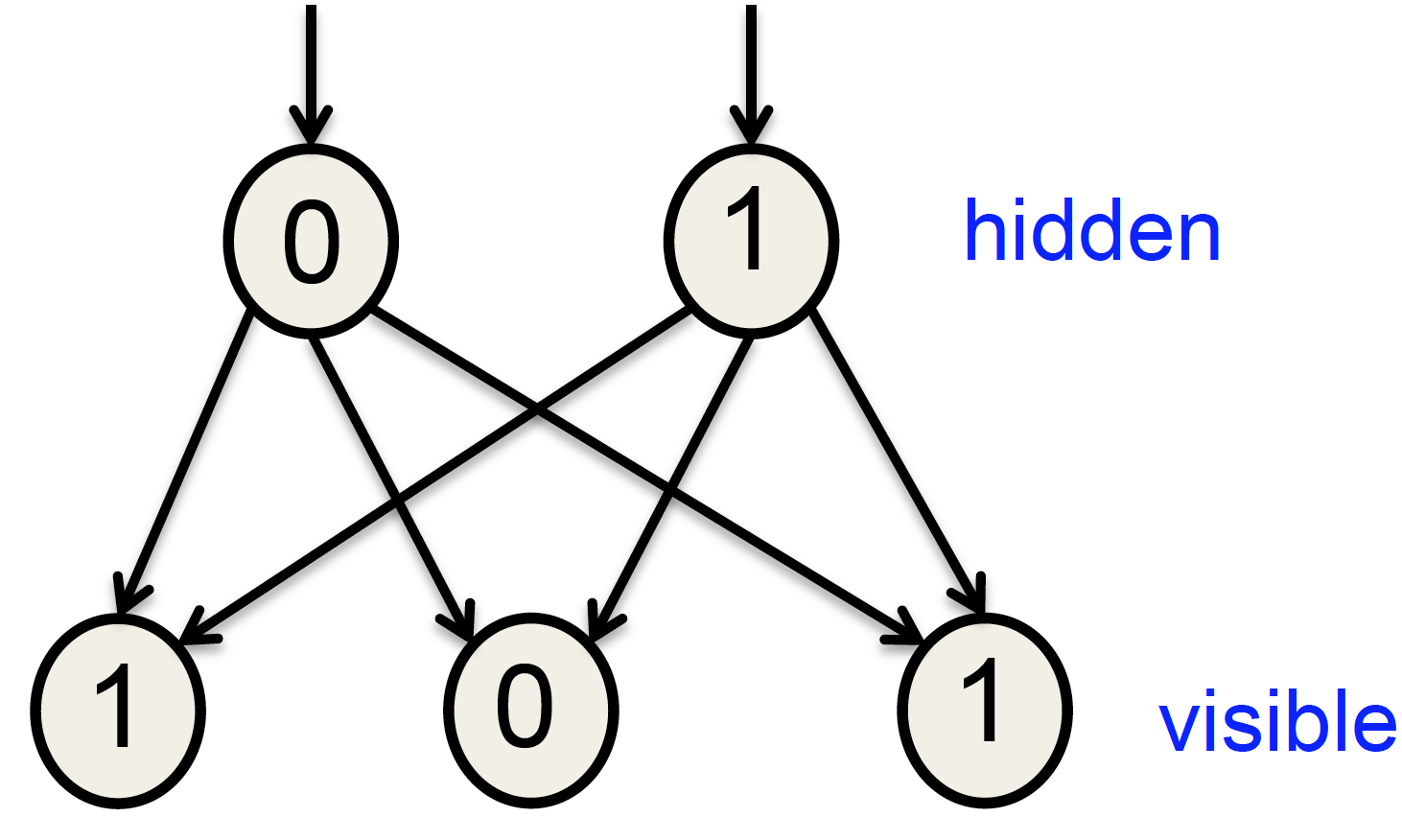 (Soongsil University)
Neural Architecture Search
11/25/2018	8 /
How a Boltzmann Machine generates data
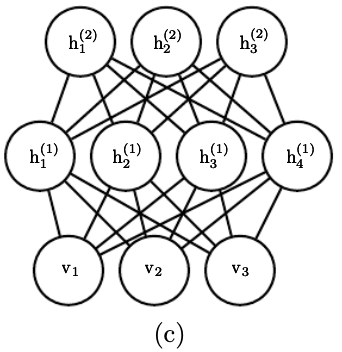 (Soongsil University)
Neural Architecture Search
11/25/2018	9 /
Using energies to define probabilities
(Soongsil University)
Neural Architecture Search
11/25/2018	10 /
The goal of learning
(Soongsil University)
Neural Architecture Search
11/25/2018	11 /
Abstract Algorithms
(Soongsil University)
Neural Architecture Search
11/25/2018	12 /
Contrastive Divergence
Sampling from model distribution is done by iteratively updating stochastic gradient from both the data and samples from the model distribution

This has one drawback. If the sampling procedure was not explorative enough so that there are regions that are never visited, it would generative spurious modes
Do PCD in this case
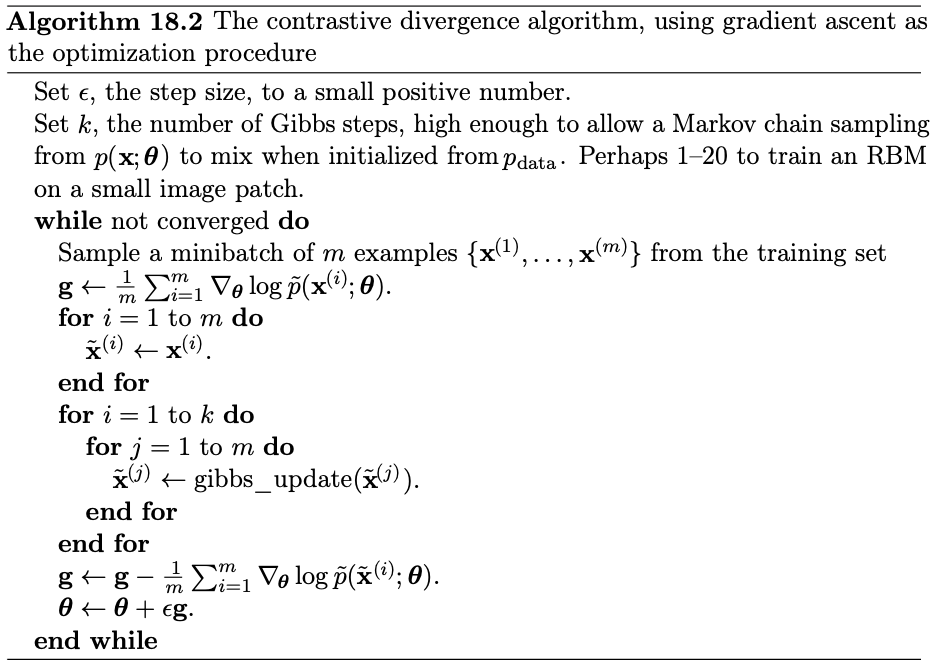 (Soongsil University)
Neural Architecture Search
11/25/2018	13 /
What if the dimension is too high?
(Soongsil University)
Neural Architecture Search
11/25/2018	14 /
What if the dimension is too high?
Unlike naïve Gibbs sampling, Hamiltonian-MC doesn’t sample on each coordinate.

It just wanders around, following a path that diminishes the total energy 

Thing is that it has an additional ‘leapfrog’ stage which increases the computational complexity.
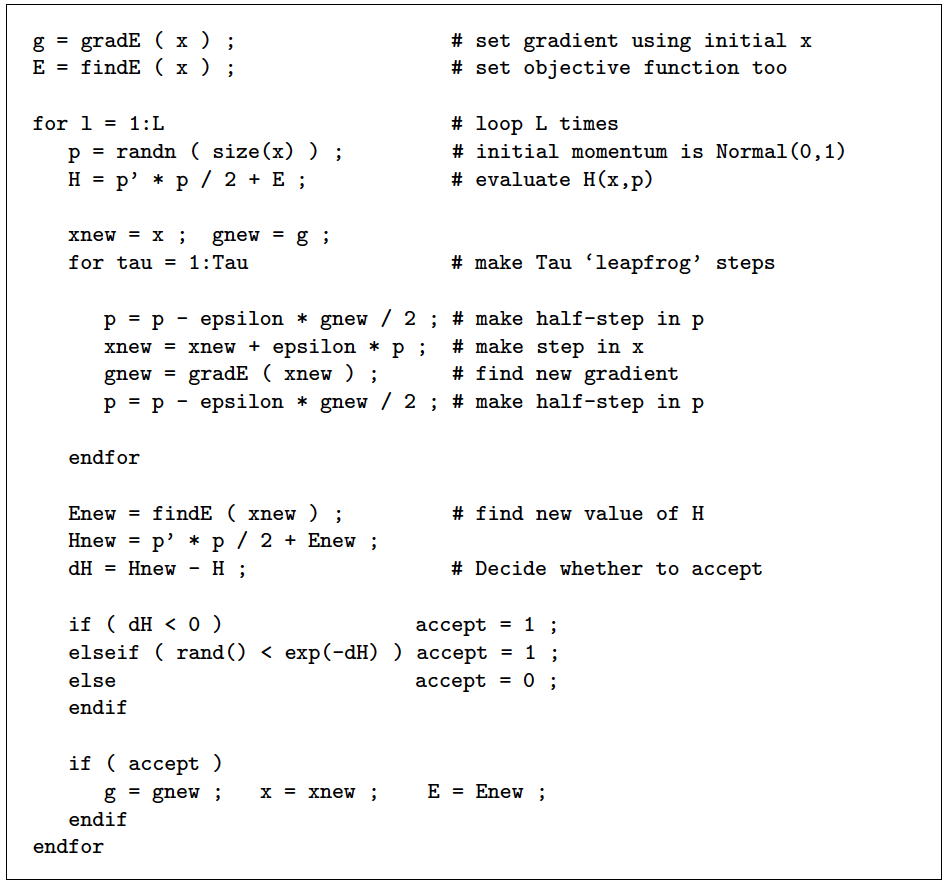 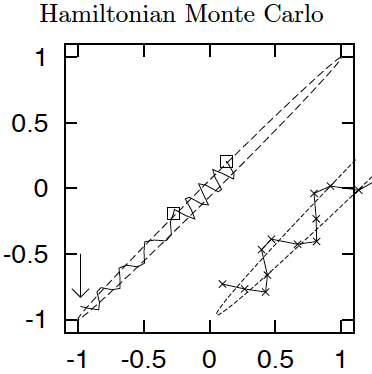 (Soongsil University)
Neural Architecture Search
11/25/2018	15 /
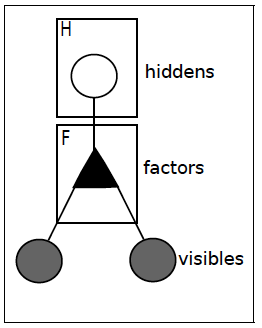 (Soongsil University)
Neural Architecture Search
11/25/2018	16 /
(Soongsil University)
Neural Architecture Search
11/25/2018	17 /
An introduction to Causal Discovery
An introduction 
to
 Causal Discovery
Independence in Bayesian Networks
(Soongsil University)
Neural Architecture Search
11/25/2018	19 /
Independence in Bayesian Networks (cont…)
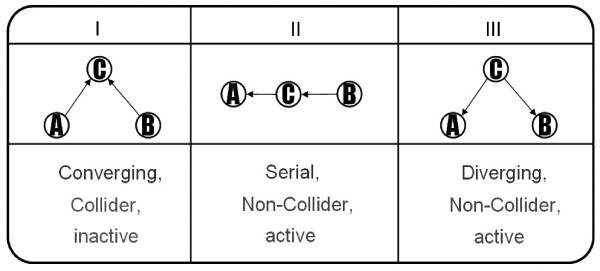 (Soongsil University)
Neural Architecture Search
11/25/2018	20 /
Independence in Bayesian Networks (cont…)
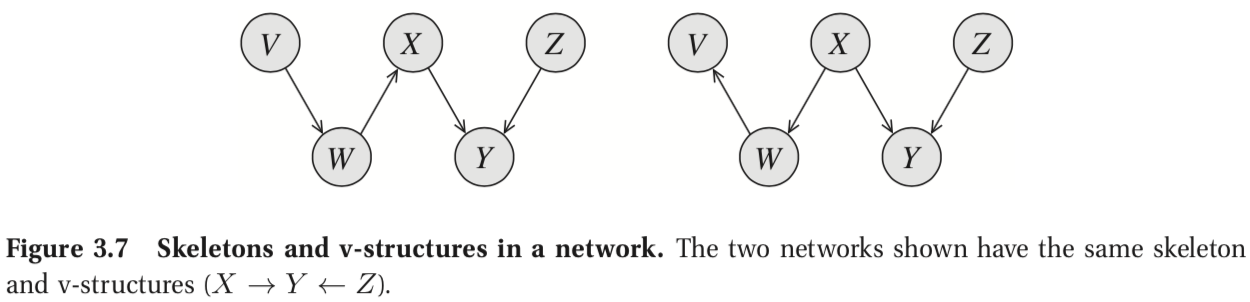 (Soongsil University)
Neural Architecture Search
11/25/2018	21 /
Bayesian Structure Learning
(Soongsil University)
Neural Architecture Search
11/25/2018	22 /
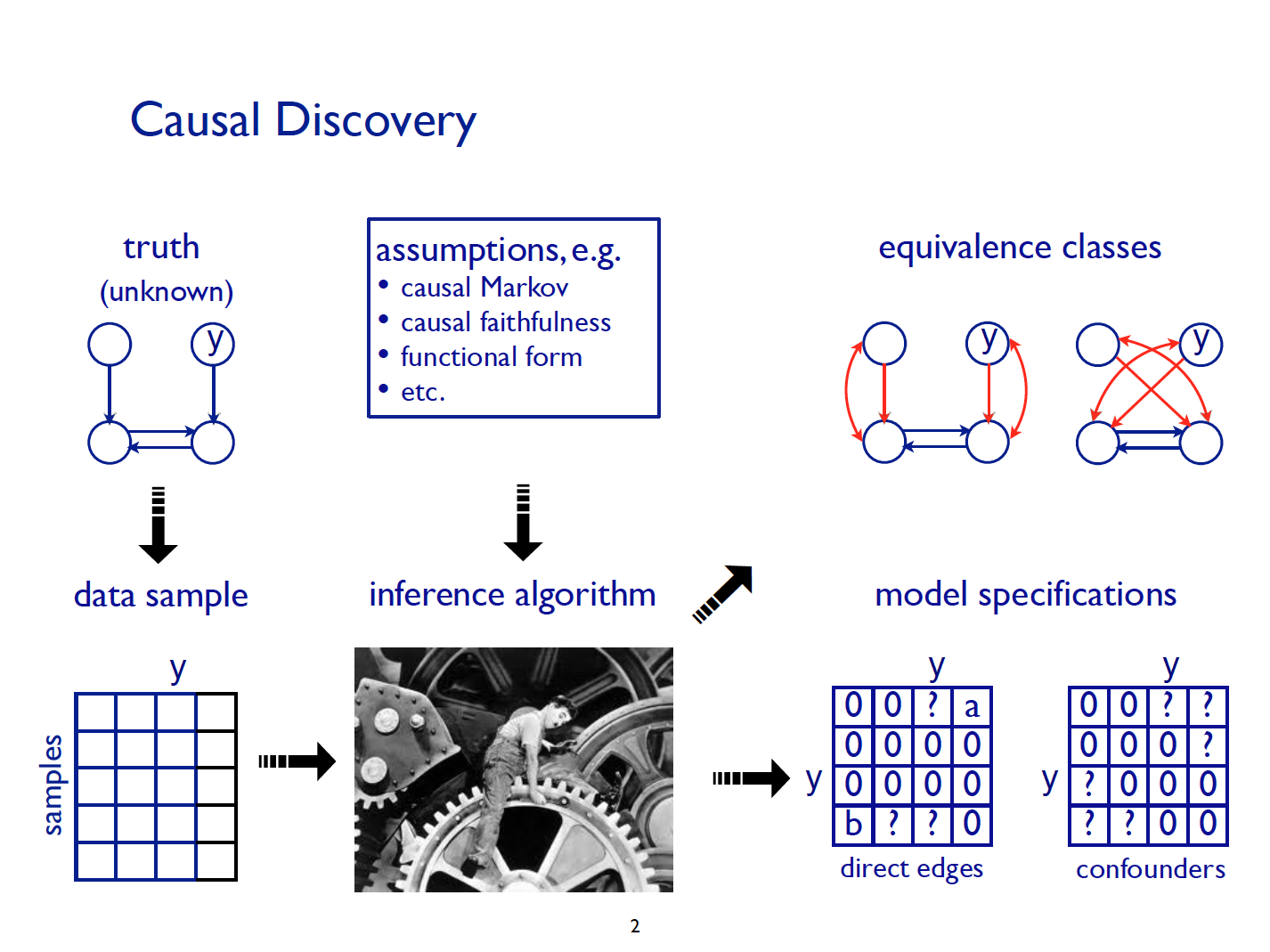 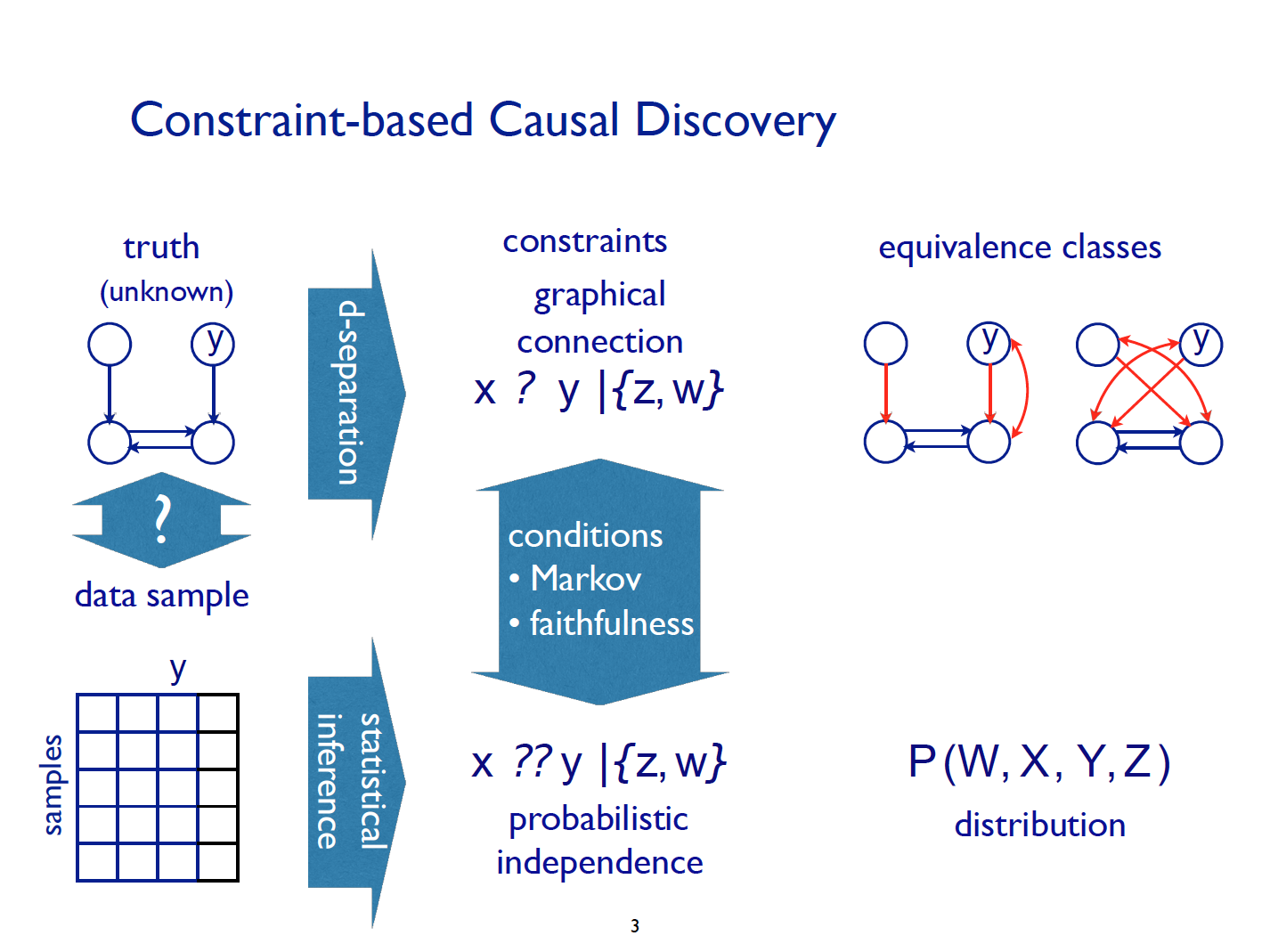 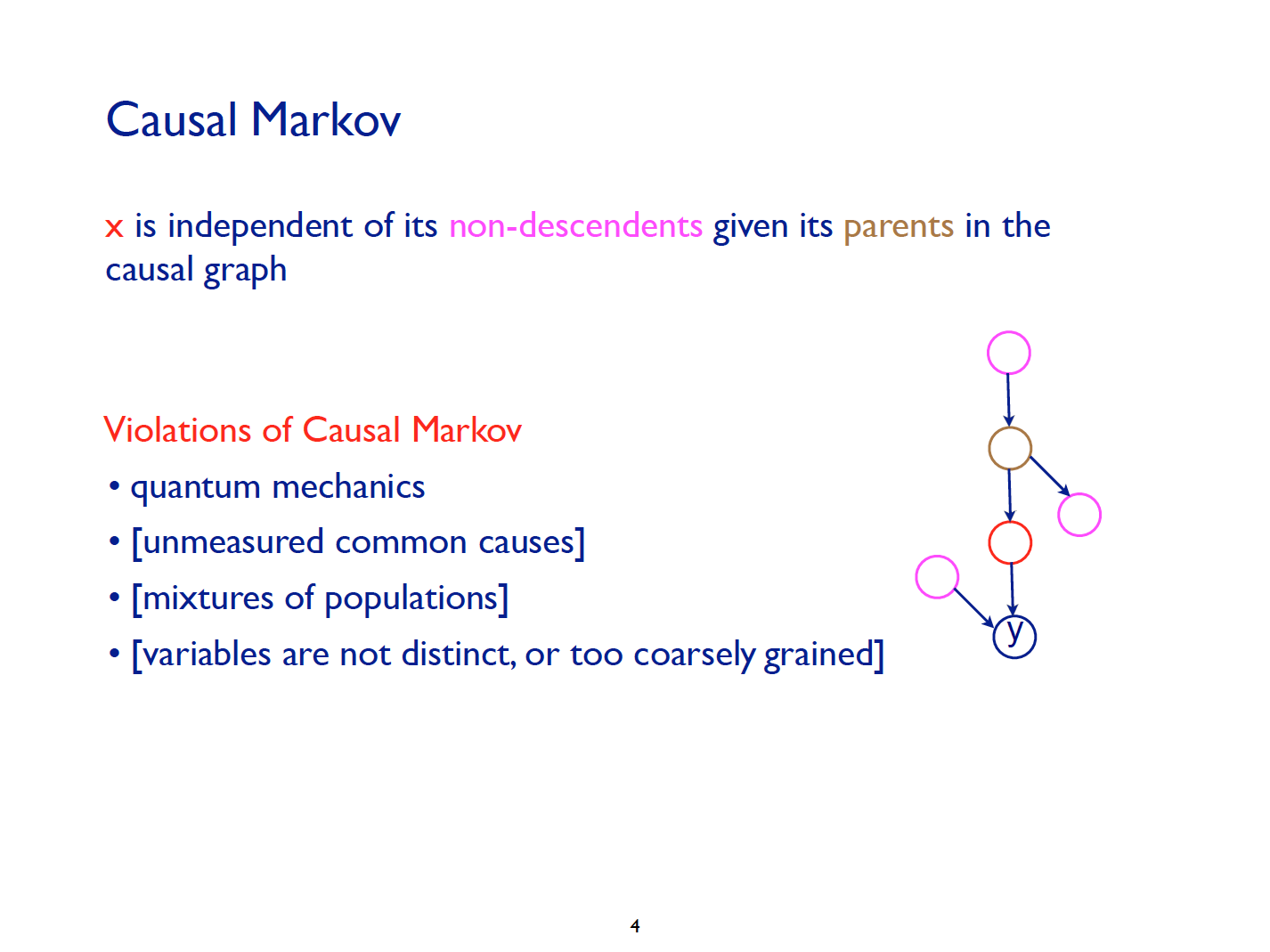 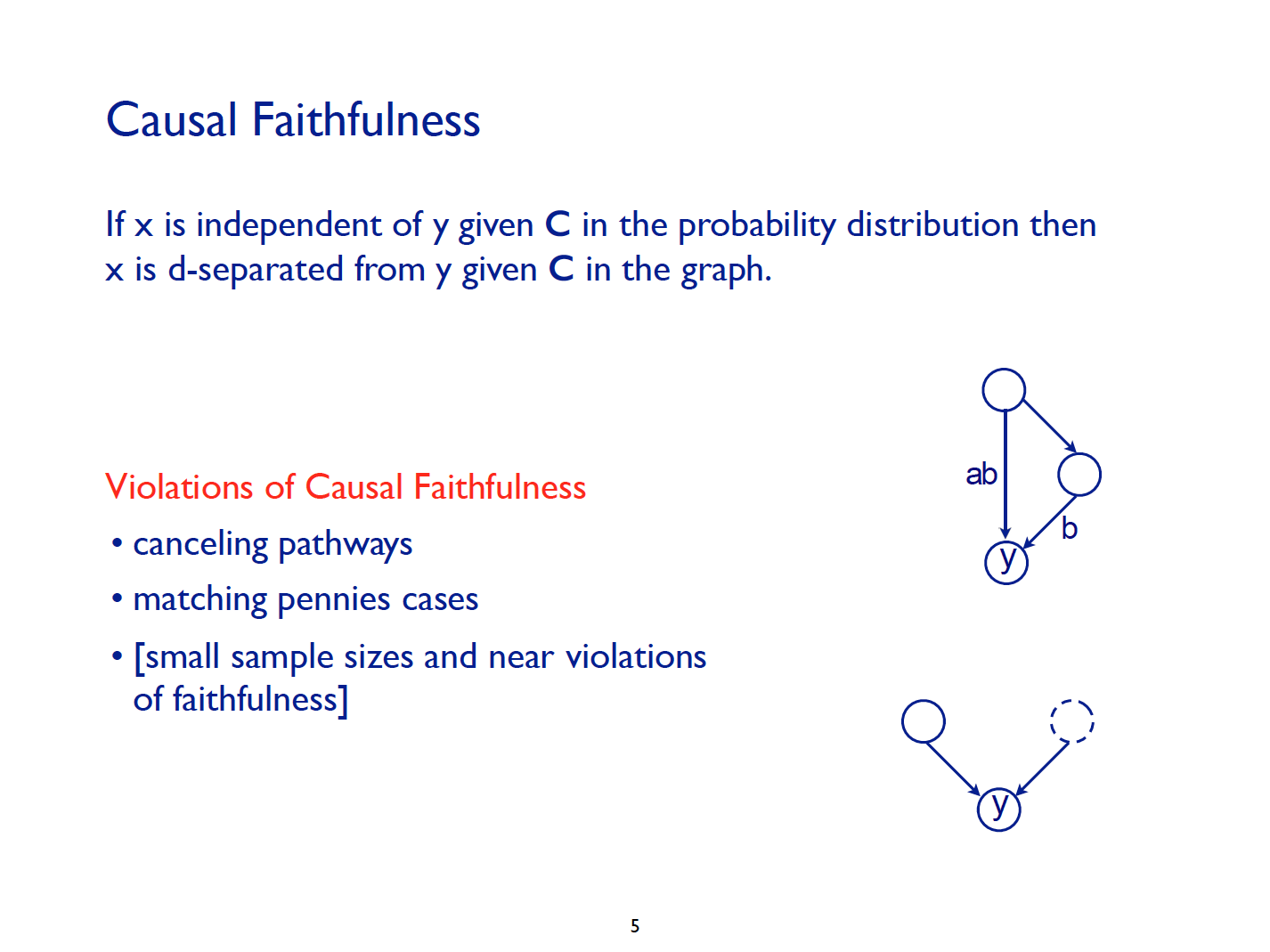 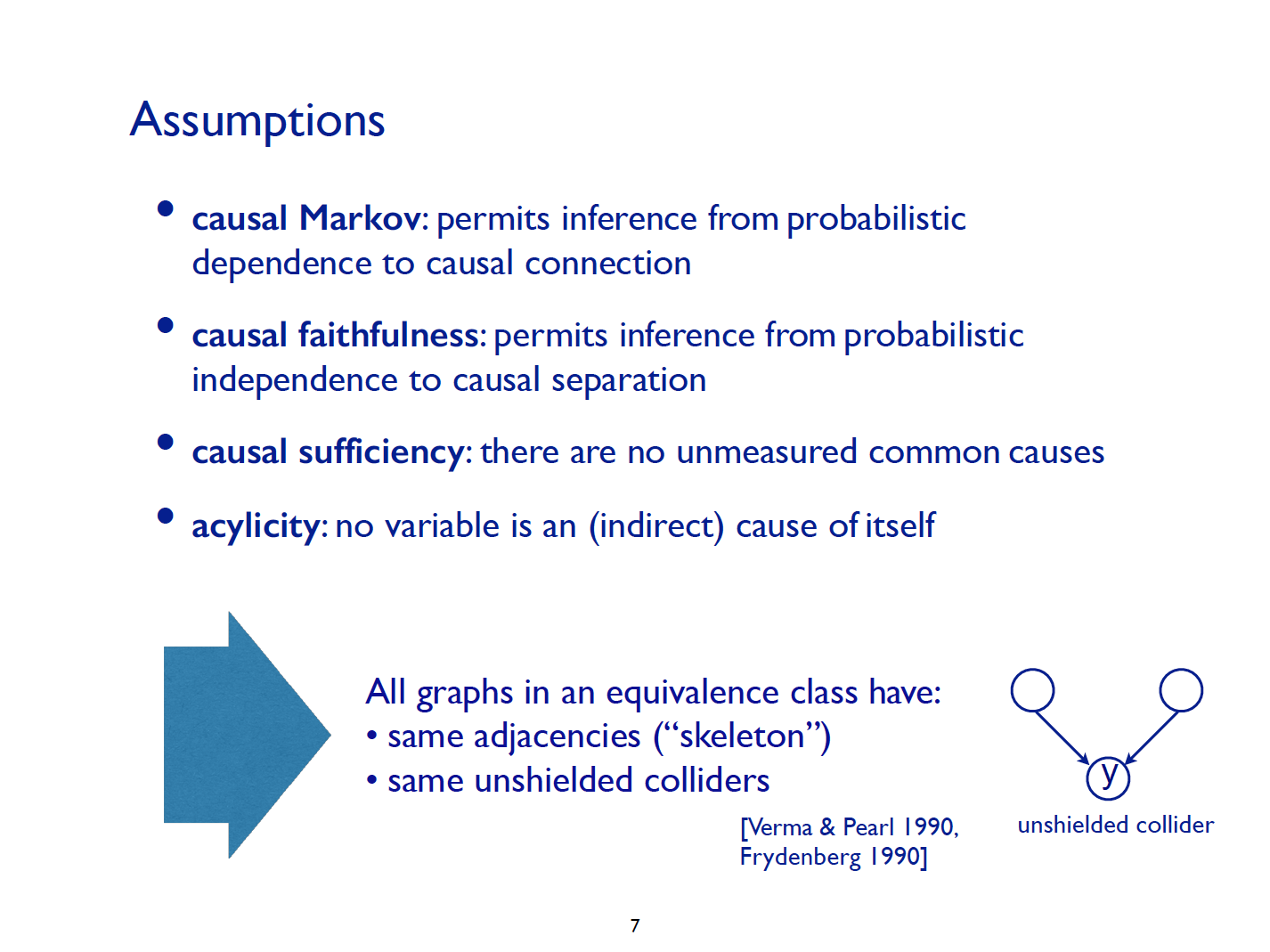 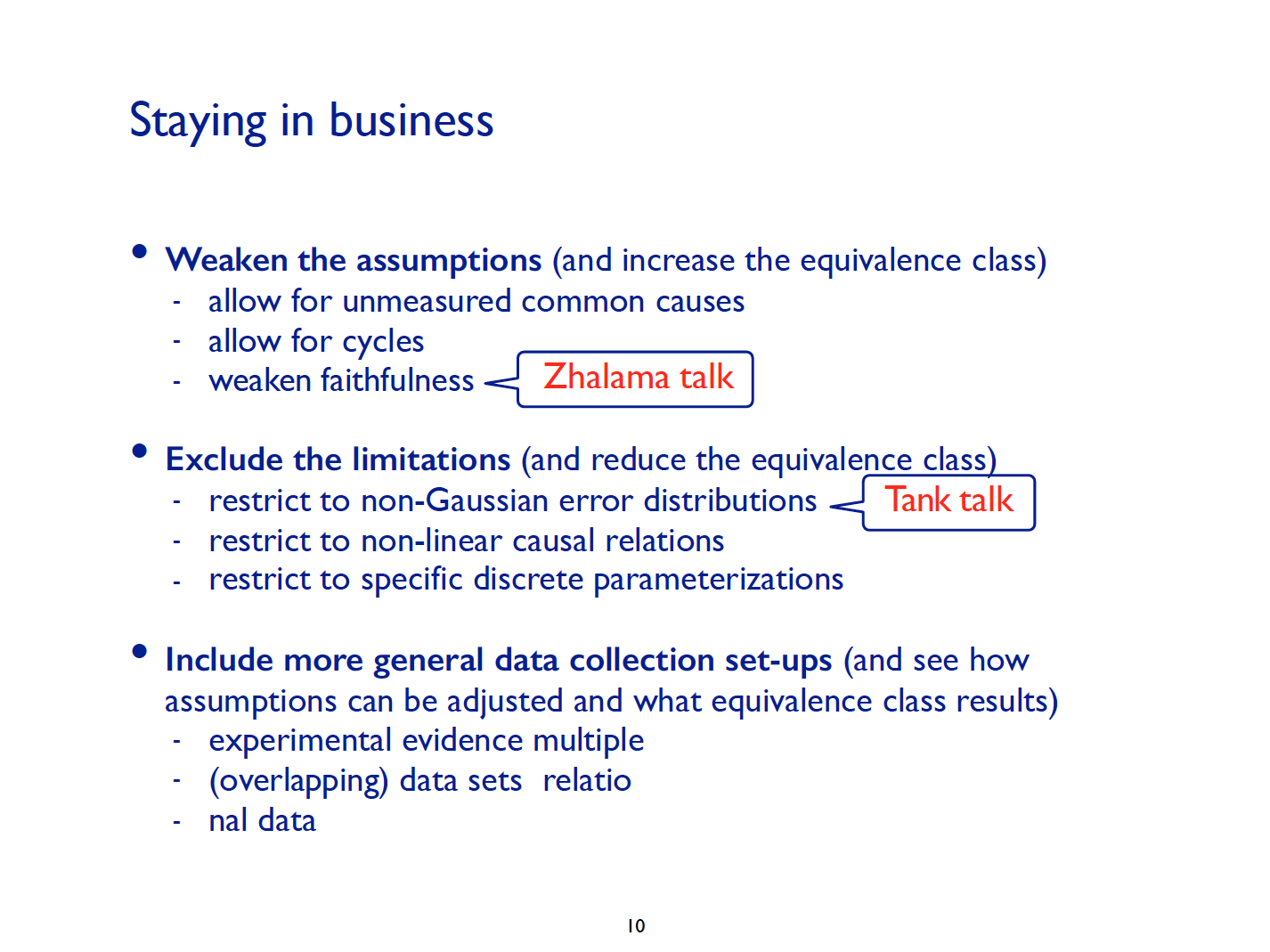 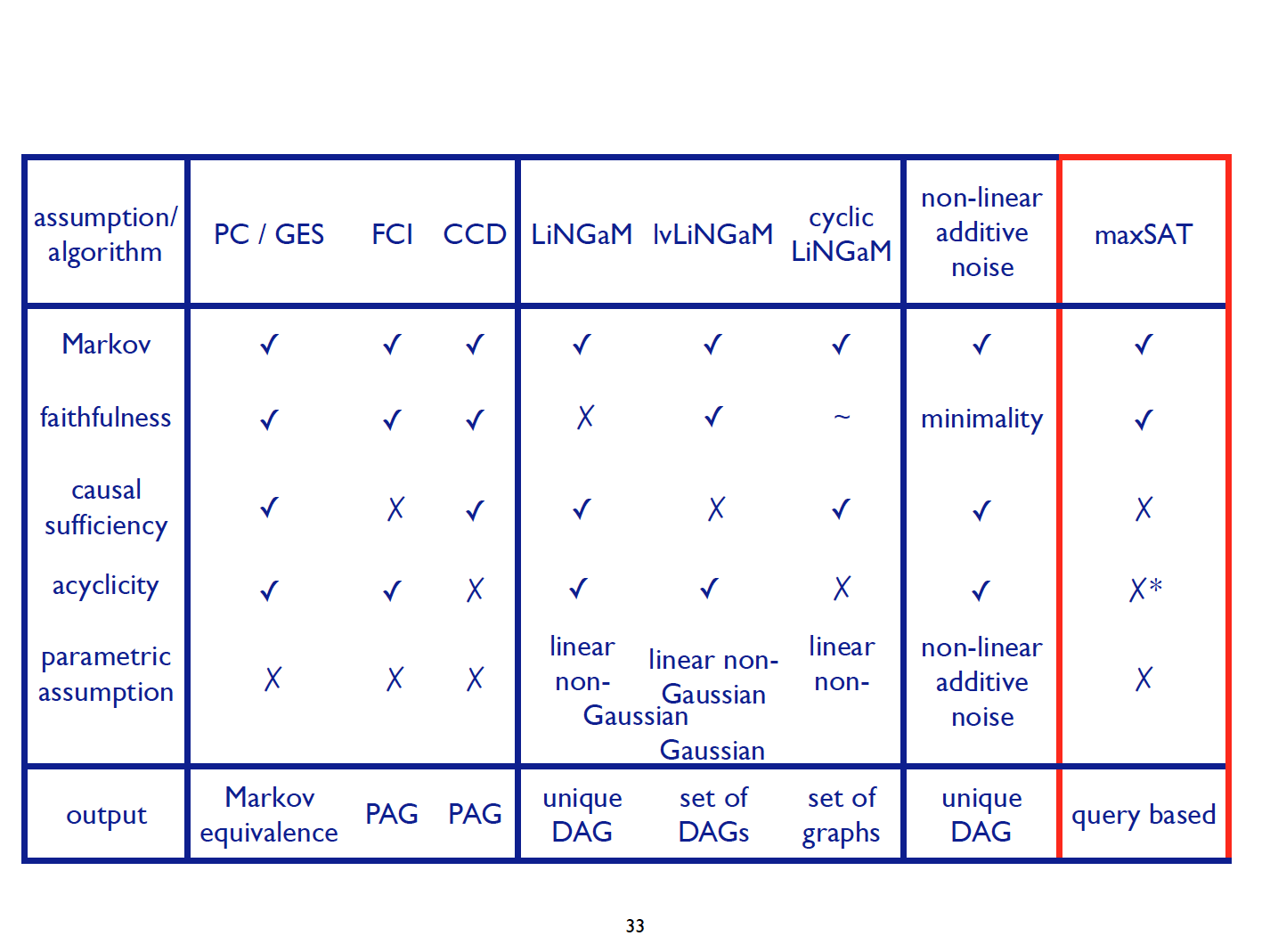 A Direct Approach using Causal Discovery
A Direct Approach
using
Causal Discovery
Constructing DNN by BN Structure Learning
We now know that there is a way that finds the structure which fits the data.

[1] Rohekear et al. introduced a method to find independence from shallow to deep level. 
This is done by searching an autonomous structure like (e).

Then, the algorithm finds a [33] stochastic inverse to generate a sigmoid-belief-network-like structure.

Finally, the structure is converted to a fully-connected network.
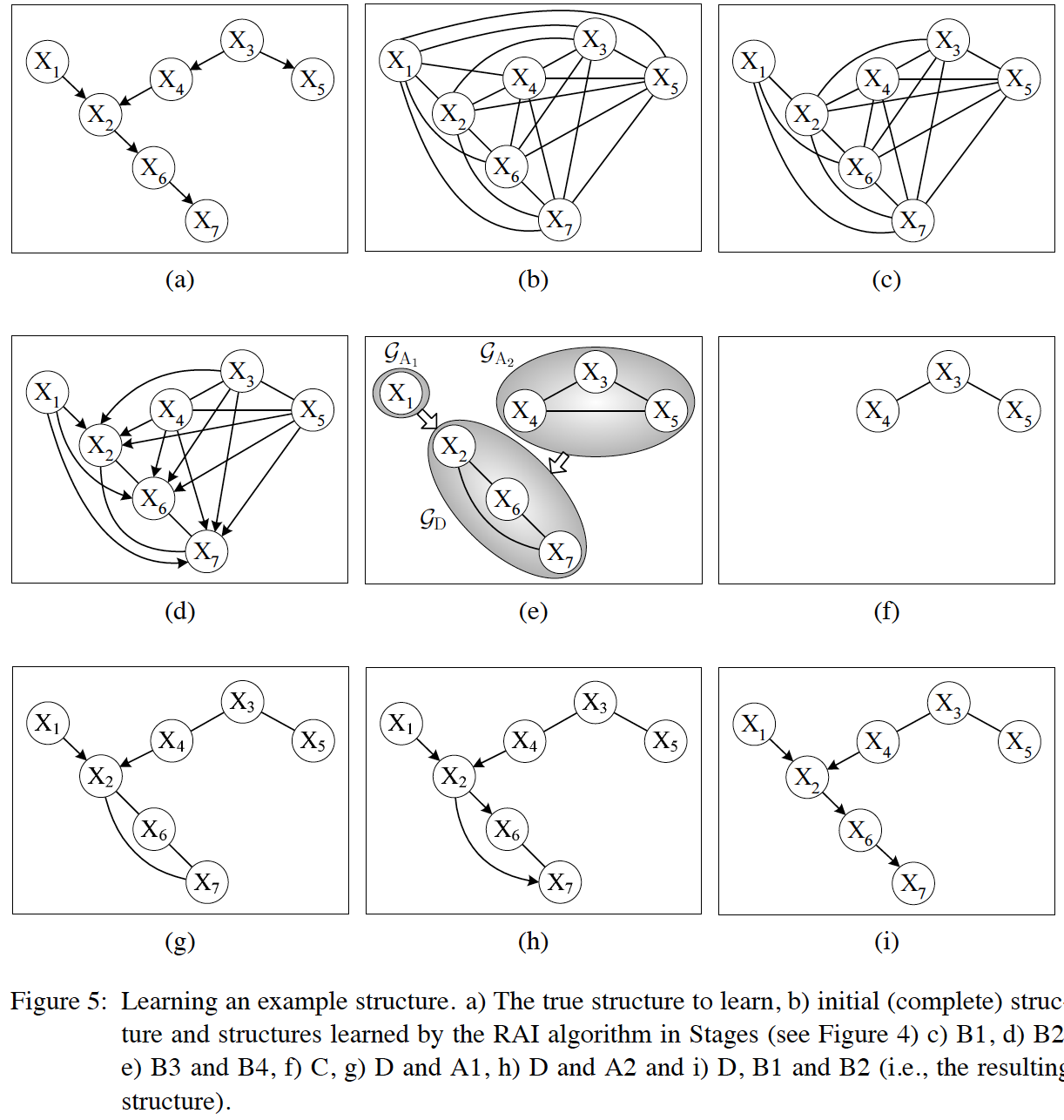 (Soongsil University)
Neural Architecture Search
11/25/2018	31 /
Constructing DNN by BN Structure Learning (cont…)
Experiment has been conducted by using existing CNNs as feature extractors and use the learned structure above the CNNS to classify data.
Advantages
The size of the learned network is small compared to the vanilla fully-connected network.
There is a slight performance gain.
Drawbacks
Without existing CNNs, the learned network itself has no practical use.
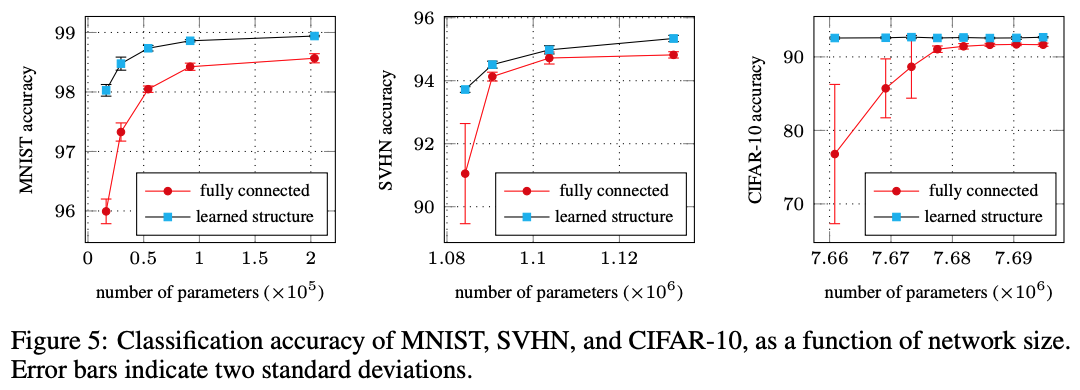 (Soongsil University)
Neural Architecture Search
11/25/2018	32 /
Some Primitive Approaches
Some Primitive Approaches
Shortcoming in the applications (cont…)
(Soongsil University)
Neural Architecture Search
11/25/2018	34 /
Shortcoming in the applications (cont…)
(Soongsil University)
Neural Architecture Search
11/25/2018	35 /
Shortcoming in the applications (cont…)
(Soongsil University)
Neural Architecture Search
11/25/2018	36 /
Shortcoming in the applications (cont…)
(Soongsil University)
Neural Architecture Search
11/25/2018	37 /
Indirect Approaches
Indirect Approaches
Reinforcement Learning
Reinforcement Learning
Reinforcement Learning (cont…)
To avoid searching through the hypothesis space randomly, we use reinforcement learning.

Though reinforcement learning can search the space stochastically, we can say that it is more guided than naively morphing a network.

Problem!
How do we get the gradient of such algorithm?
The domain of the algorithm operating on is discrete.

Instead of directly differentiating the algorithm, we differentiate the parametric policy of the algorithm
(Soongsil University)
Neural Architecture Search
11/25/2018	40 /
Neural architecture search with reinforcement learning
(Soongsil University)
Neural Architecture Search
11/25/2018	41 /
Neural architecture search with reinforcement learning
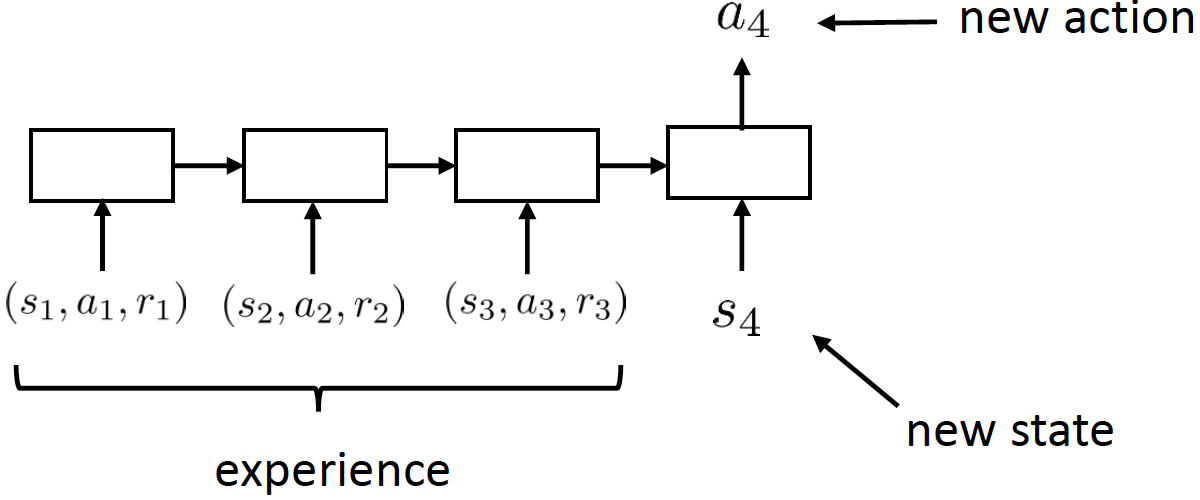 (Soongsil University)
Neural Architecture Search
11/25/2018	42 /
Neural architecture search with reinforcement learning
Why Meta-Learning?
Deep reinforcement learning, especially model-free, requires a  huge number of samples

If we can meta-learn a faster reinforcement learner, we can learn  new tasks efficiently!

What can a meta-learned learner do differently?
Explore more intelligently
Avoid trying actions that are know to be useless
Acquire the right features more quickly
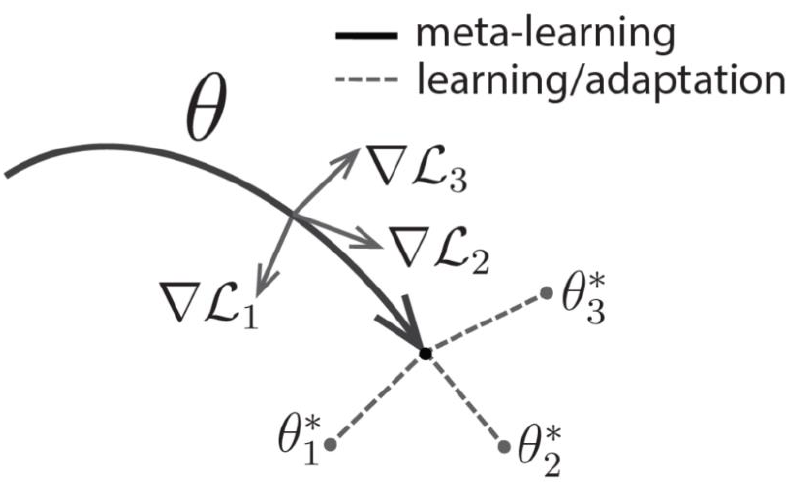 (Soongsil University)
Neural Architecture Search
11/25/2018	43 /
Designing neural network architectures using reinforcement learning
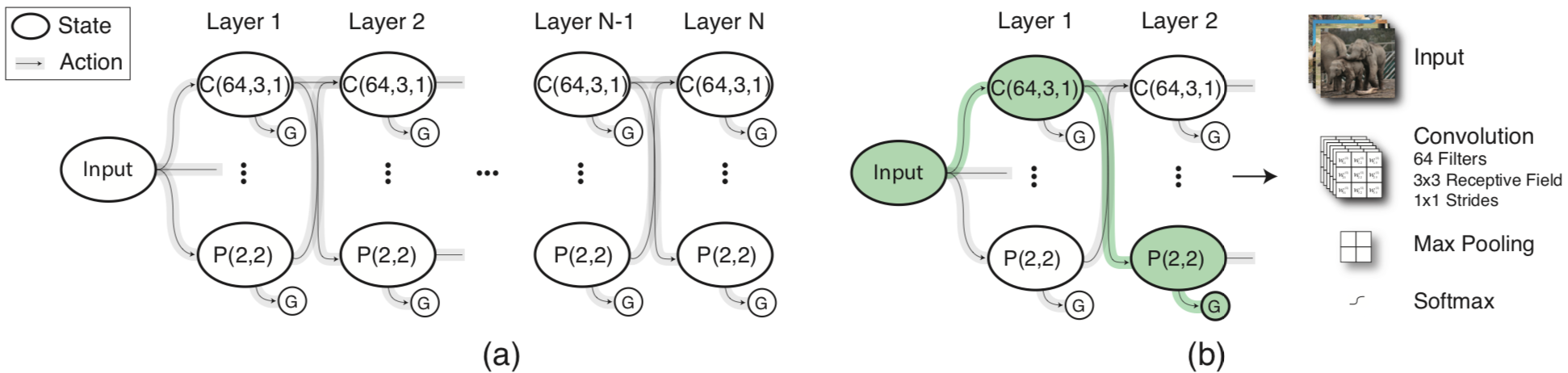 (Soongsil University)
Neural Architecture Search
11/25/2018	44 /
Designing neural network architectures using reinforcement learning
(Soongsil University)
Neural Architecture Search
11/25/2018	45 /
Model-Based and Model-Free RL
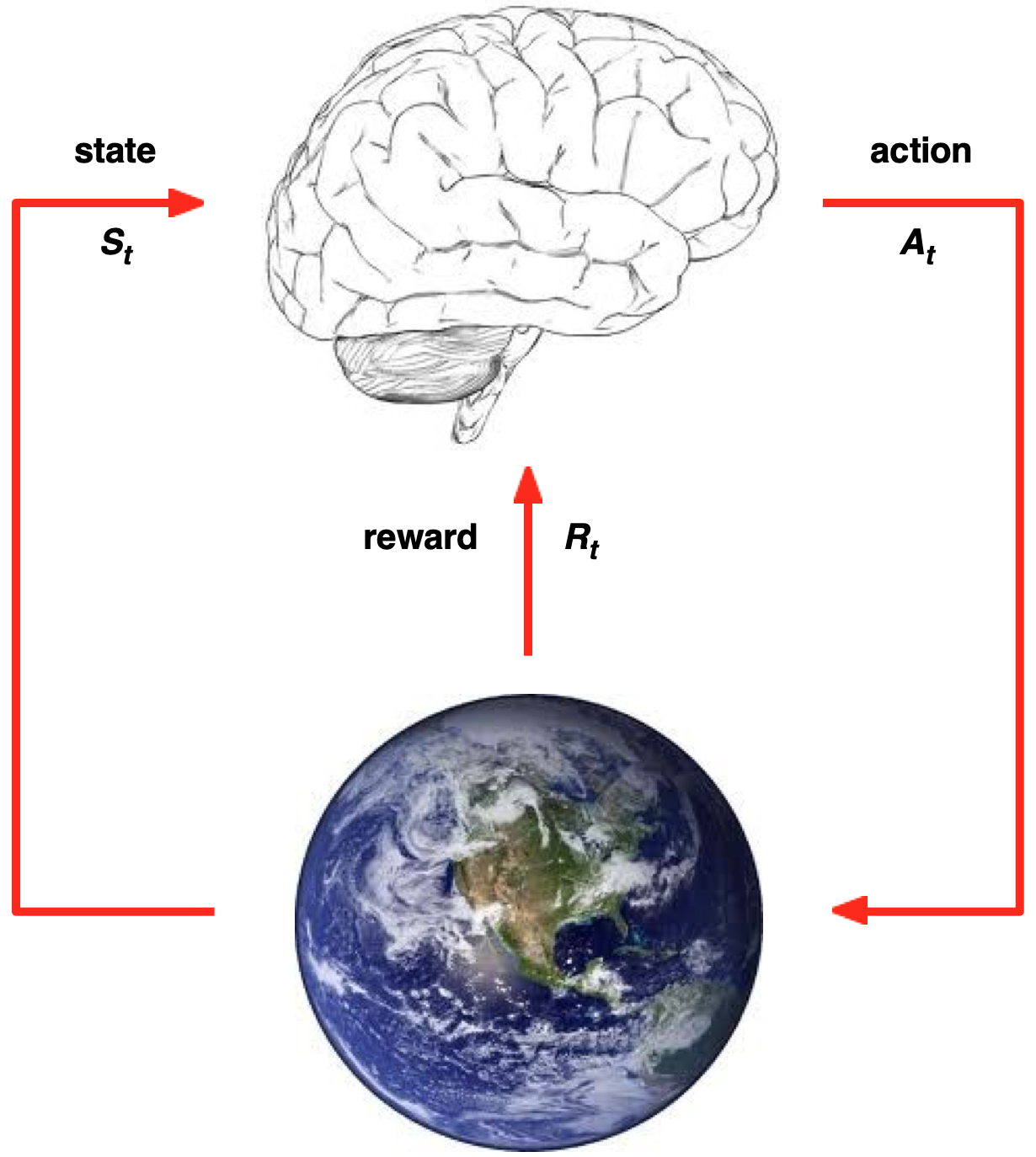 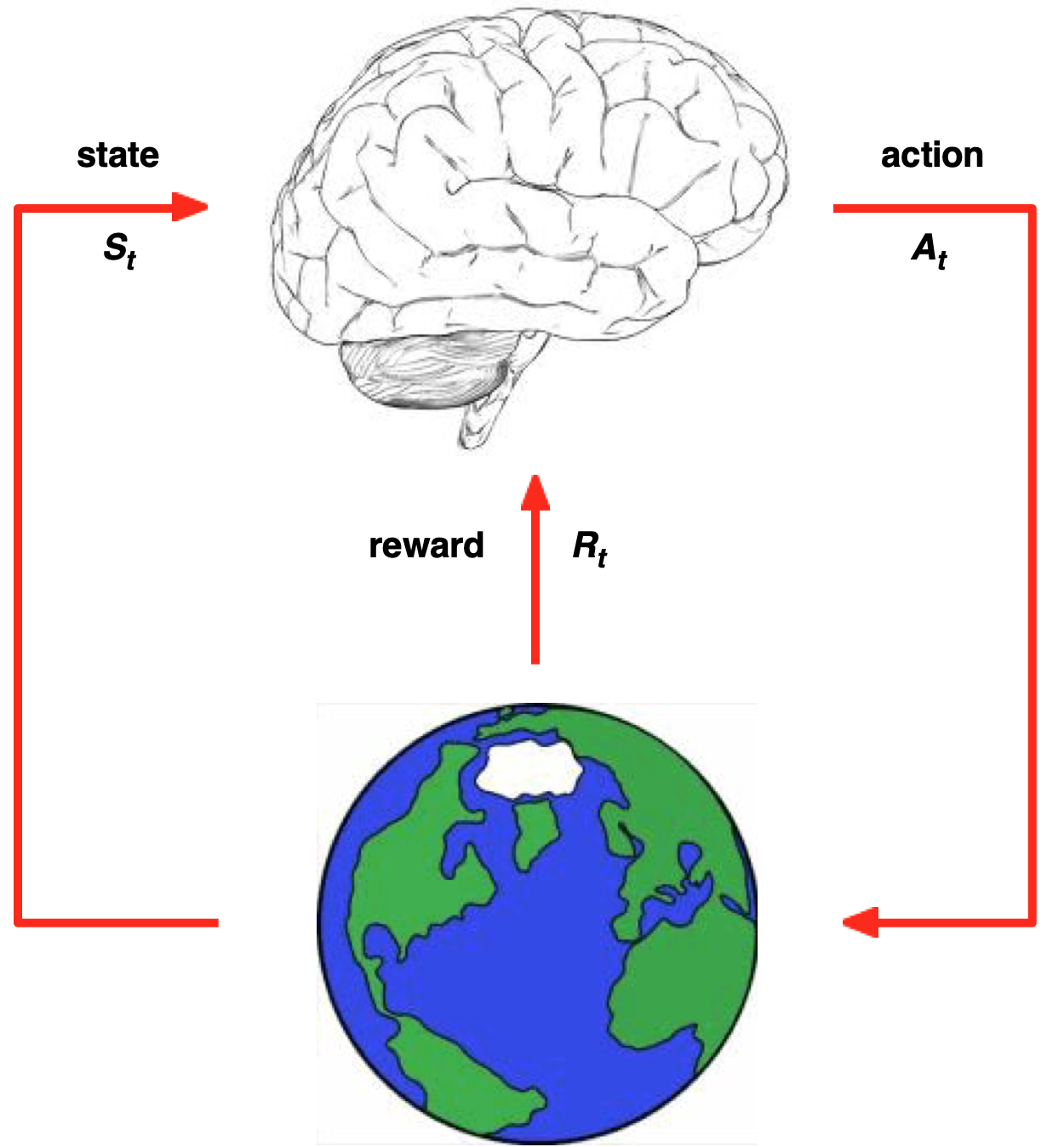 Model-Free RL
No model
Learn value function (and/or policy) from experience
Model-Based RL
Learn a model from experience
Plan value function (and/or policy) from model
(Soongsil University)
Neural Architecture Search
11/25/2018	46 /
Model-Based RL
A model M is a representation of an MDP (S, A, P, R),  parametrized by η

We will assume state space S and action space A are known  So a model M = (Pη, Rη) represents state transitions Pη ≈ P and rewards Rη ≈ R
St+1 ∼ Pη (St+1 | St, At )
Rt+1 = Rη (Rt+1 | St, At )
Typically assume conditional independence between state  transitions and rewards

P [St+1, Rt+1 | St, At ] = P [St+1 | St, At ] P [Rt+1 | St, At ]
(Soongsil University)
Neural Architecture Search
11/25/2018	47 /
Model-Based RL (cont…)
Goal: estimate model Mη from experience {S1, A1, R2, ..., ST }
This is a supervised learning problem
S1,A1→R2,S2
S2,A2→R3,S3
…
         ST-1,AT-1→RT,ST
Learning s, a → r is a regression problem 
Learning s, a → s* is a density estimation problem
Pick loss function, e.g. mean-squared error, KL divergence, ...  
Find parameters η that minimize empirical loss
(Soongsil University)
Neural Architecture Search
11/25/2018	48 /
Model-Based RL (Sample-based)
A simple but powerful approach to planning Use the model only to generate samples
St+1 ∼ Pη (St+1 | St, At )
Rt+1 = Rη (Rt+1 | St, At )

Sample experience from model

Apply model-free RL to samples
Monte-Carlo control  
Sarsa
Q-learning

Sample-based planning methods are often more efficient
(Soongsil University)
Neural Architecture Search
11/25/2018	49 /
Designing neural network architectures using reinforcement learning
(Soongsil University)
Neural Architecture Search
11/25/2018	50 /
Additional techniques for NAS
Now we can use reinforcement learning on NAS

However, the algorithm above is still naïve and needs huge computing resource to get the job done

Things we can do to reduce the cost
Restricting search space
Use transferable architecture
Early stopping hopeless architecture
Improving search behavior by maintaining balance between exploration and exploitation
(Soongsil University)
Neural Architecture Search
11/25/2018	51 /
Restricting search space
[6] Zoph et al. introduced another method which reduces the search space(NASNet search space)

Two key ideas were adopted
Fixed cell structure
Controller now selects two hidden state from below and combine those two.
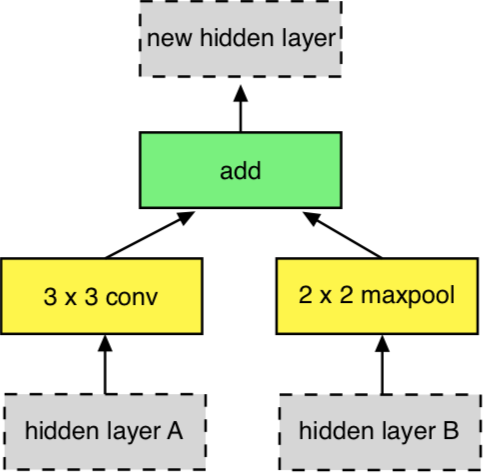 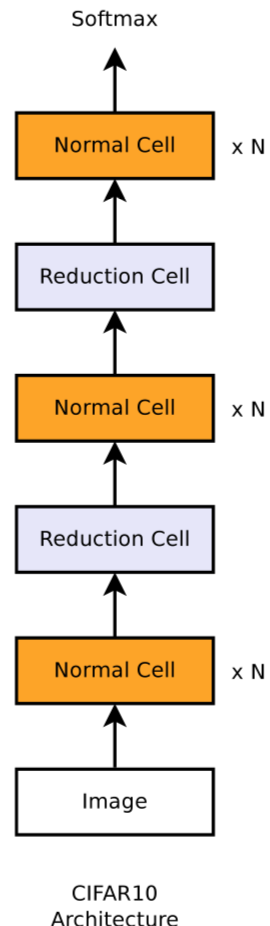 (Soongsil University)
Neural Architecture Search
11/25/2018	52 /
Restricting search space (cont…)
[7] Zoph et al. also introduced a more efficient way to make descendent networks converge faster than existing algorithm

Two main ideas
We have two controllers in CNN case
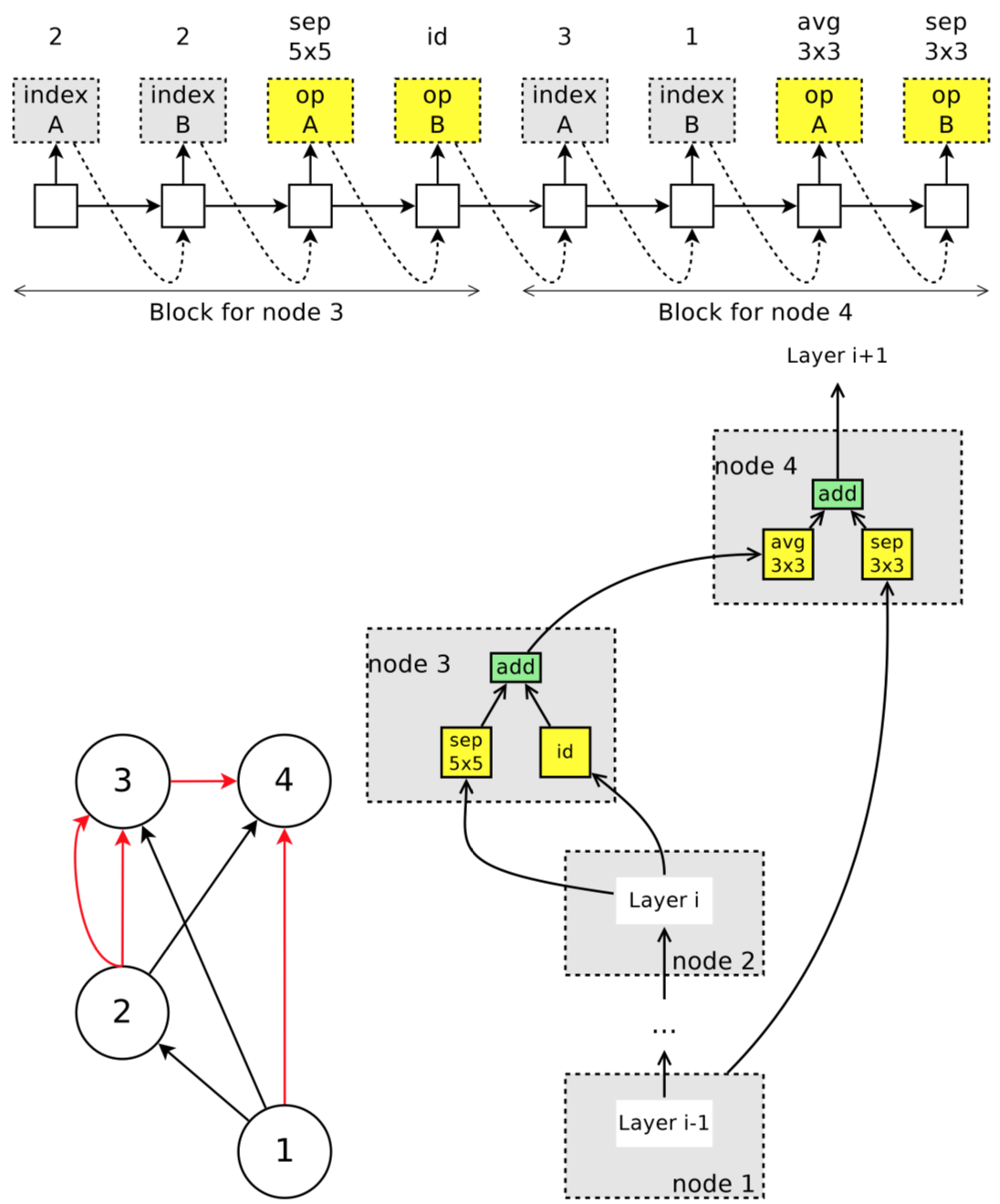 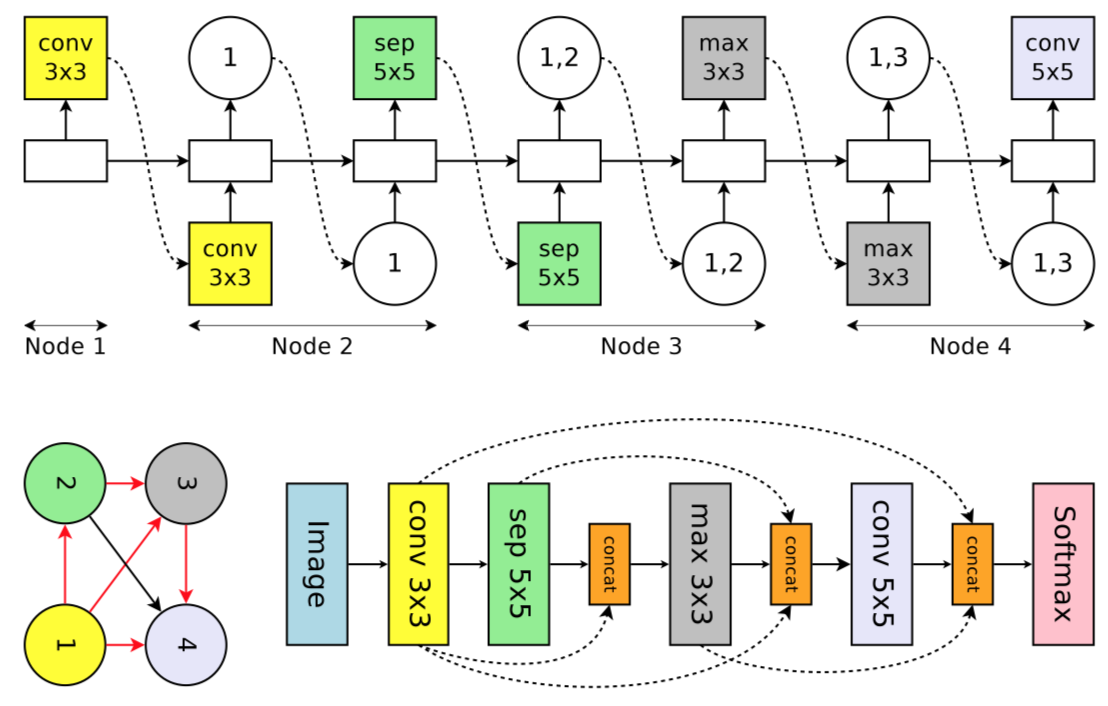 (Soongsil University)
Neural Architecture Search
11/25/2018	53 /
Use transferable architecture
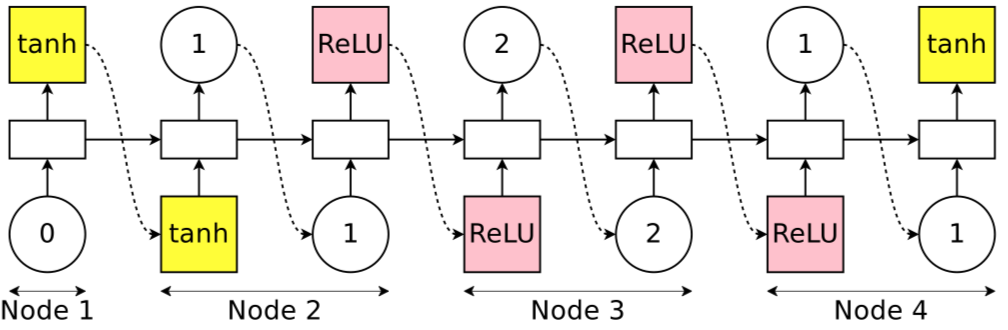 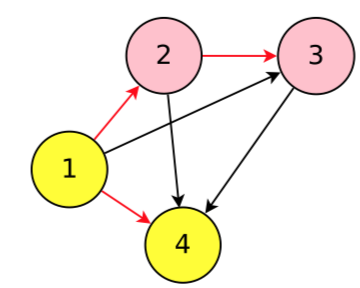 (Soongsil University)
Neural Architecture Search
11/25/2018	54 /
Use transferable architecture (cont…)
By having a set of independent weights, we can now make a derived network learn from existing network

Learning from scratch doesn’t make any difference which implies that the parameters don’t disturb the trajectory of the learning process
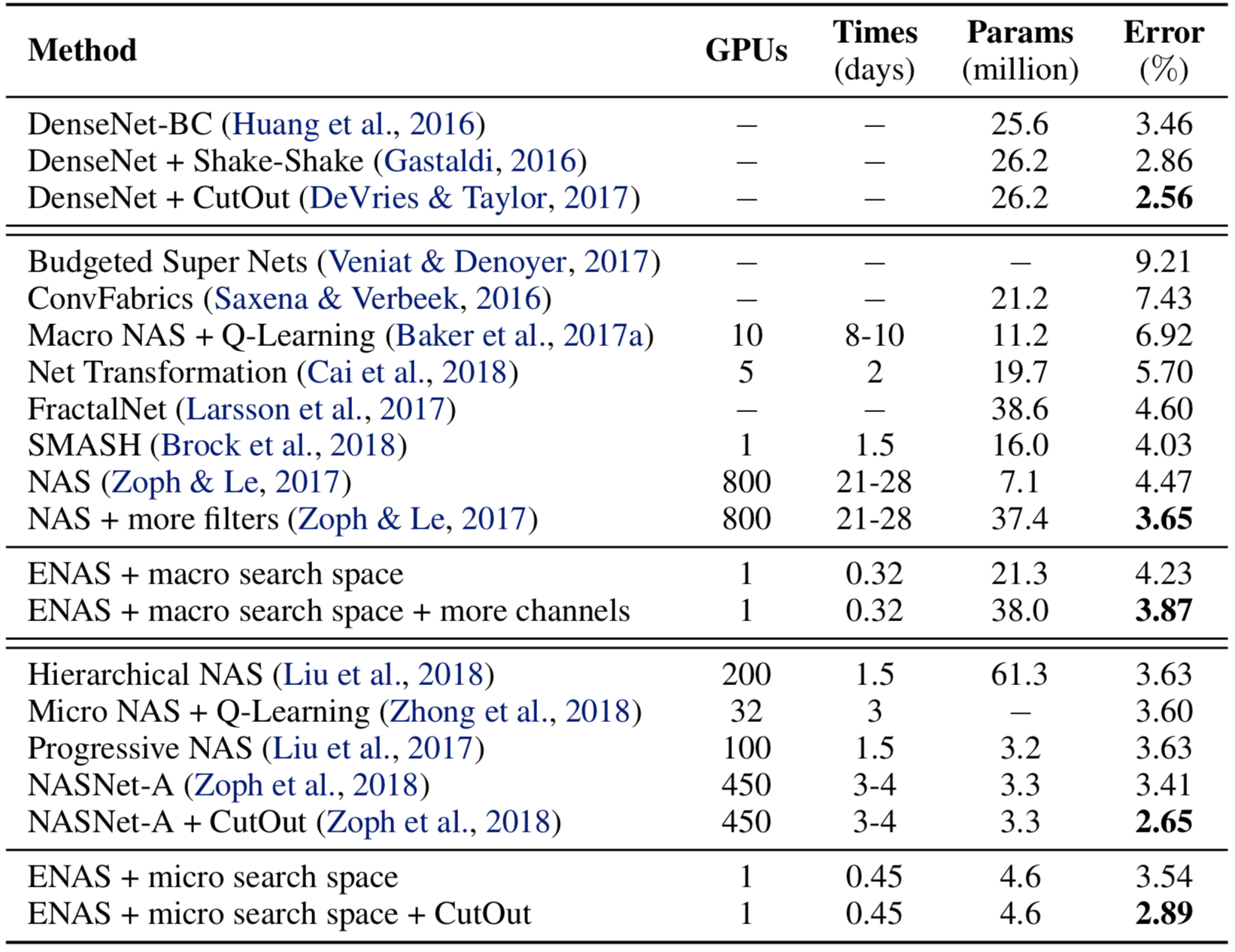 (Soongsil University)
Neural Architecture Search
11/25/2018	55 /
Early Stopping
(Soongsil University)
Neural Architecture Search
11/25/2018	56 /
Early Stopping (cont..)
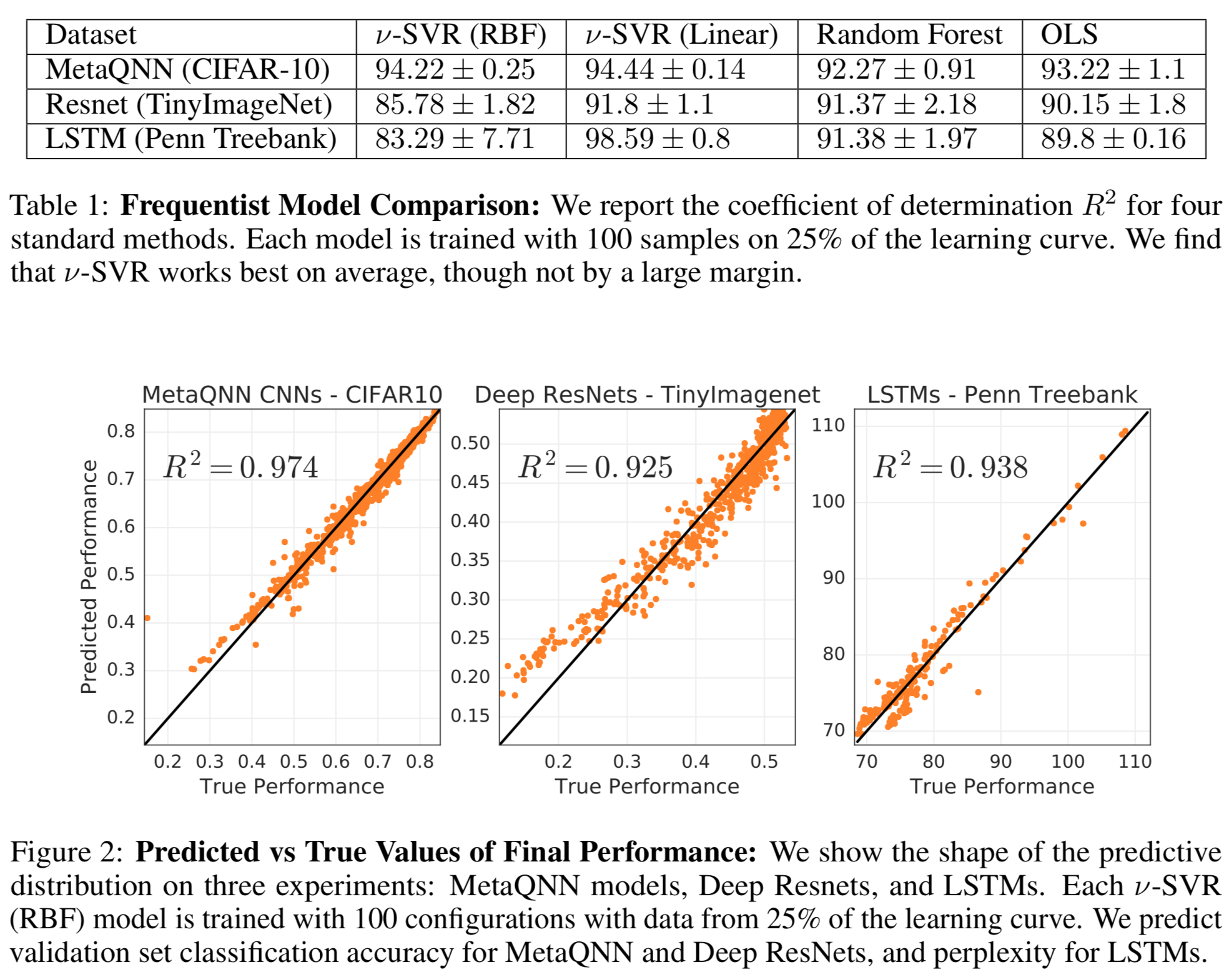 (Soongsil University)
Neural Architecture Search
11/25/2018	57 /
Early Stopping (cont..)
(Soongsil University)
Neural Architecture Search
11/25/2018	58 /
Early Stopping (cont..)
(Soongsil University)
Neural Architecture Search
11/25/2018	59 /
(Soongsil University)
Neural Architecture Search
11/25/2018	60 /
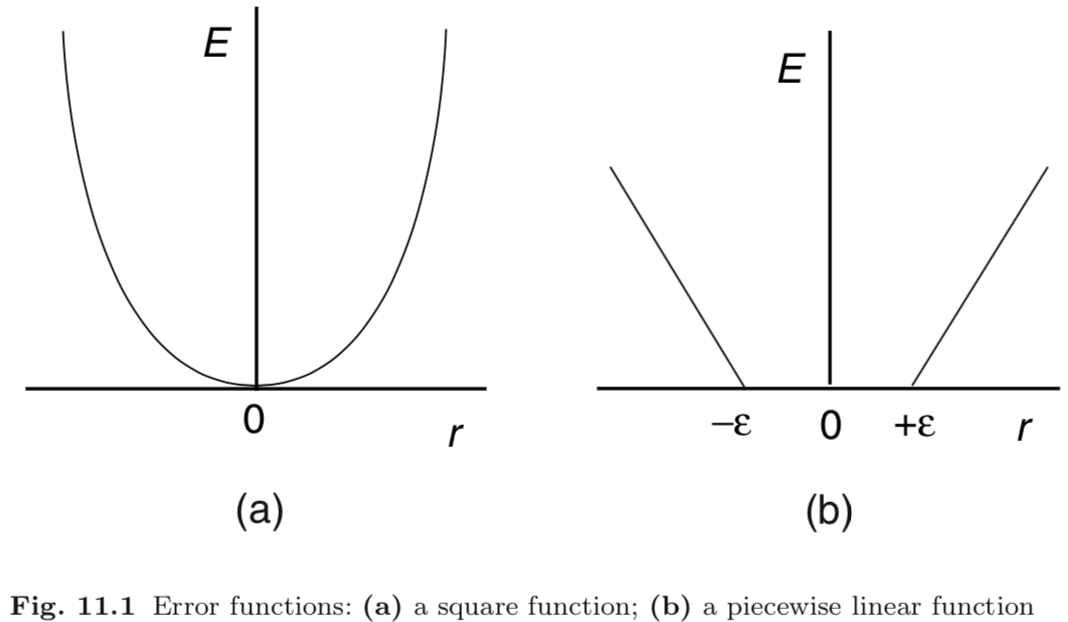 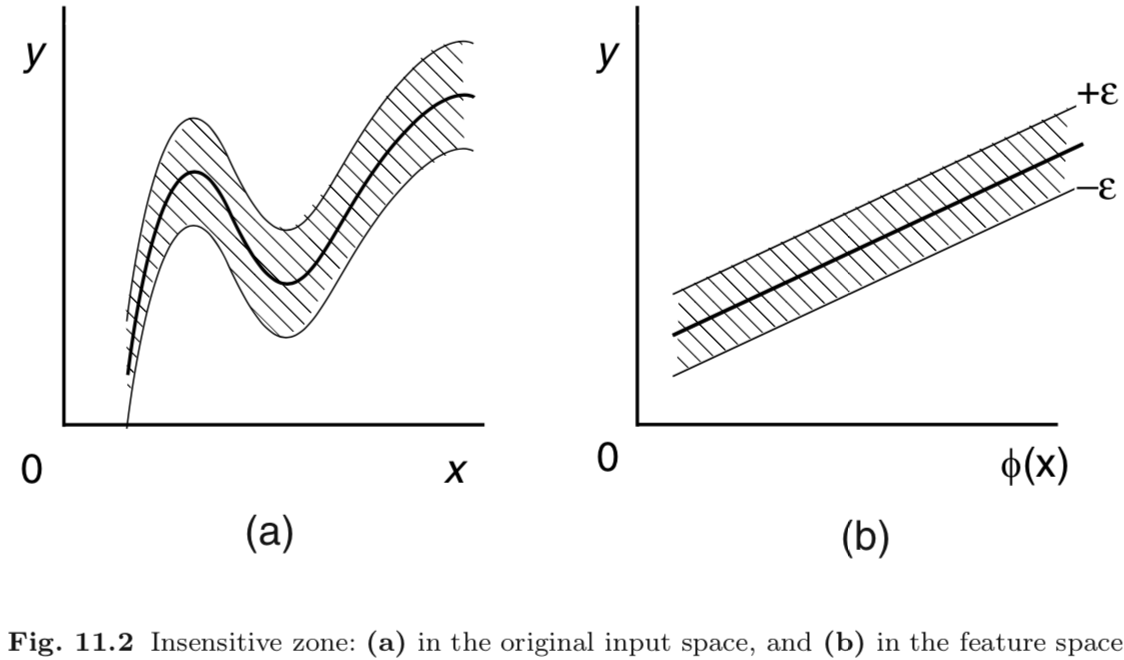 (Soongsil University)
Neural Architecture Search
11/25/2018	61 /
(Soongsil University)
Neural Architecture Search
11/25/2018	62 /
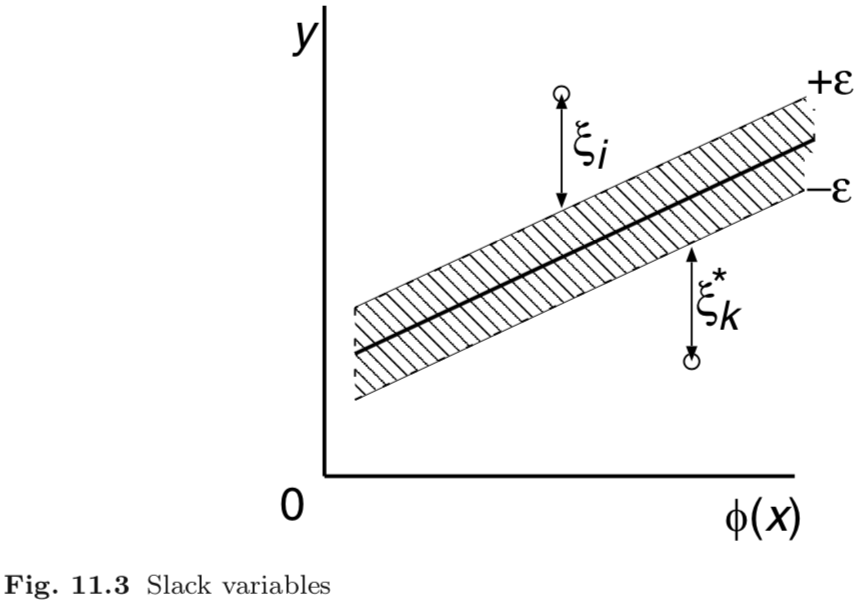 (Soongsil University)
Neural Architecture Search
11/25/2018	63 /
(Soongsil University)
Neural Architecture Search
11/25/2018	64 /
Leave-One-Out Cross Validation
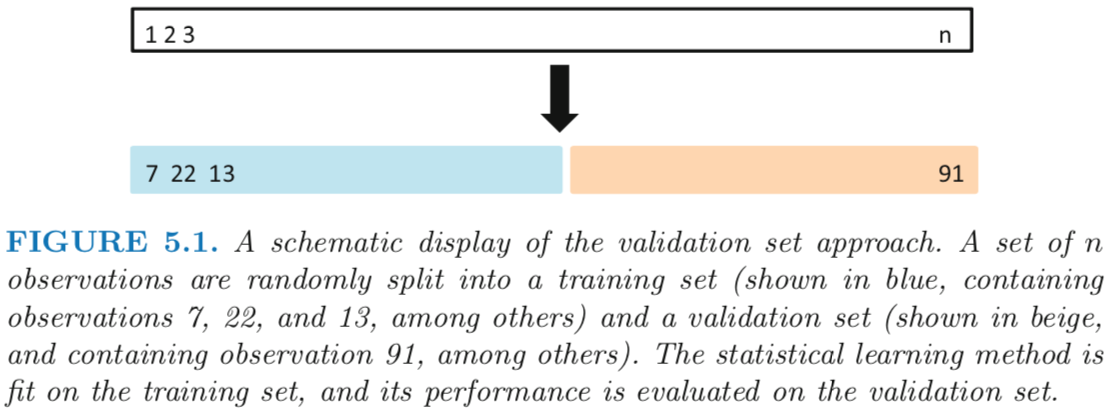 (Soongsil University)
Neural Architecture Search
11/25/2018	65 /
Leave-One-Out Cross Validation (cont…)
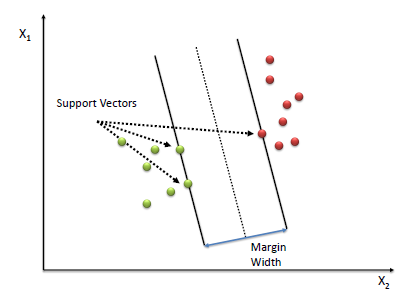 (Soongsil University)
Neural Architecture Search
11/25/2018	66 /
Improving search behavior
(Soongsil University)
Neural Architecture Search
11/25/2018	67 /
Bandit Problem
(Soongsil University)
Neural Architecture Search
11/25/2018	68 /
Bandit Problem (cont…)
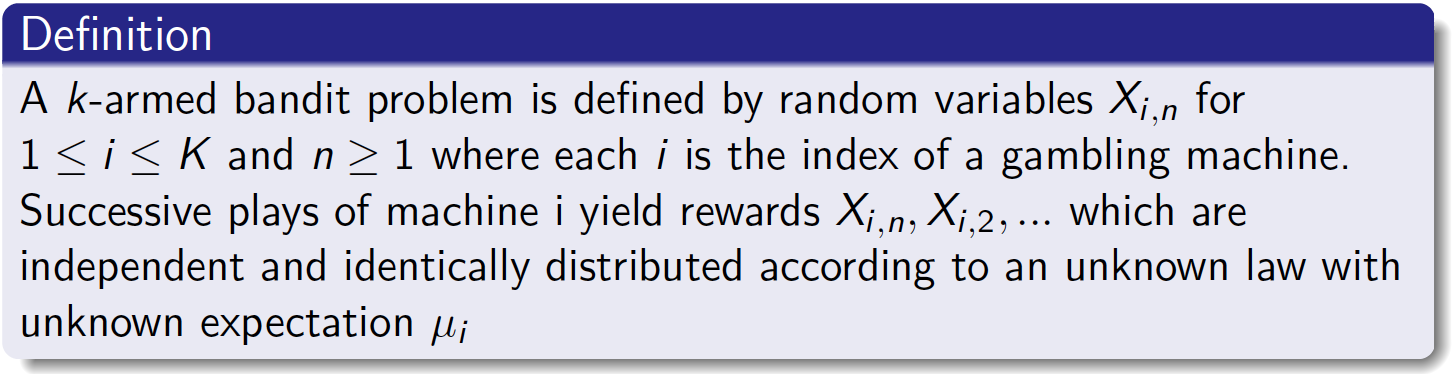 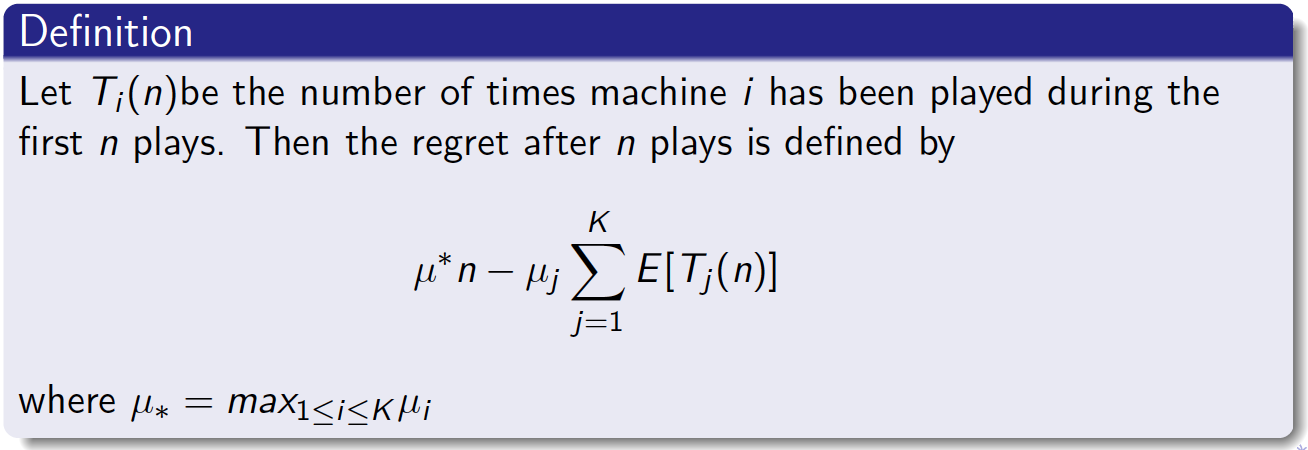 (Soongsil University)
Neural Architecture Search
11/25/2018	69 /
Upper Confidence Bound
(Soongsil University)
Neural Architecture Search
11/25/2018	70 /
Upper Confidence Bound(UCB1)
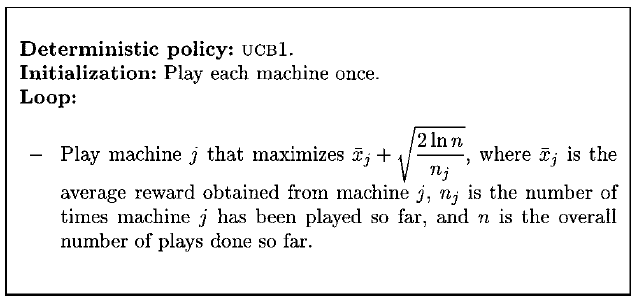 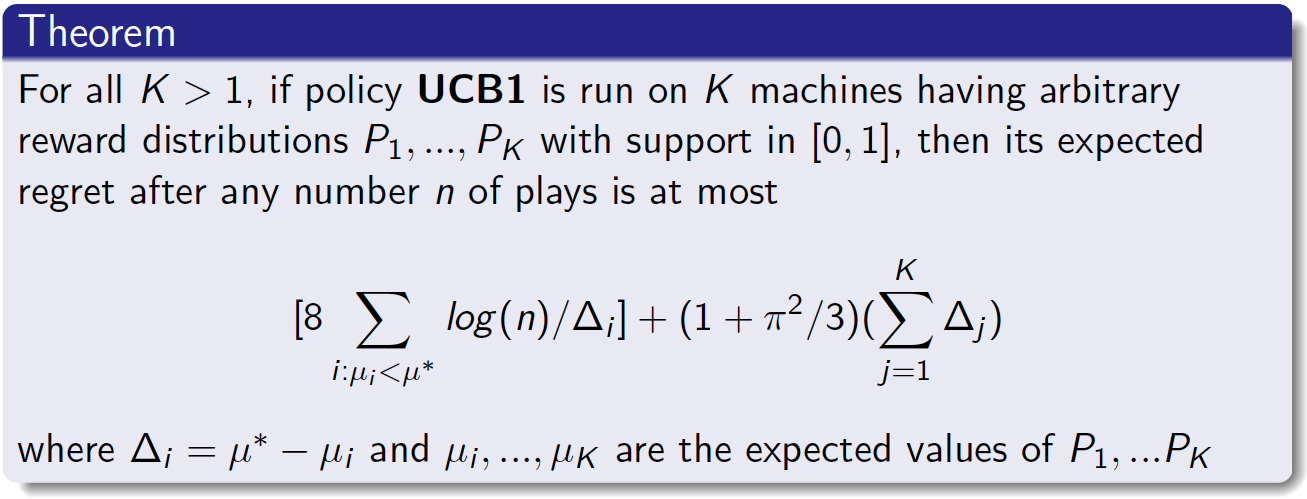 (Soongsil University)
Neural Architecture Search
11/25/2018	71 /
AlphaX
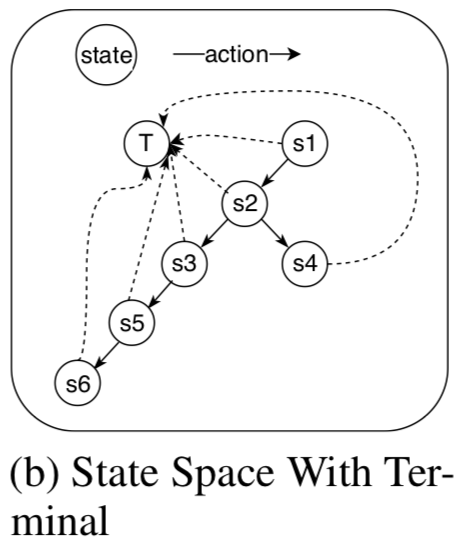 (Soongsil University)
Neural Architecture Search
11/25/2018	72 /
Decision-time Planning
(Soongsil University)
Neural Architecture Search
11/25/2018	73 /
Monte Carlo Tree Search
Monte Carlo Tree Search(MCTS) is a rollout algorithm, but enhanced by the addition of a means for accumulating value estimates obtained from the Monte Carlo simulations

MCTS executes as follows
Selection: Starting at the root node, a child selection policy is recursively applied to descend through the tree until the most urgent expandable node is reached. 
Tree policy : Select or create a leaf node from the nodes already contained within the search tree
Expansion: One(or more) child nodes are added to expand the tree, according to the available actions
Simulation: A simulation is run from the new node(s) according to the default policy to produce an outcome
Rollout policy: Play out the domain from a given nonterminal state to produce a value estimate
Backpropagation: The simulation result is “backed up” through the selected nodes to update their statistics
(Soongsil University)
Neural Architecture Search
11/25/2018	74 /
Monte Carlo Tree Search (cont…)
Detailed diagram of MCTS
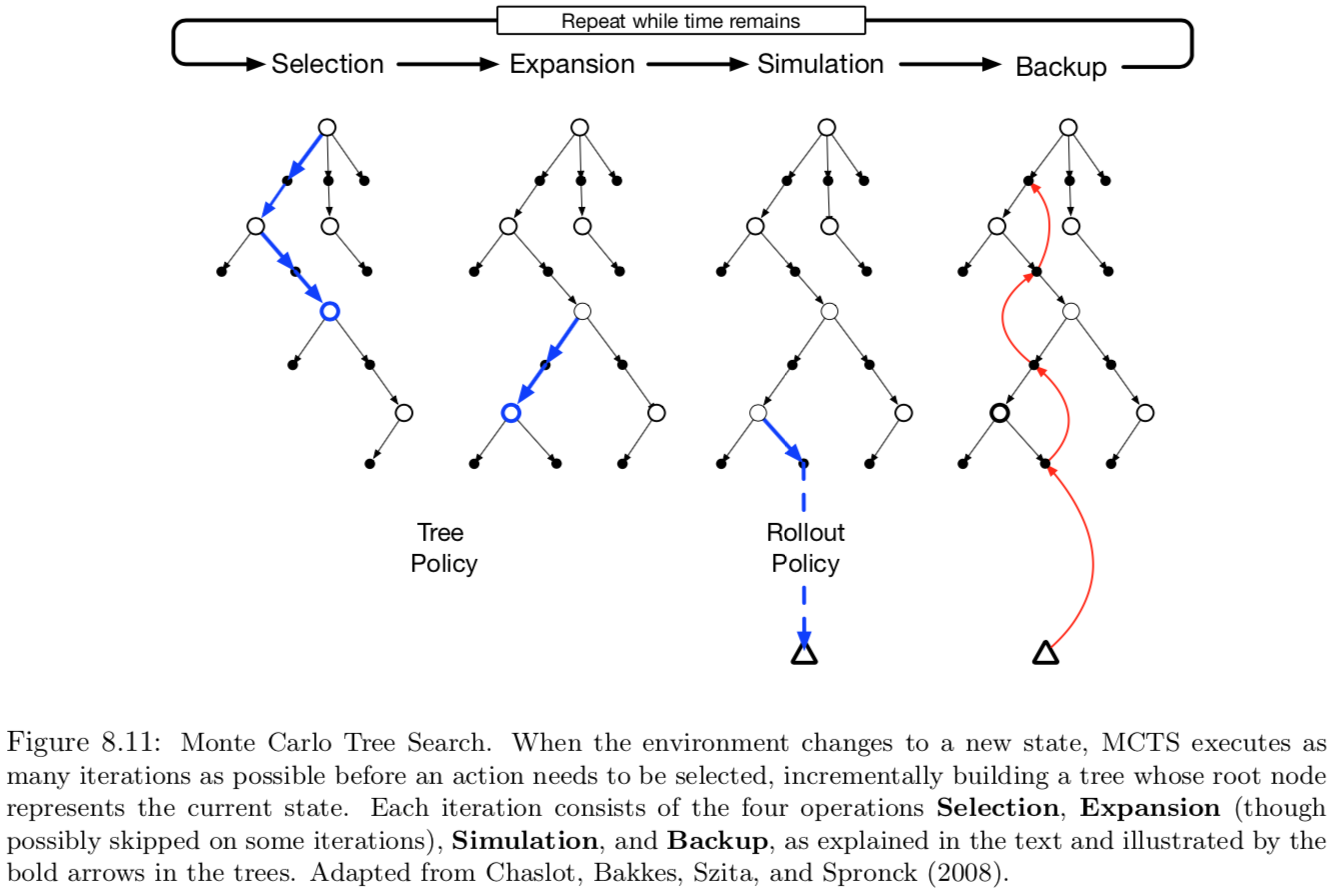 (Soongsil University)
Neural Architecture Search
11/25/2018	75 /
Regression on continuous space
Regression 
on
 continuous space
DARTS: Differentiable architecture search
(Soongsil University)
Neural Architecture Search
11/25/2018	77 /
DARTS: Differentiable architecture search (cont…)
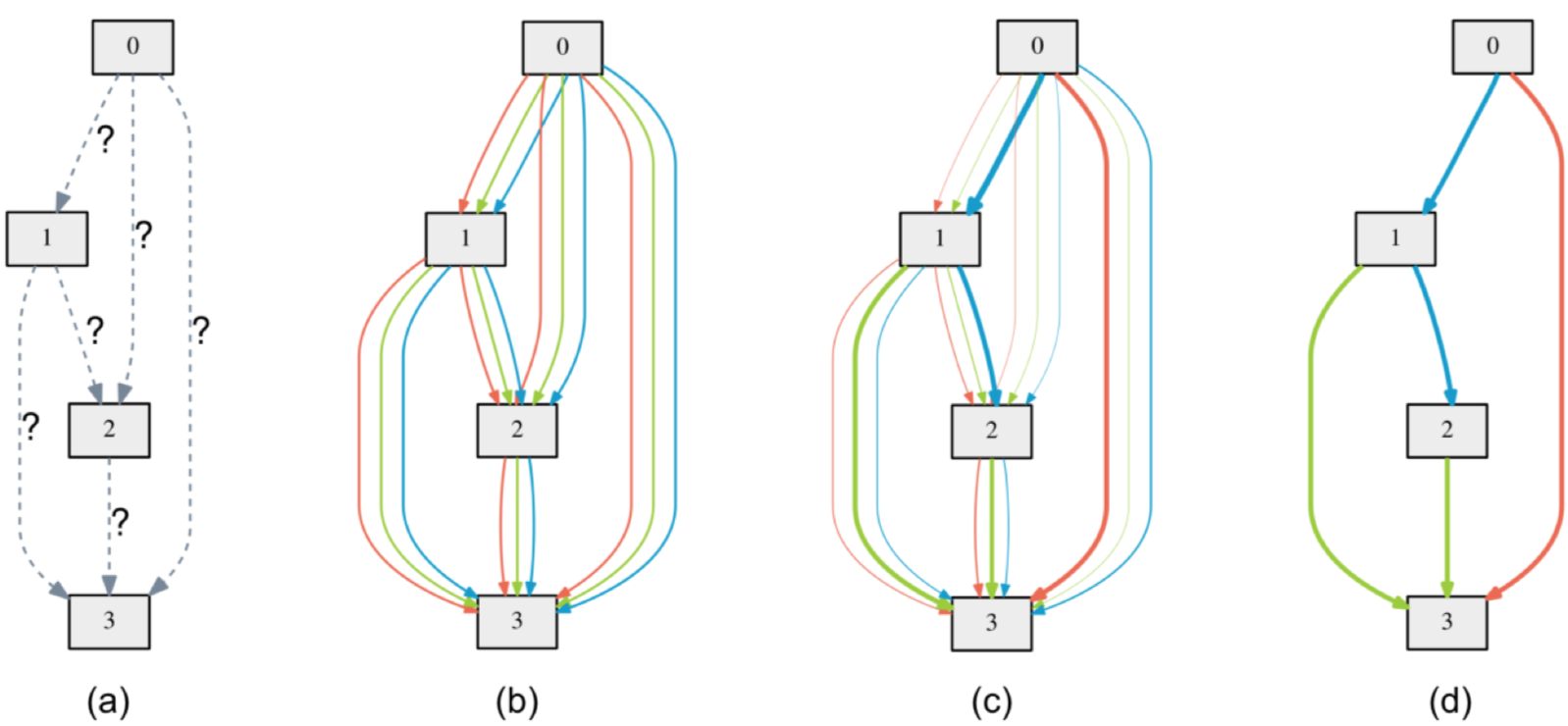 (Soongsil University)
Neural Architecture Search
11/25/2018	78 /
DARTS: Differentiable architecture search (cont…)
Results Analysis
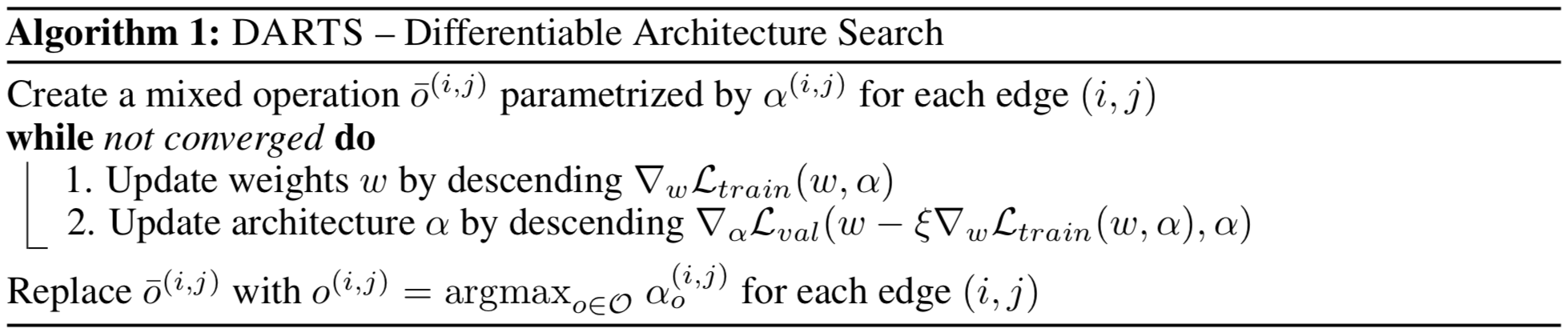 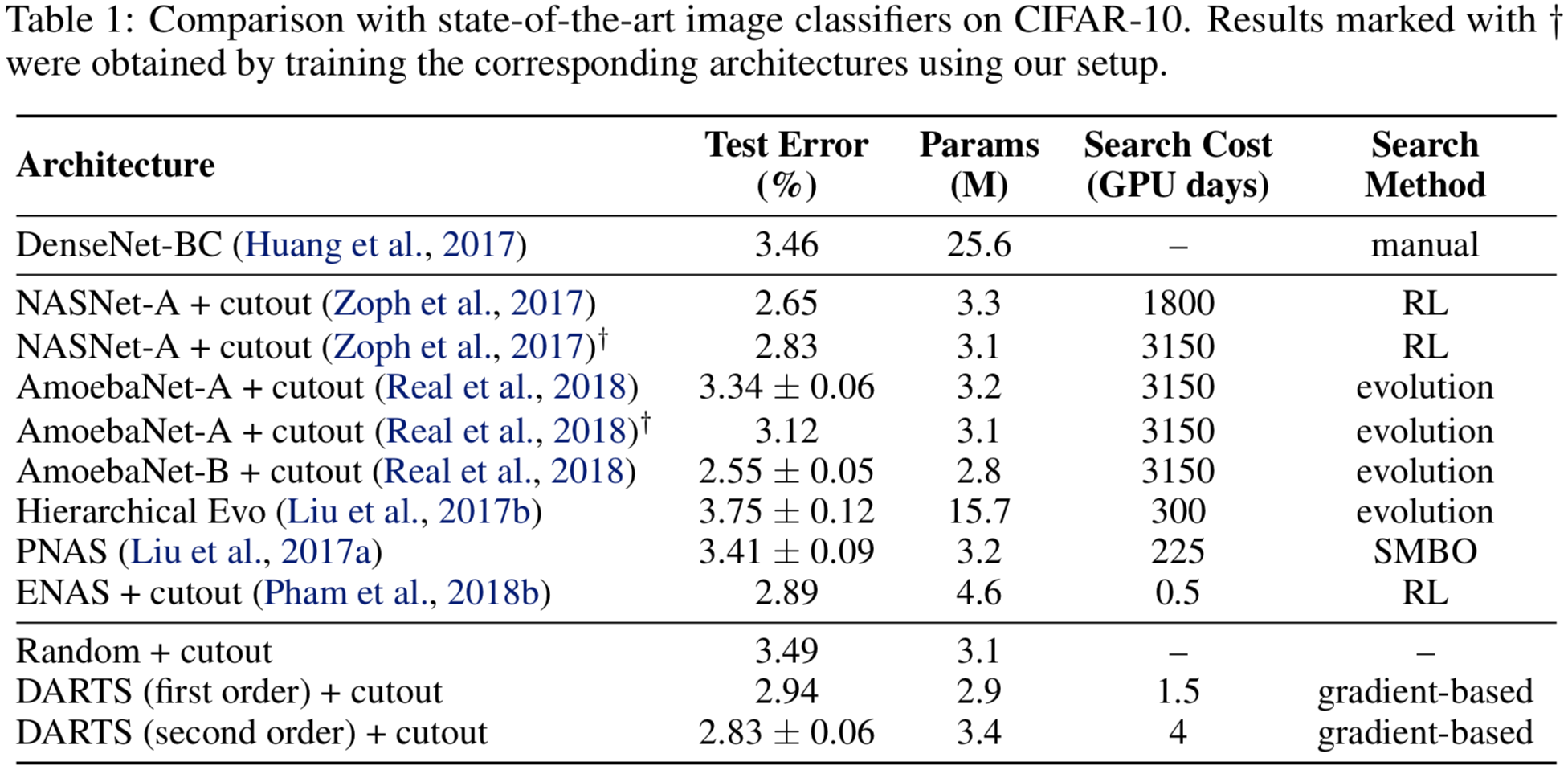 (Soongsil University)
Neural Architecture Search
11/25/2018	79 /
Neural architecture optimization
Another approach to solve NAS using regression method is to use the continuous nature of latent space

[11] Luo et al. introduced a new method using encoder-decoder scheme

Search space is similar to the NASNet search space

The algorithm embeds a network structure into latent continuous space and predict the accuracy of it 

Three components are included
Encoder
Decoder
Performance predictor
(Soongsil University)
Neural Architecture Search
11/25/2018	80 /
Neural architecture optimization (cont…)
(Soongsil University)
Neural Architecture Search
11/25/2018	81 /
Neural architecture optimization (cont…)
(Soongsil University)
Neural Architecture Search
11/25/2018	82 /
Neural architecture optimization (cont…)
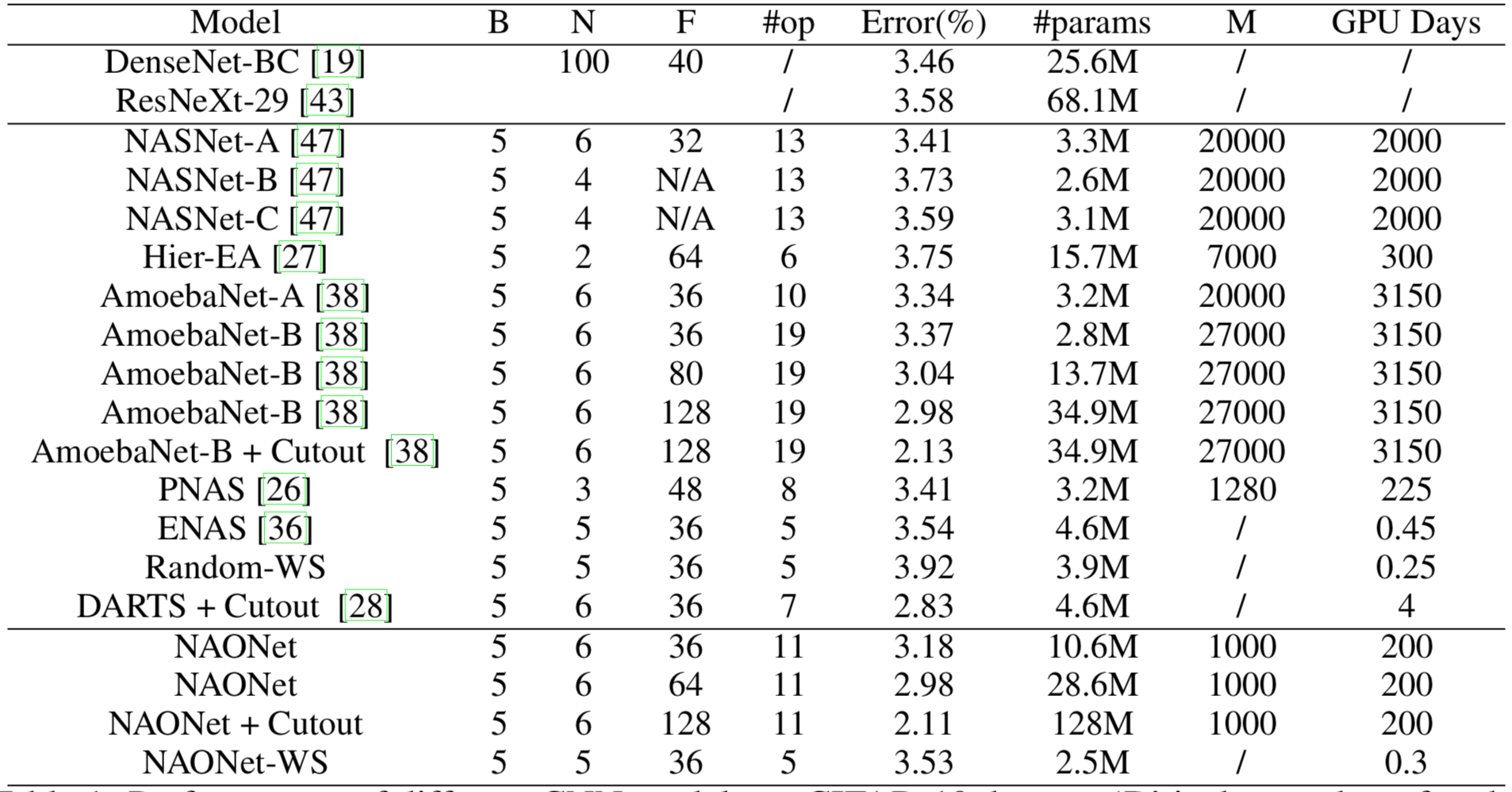 (Soongsil University)
Neural Architecture Search
11/25/2018	83 /
Sequential Model-based Optimization
Sequential Model-based Optimization
Progressive neural architecture search
So far, we have dealt with analytical model.

Sequential Model-based Optimization(SMBO) is a heuristic method

[12] Liu et al. proposed a method(PNAS) to search the space of cell structures starting with simple models and progressing to complex ones

They also followed the transferable NASNet search space

Main ideas
Gradually expand the networks
Prune among them
(Soongsil University)
Neural Architecture Search
11/25/2018	85 /
Progressive neural architecture search (cont..)
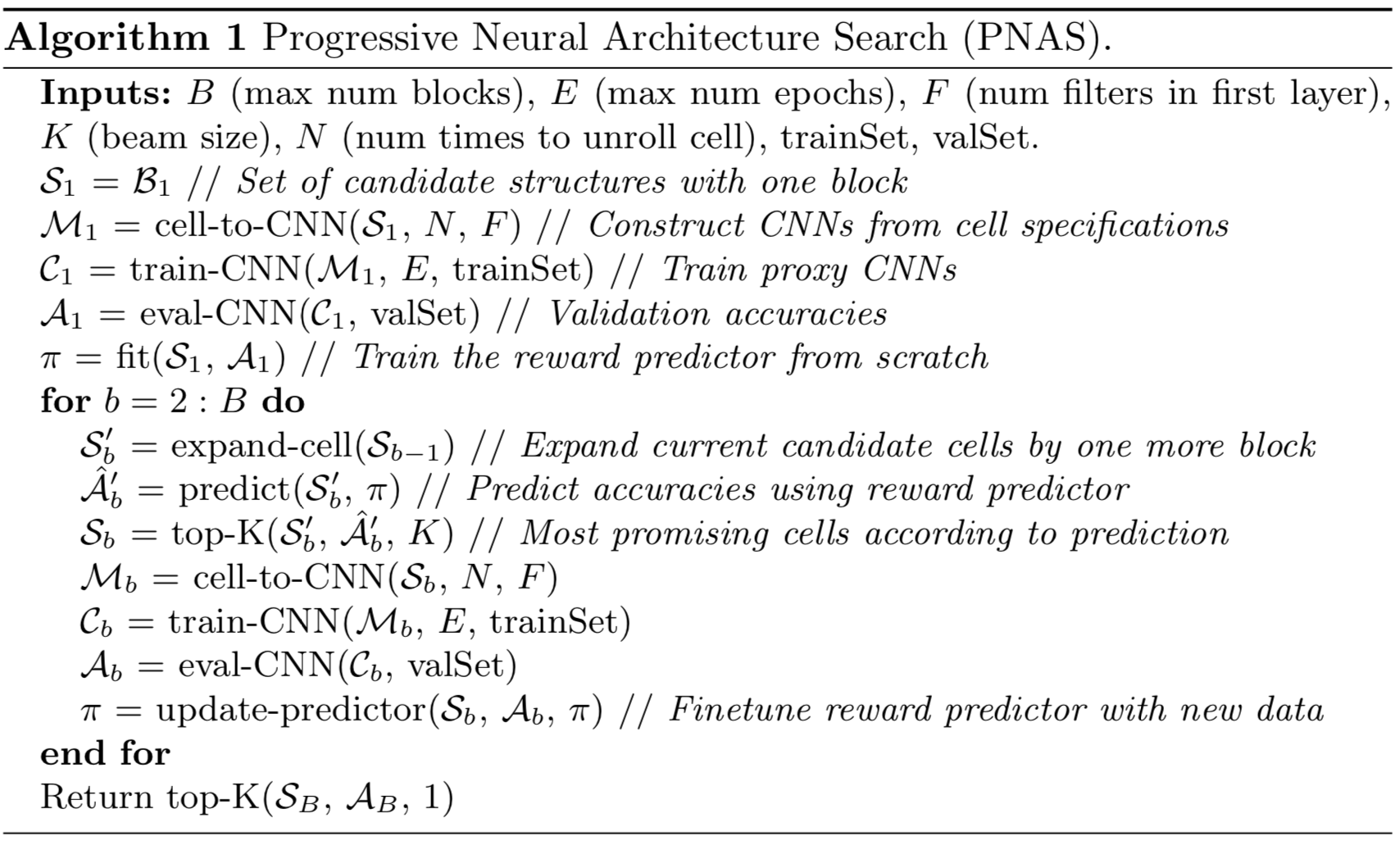 (Soongsil University)
Neural Architecture Search
11/25/2018	86 /
Progressive neural architecture search (cont..)
Also, PNAS is robust against sample scarcity compared to vanilla NAS





Results Analysis
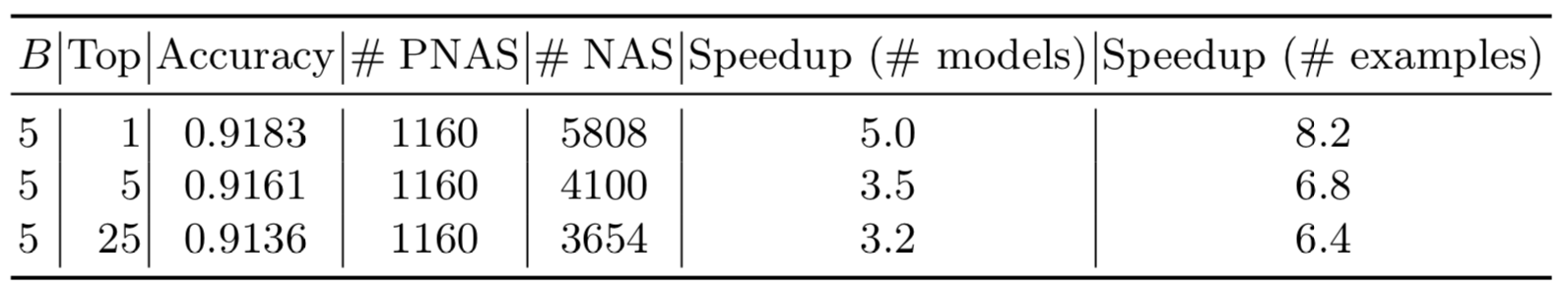 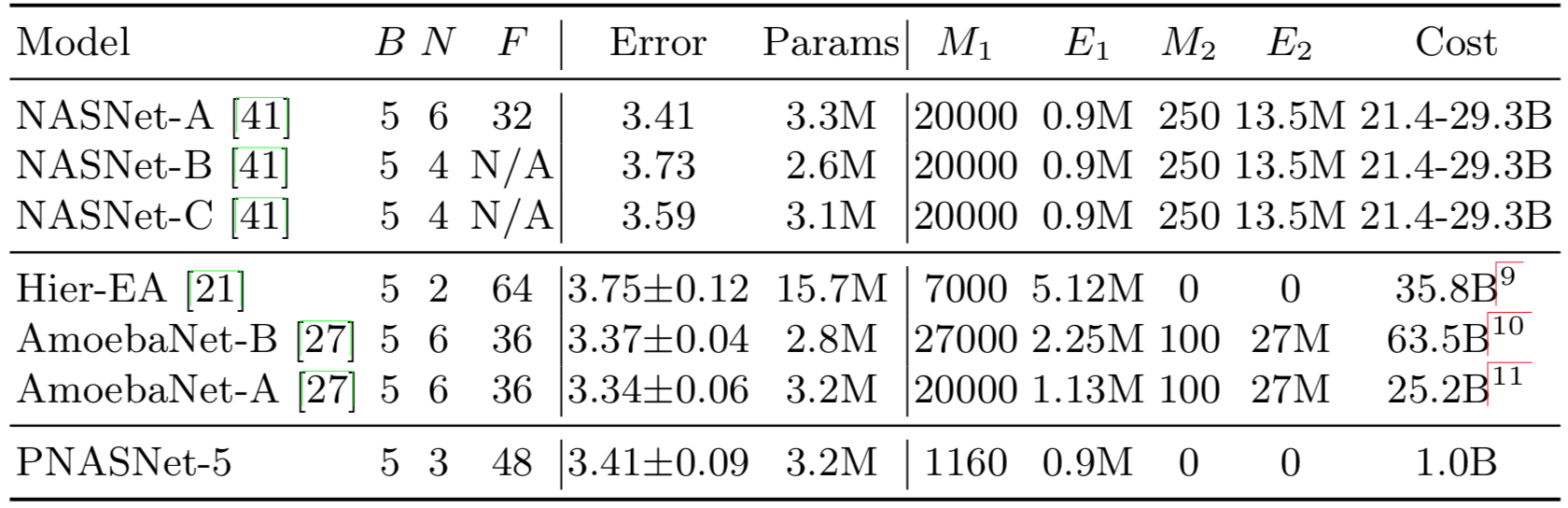 (Soongsil University)
Neural Architecture Search
11/25/2018	87 /
Efficient progressive neural architecture search
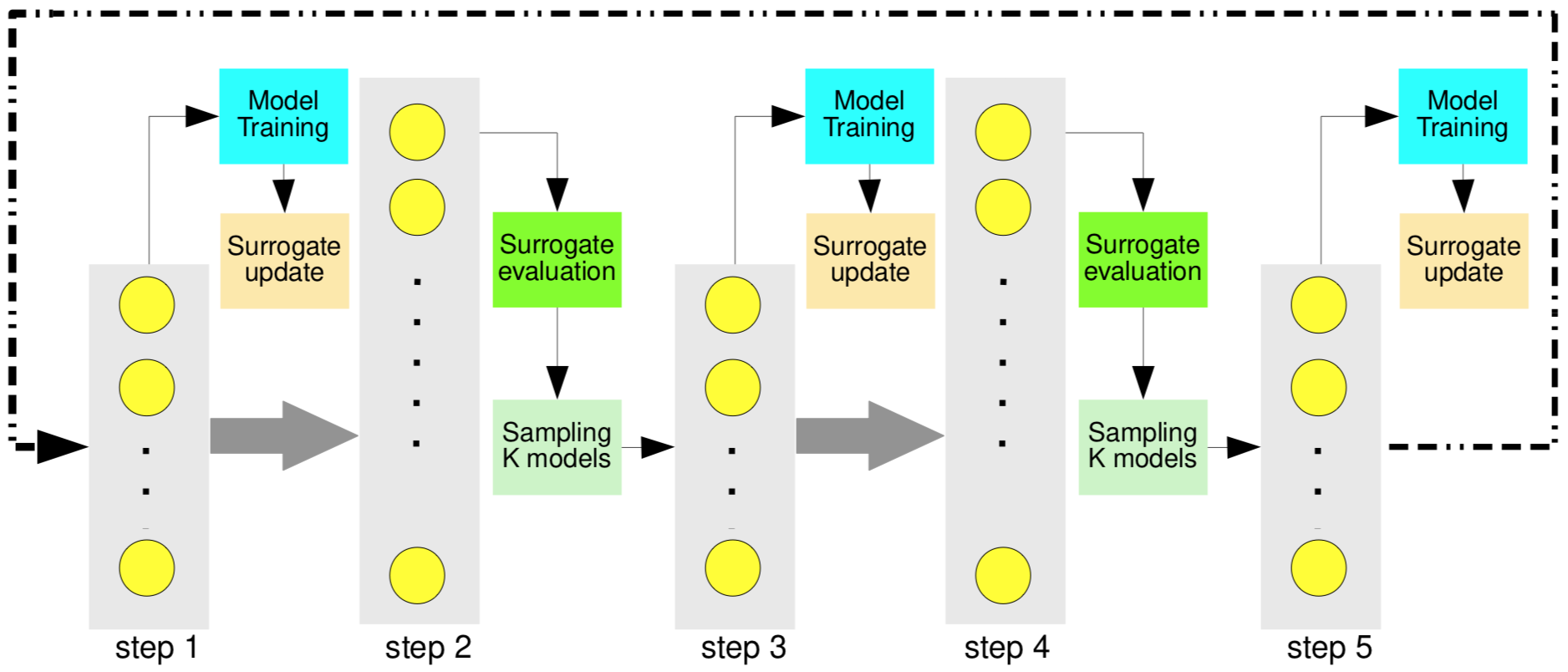 (Soongsil University)
Neural Architecture Search
11/25/2018	88 /
Efficient progressive neural architecture search (cont…)
Result analysis
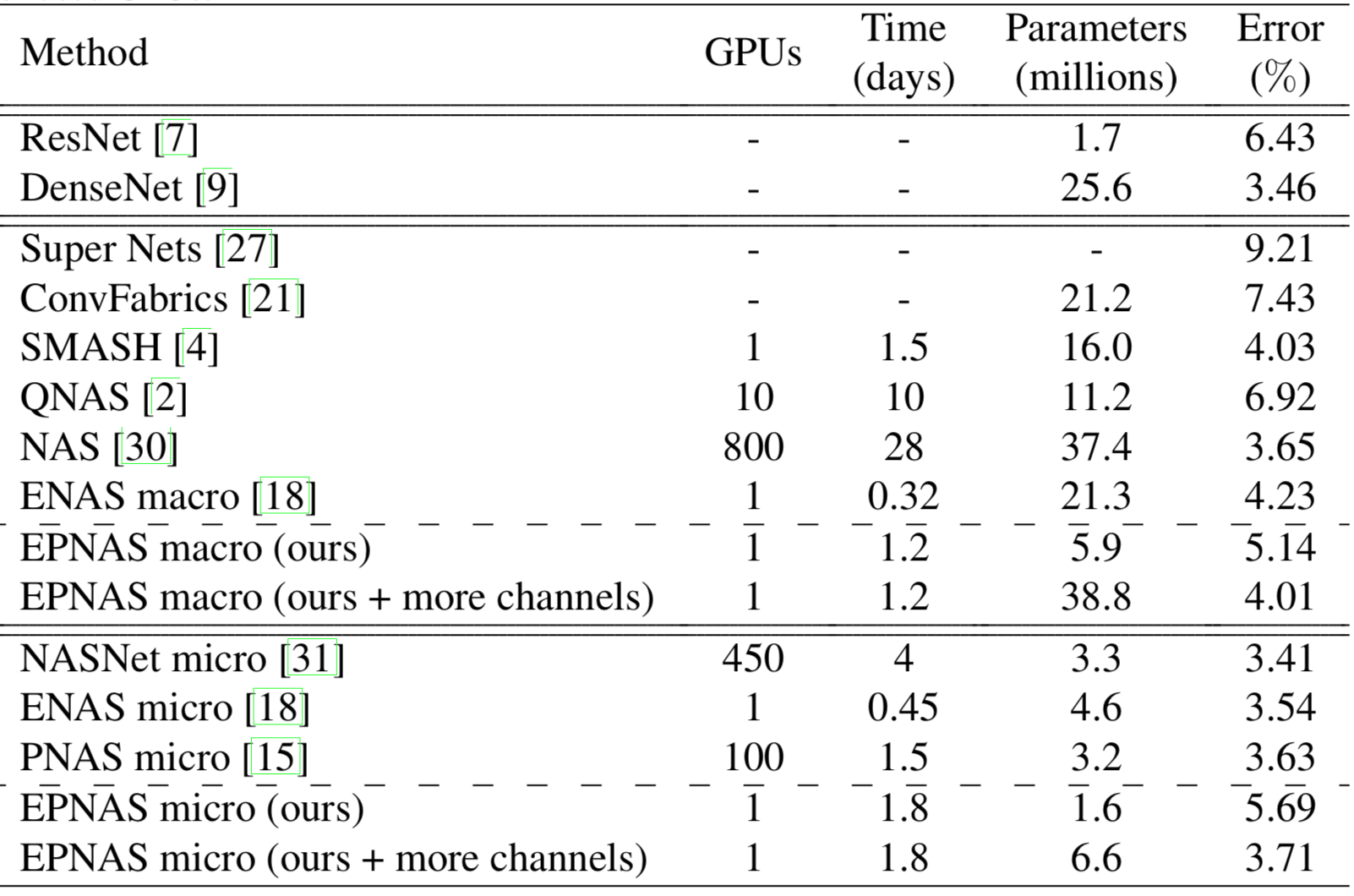 (Soongsil University)
Neural Architecture Search
11/25/2018	89 /
Gaussian Processes
Gaussian Processes
Gaussian Processes Preliminary
(Soongsil University)
Neural Architecture Search
11/25/2018	91 /
Acquisition function
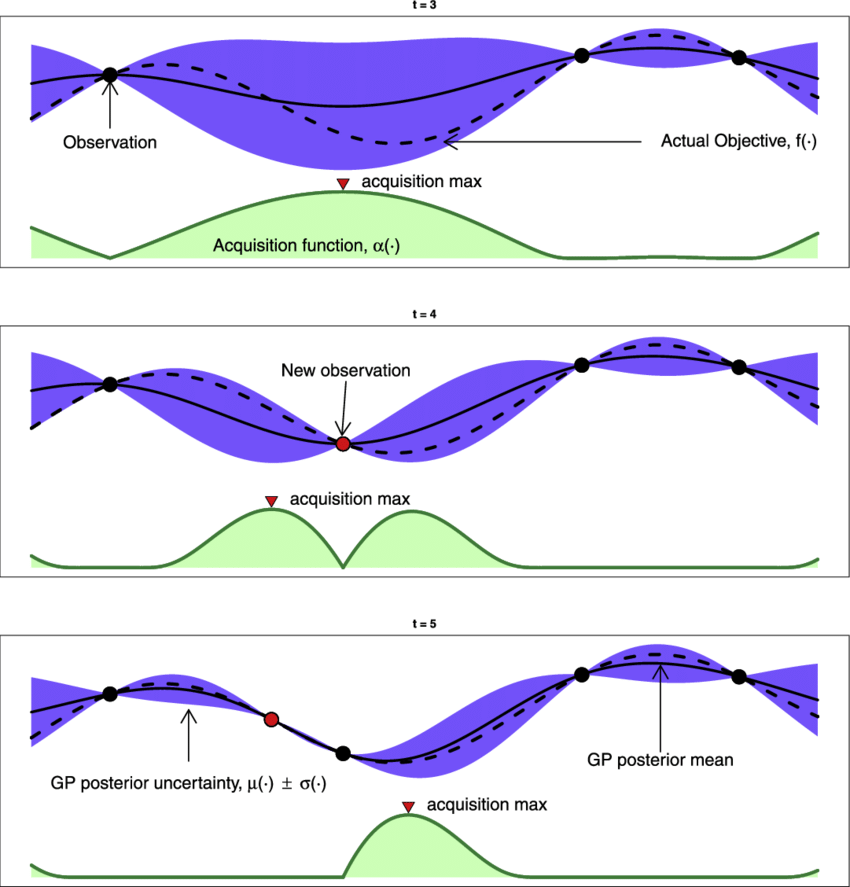 (Soongsil University)
Neural Architecture Search
11/25/2018	92 /
Some notations in Analysis
(Soongsil University)
Neural Architecture Search
11/25/2018	93 /
Some notations in Analysis (cont…)
(Soongsil University)
Neural Architecture Search
11/25/2018	94 /
Mercer theorem
(Soongsil University)
Neural Architecture Search
11/25/2018	95 /
Representer theorem
(Soongsil University)
Neural Architecture Search
11/25/2018	96 /
NAS with bayesian optimisation and optimal transport
(Soongsil University)
Neural Architecture Search
11/25/2018	97 /
NAS with bayesian optimisation and optimal transport (cont…)
(Soongsil University)
Neural Architecture Search
11/25/2018	98 /
Auto-Keras
(Soongsil University)
Neural Architecture Search
11/25/2018	99 /
Auto-Keras (cont…)
Edit-Distance








Results Analysis
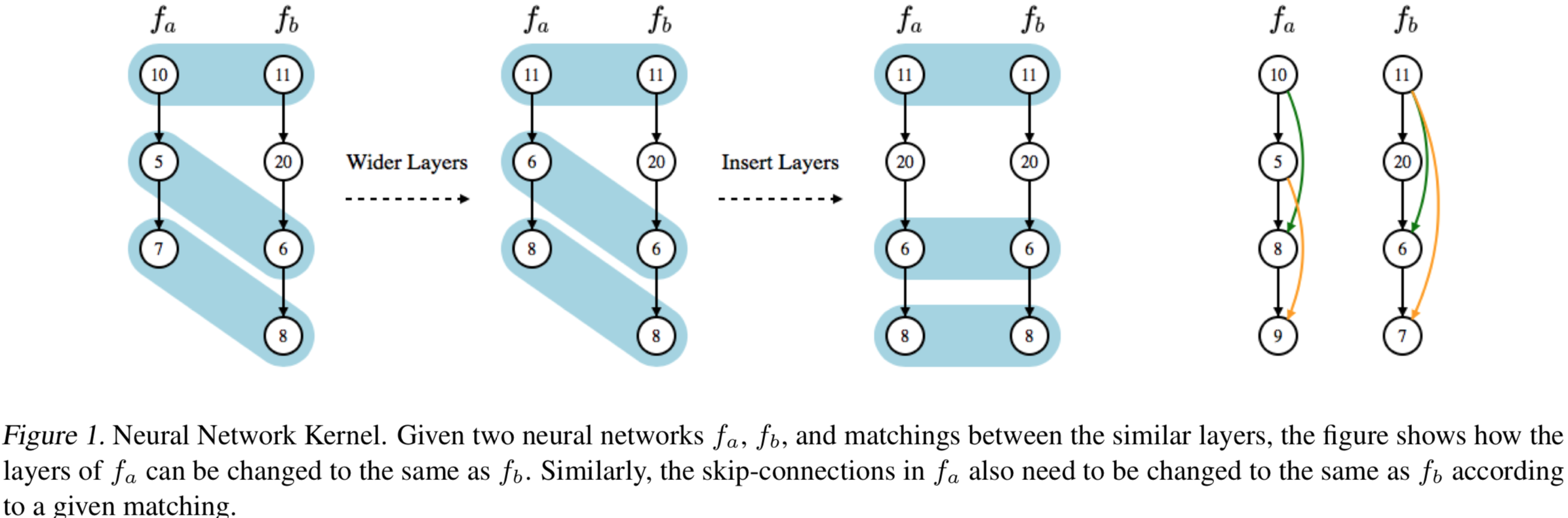 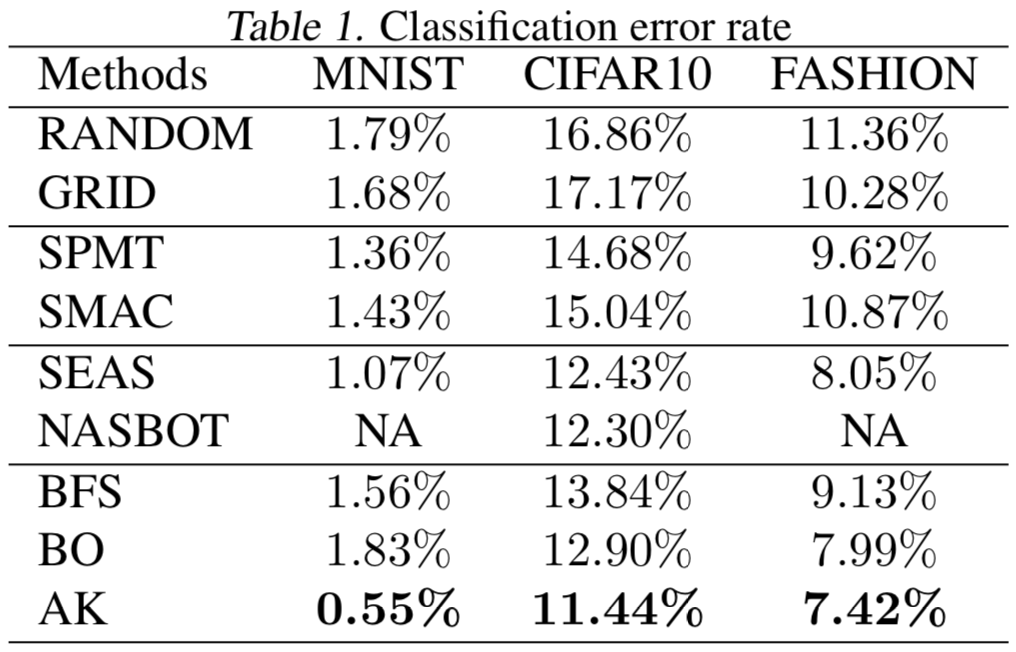 (Soongsil University)
Neural Architecture Search
11/25/2018	100 /
Auto-Keras (cont…)
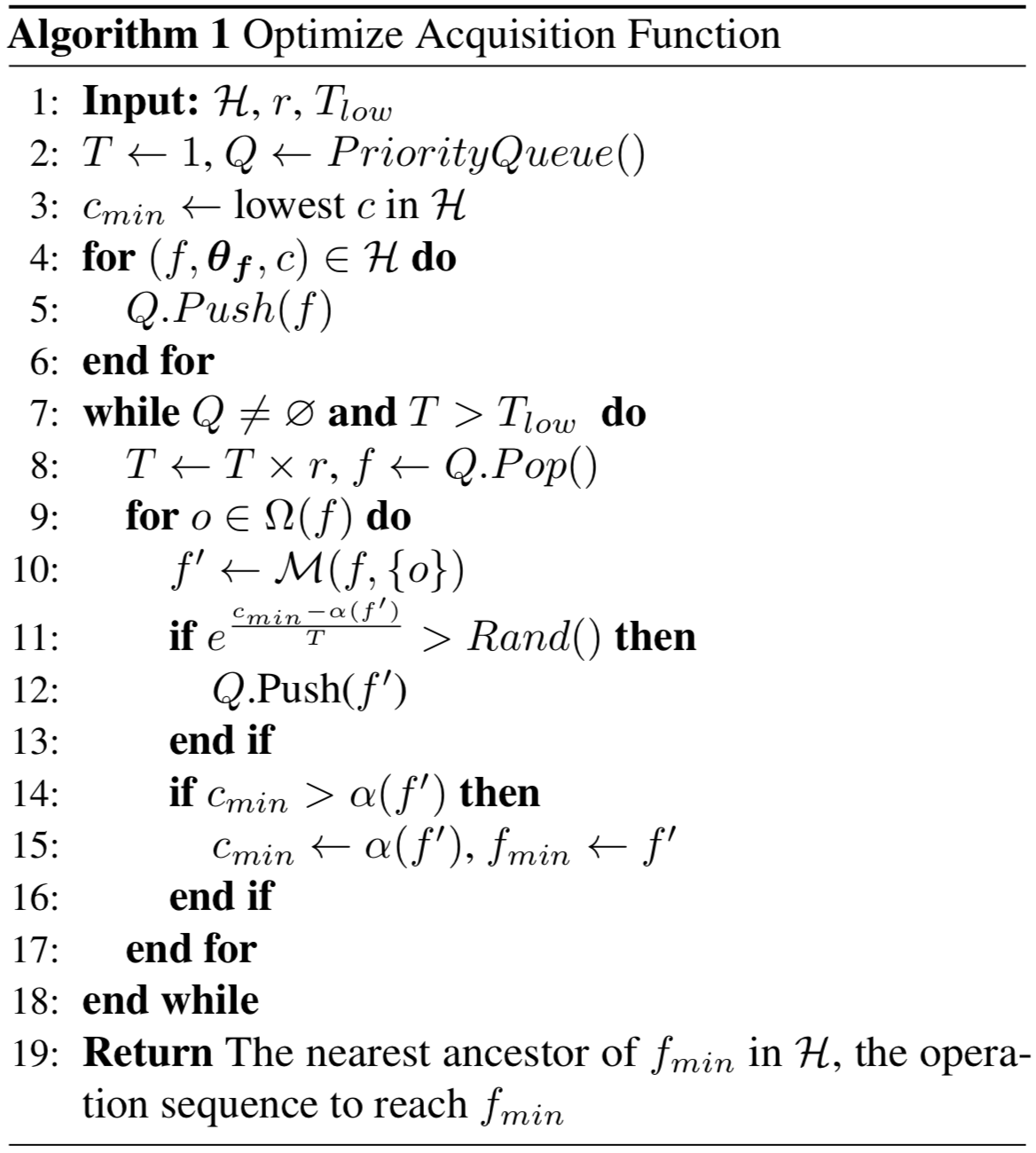 (Soongsil University)
Neural Architecture Search
11/25/2018	101 /
A* algorithm
(Soongsil University)
Neural Architecture Search
11/25/2018	102 /
A* algorithm (cont…)
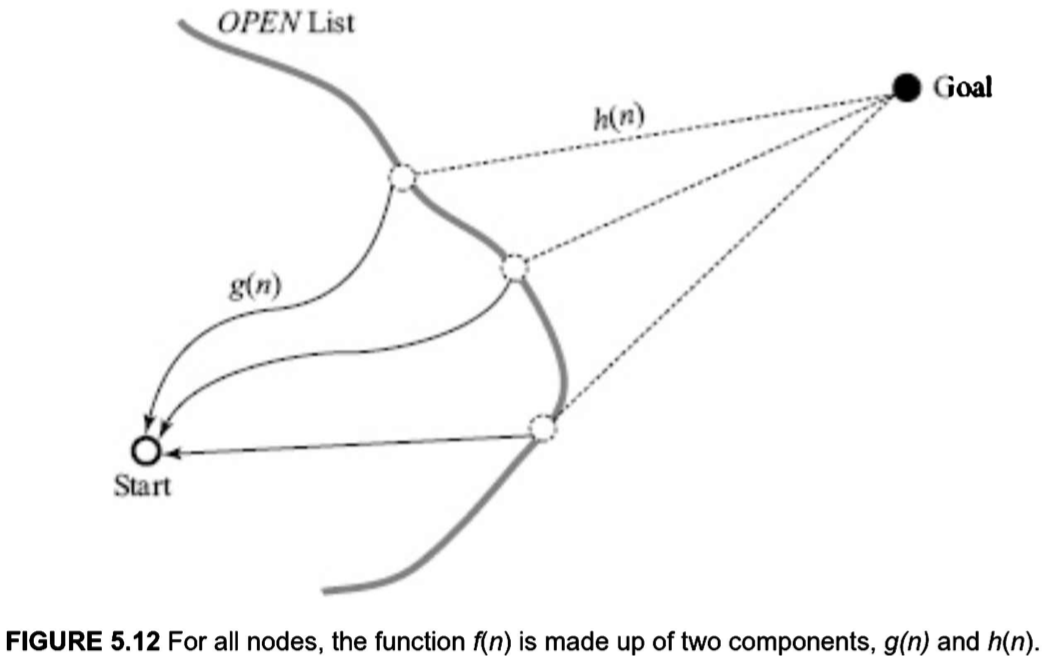 (Soongsil University)
Neural Architecture Search
11/25/2018	103 /
A* algorithm (cont…)
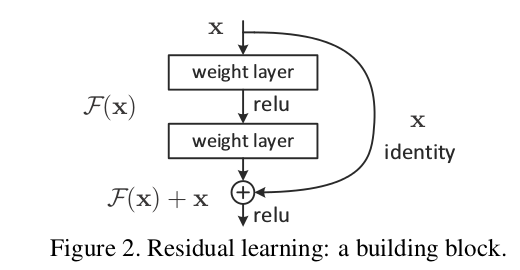 (Soongsil University)
Neural Architecture Search
11/25/2018	104 /
Simulated annealing
Another important feature that[16] Auto-Keras algorithm has is simulated annealing









A naïve hill-climbing algorithm never makes “downhill” moves toward states with lower value(or higher value) is guaranteed to be incomplete

There are two important ideas. One is that the simulated annealing algorithm makes a probabilistic move in a random direction
The algorithm will make a move even for negative gain moves with nonzero probability
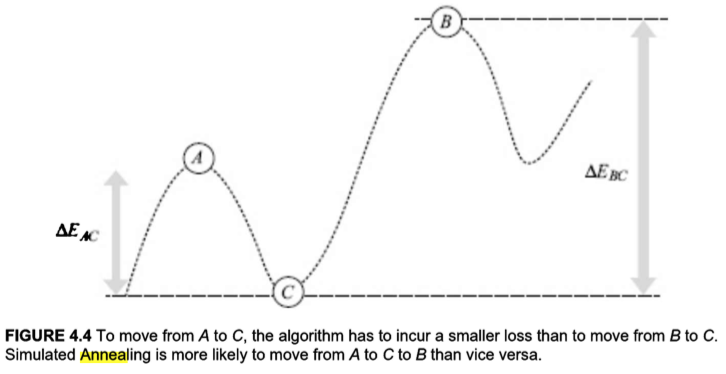 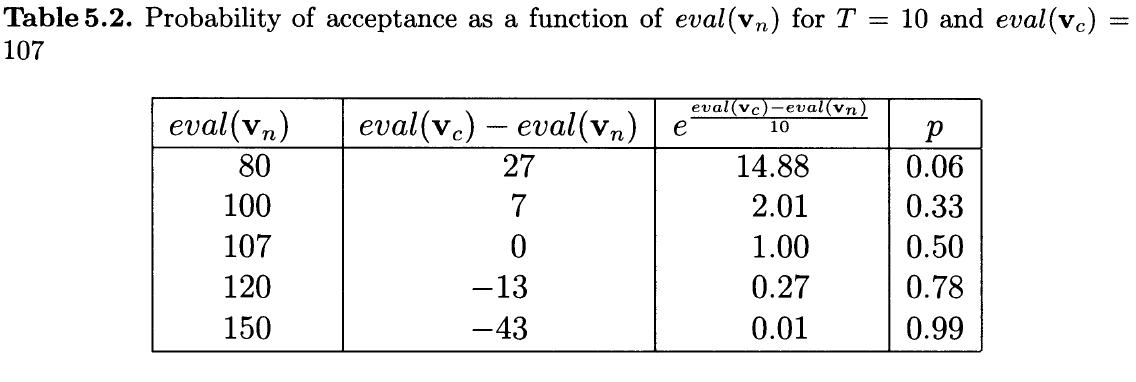 (Soongsil University)
Neural Architecture Search
11/25/2018	105 /
Simulated annealing (cont…)
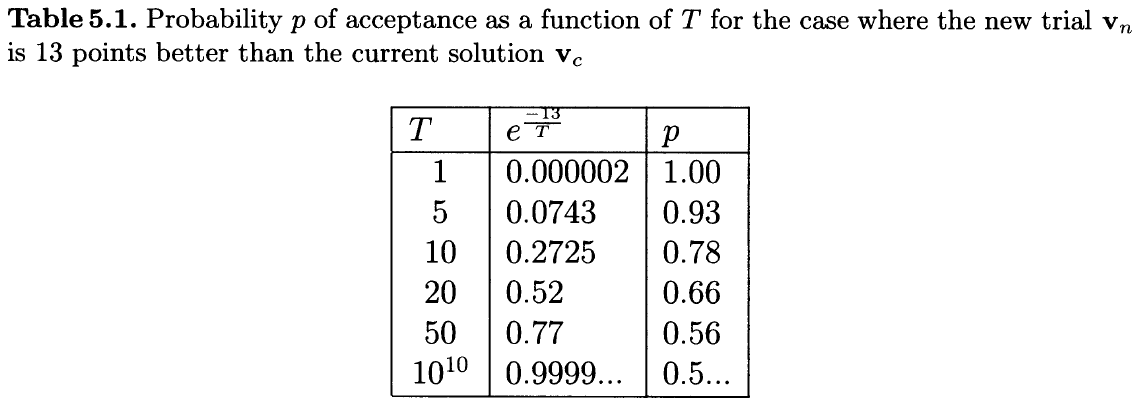 (Soongsil University)
Neural Architecture Search
11/25/2018	106 /
Genetic Algorithm
Genetic Algorithm
Genetic Algorithm Preliminary
To optimize highly complex functions which are
Very difficult to model mathematically
NP-Hard problems
Involves large number of parameters
Four primary premises
Information propagation [Heredity]
An offspring has many of its characteristics of its parents(i.e. information passes from parent to its offspring)
Population diversity [Diversity]
Variation in characteristics in the next generation
Survival for existence [Selection]
Only a small percentage of the offspring produced survive to adulthood
Survival of the best [Ranking]
Offspring survived depends on their inherited characteristics
(Soongsil University)
Neural Architecture Search
11/25/2018	108 /
Genetic Algorithm Preliminary
Definition) Genetic Algorithm is a population-based probabilistic search and optimization techniques, which works based on the mechanisms of natural genetics and natural evaluation.
Properties of GA
GA is an iterative process
It is a searching techniques
Working cycle with / without convergence
Solution is not necessarily guaranteed. Usually, terminated with a local optima
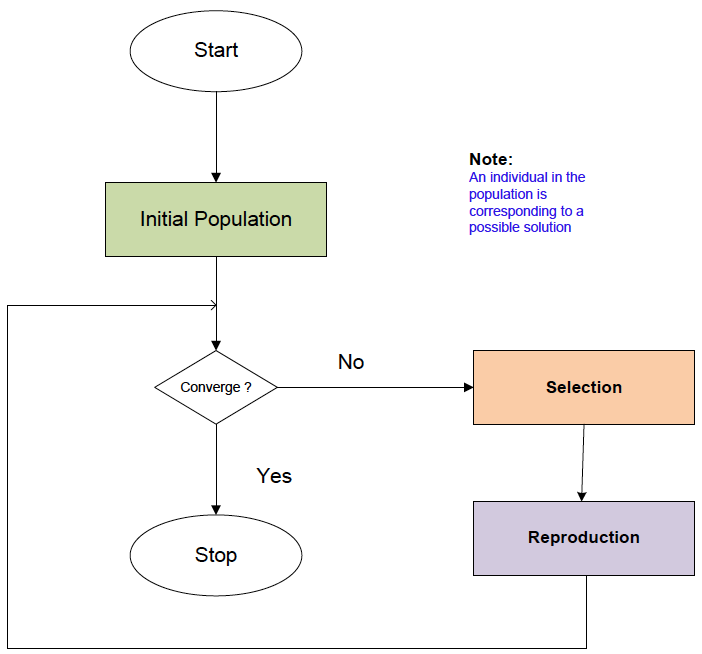 (Soongsil University)
Neural Architecture Search
11/25/2018	109 /
Genetic Algorithm Preliminary
7 important operators in GA

Encoding: How to represent a solution to fit with GA framework
Convergence: How to decide the termination criterion
Mating pool: How to generate next solutions
Fitness Evaluation: How to evaluate a solution
Crossover: How to make the diverse set of next solutions
Mutation: To explore other solution(s)
Inversion: To move from one optima to other
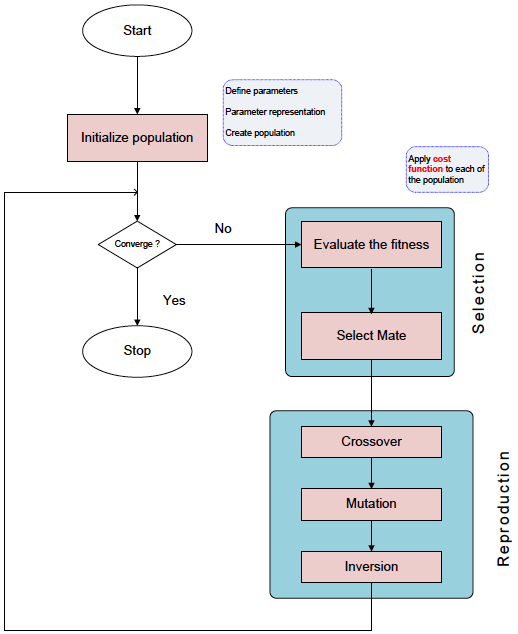 (Soongsil University)
Neural Architecture Search
11/25/2018	110 /
Genetic Algorithm Preliminary
Today, we’ll mainly focus on 2 operators
Selection
Selection is the process for creating the population for next generation from the current generation
Selection involves
Survival of the fittest (exploitation)
Struggle for the existence (exploration)

Mutation
Mutation is a genetic operator used to maintain genetic diversity from one generation of population to the next
It brings a local change over the current solutions
(Soongsil University)
Neural Architecture Search
11/25/2018	111 /
Genetic Algorithm Preliminary
Different strategies are known for the selection

Canonical selection (also called proportionate-based selection)

Roulette Wheel selection (also called proportionate-based selection)

Rank-based selection (also called as ordinal-based selection)

Tournament selection

Steady-state selection
(Soongsil University)
Neural Architecture Search
11/25/2018	112 /
Genetic Algorithm Preliminary
Different strategies are known for the selection

Canonical selection (also called proportionate-based selection)

Roulette Wheel selection (also called proportionate-based selection)

Rank-based selection (also called as ordinal-based selection)

Tournament selection

Steady-state selection
(Soongsil University)
Neural Architecture Search
11/25/2018	113 /
Tournament selection
(Soongsil University)
Neural Architecture Search
11/25/2018	114 /
Tournament selection (Example)
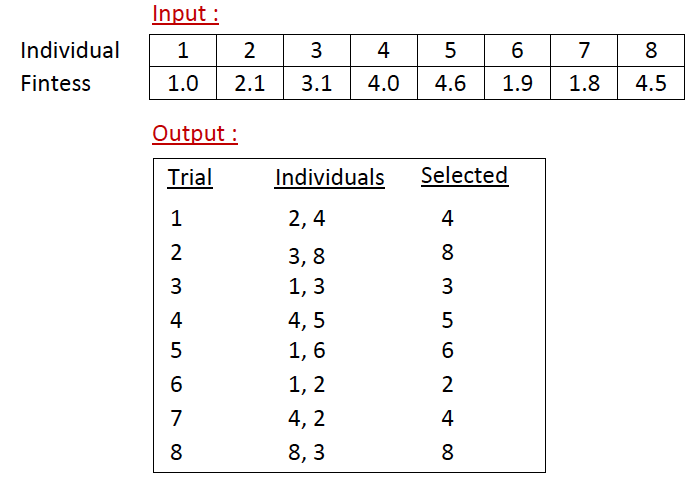 (Soongsil University)
Neural Architecture Search
11/25/2018	115 /
Tournament selection
The tournament selection has the following properties

Only uses local information
Very easy to implement and its time complexity is small
Can be implemented in parallel environment

The thing is that,

The tournament selection suffers from selection bias
The best one will not be selected if it is very unlucky
To diminish the selective error, various methods are developed
Unbiased tournament selection
Boltzmann tournament selection
(Soongsil University)
Neural Architecture Search
11/25/2018	116 /
Tournament selection
Before we begin to explain both algorithms, first we need to know what is selection pressure

If the selection pressure is HIGH
The search focuses only on good individuals at the moment
Loses the population diversity
Higher rate of convergence. Often leads to pre-mature convergence of the solution to a sub-optimal one

If the selection pressure is LOW
May not be able to drive the search properly and consequently the stagnation may occurs
The convergence rate is low and GA takes unnecessary long time to find optimal solution
Accuracy of solution increases
(Soongsil University)
Neural Architecture Search
11/25/2018	117 /
Tournament selection
(Soongsil University)
Neural Architecture Search
11/25/2018	118 /
Tournament selection
(Soongsil University)
Neural Architecture Search
11/25/2018	119 /
Tournament selection
(Soongsil University)
Neural Architecture Search
11/25/2018	120 /
Tournament selection
(Soongsil University)
Neural Architecture Search
11/25/2018	121 /
Tournament selection
Expectation and Variance of Loss of Diversity
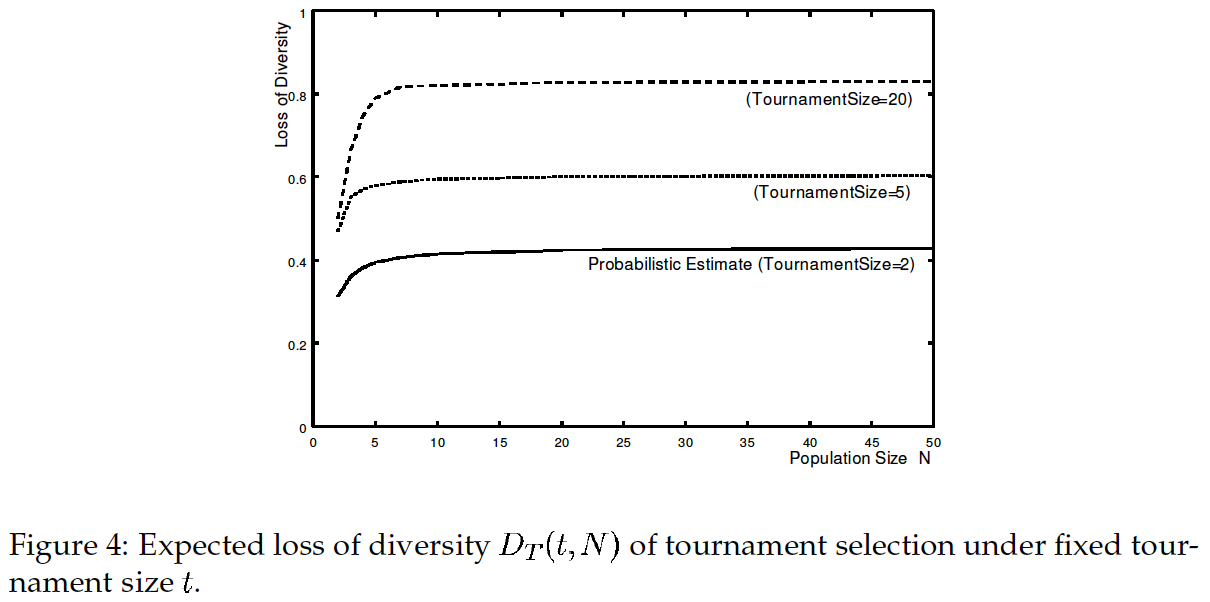 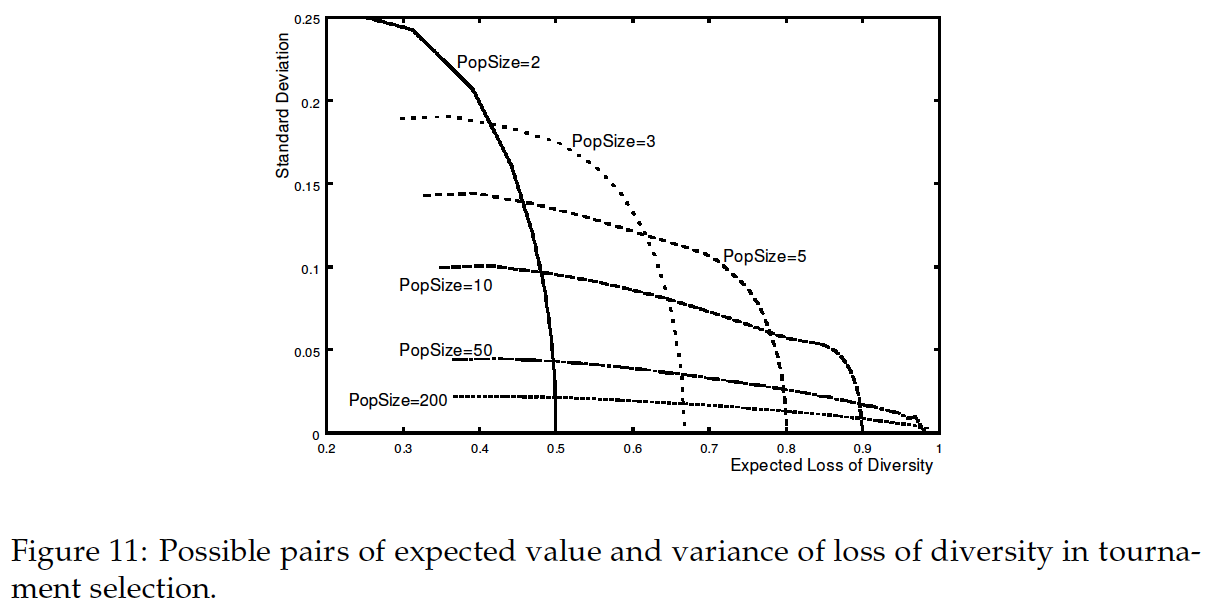 (Soongsil University)
Neural Architecture Search
11/25/2018	122 /
Tournament selection
[22] Sokolov et al. further analyzed the source of the loss of diversity.
Not sampled
Not selected
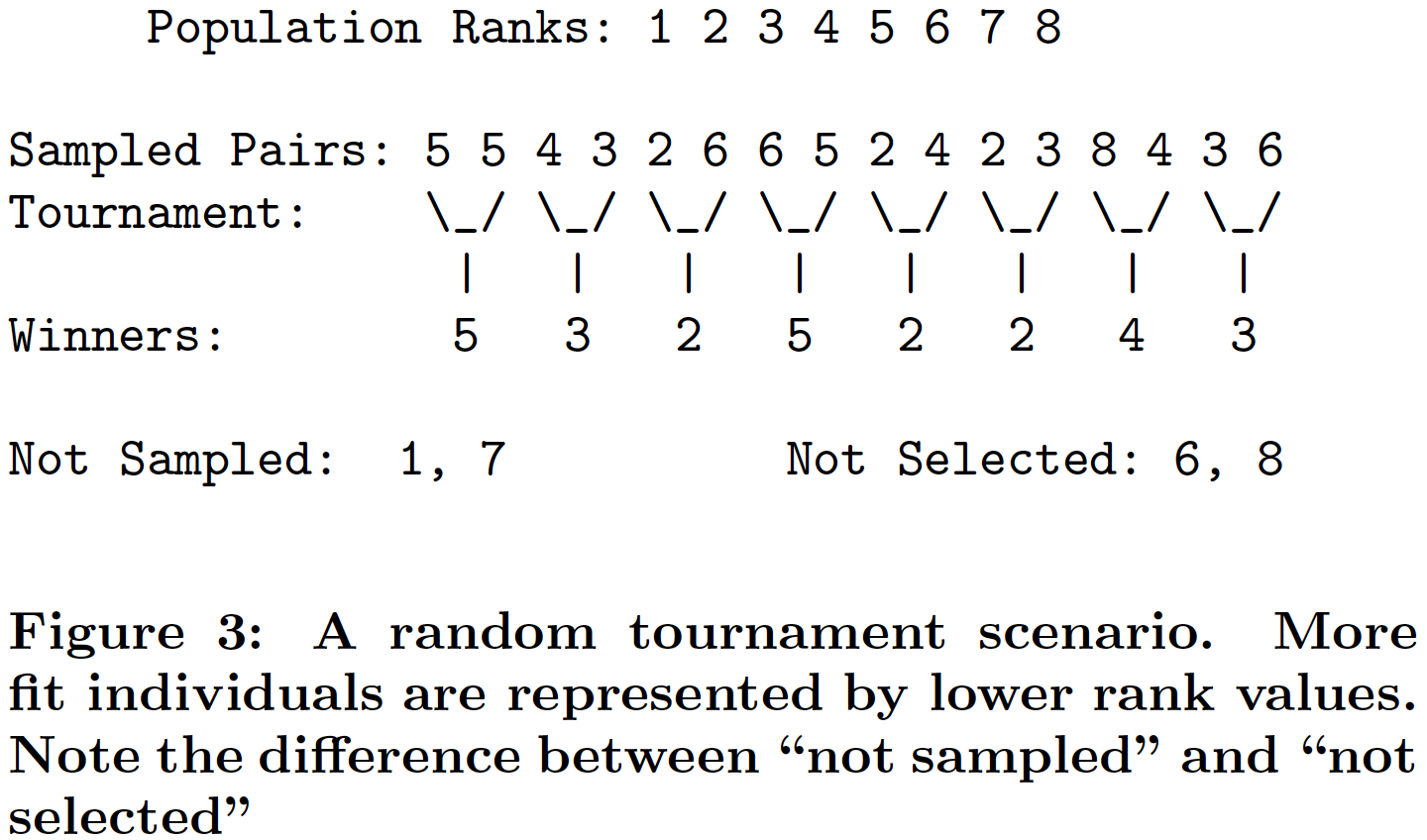 (Soongsil University)
Neural Architecture Search
11/25/2018	123 /
Tournament selection
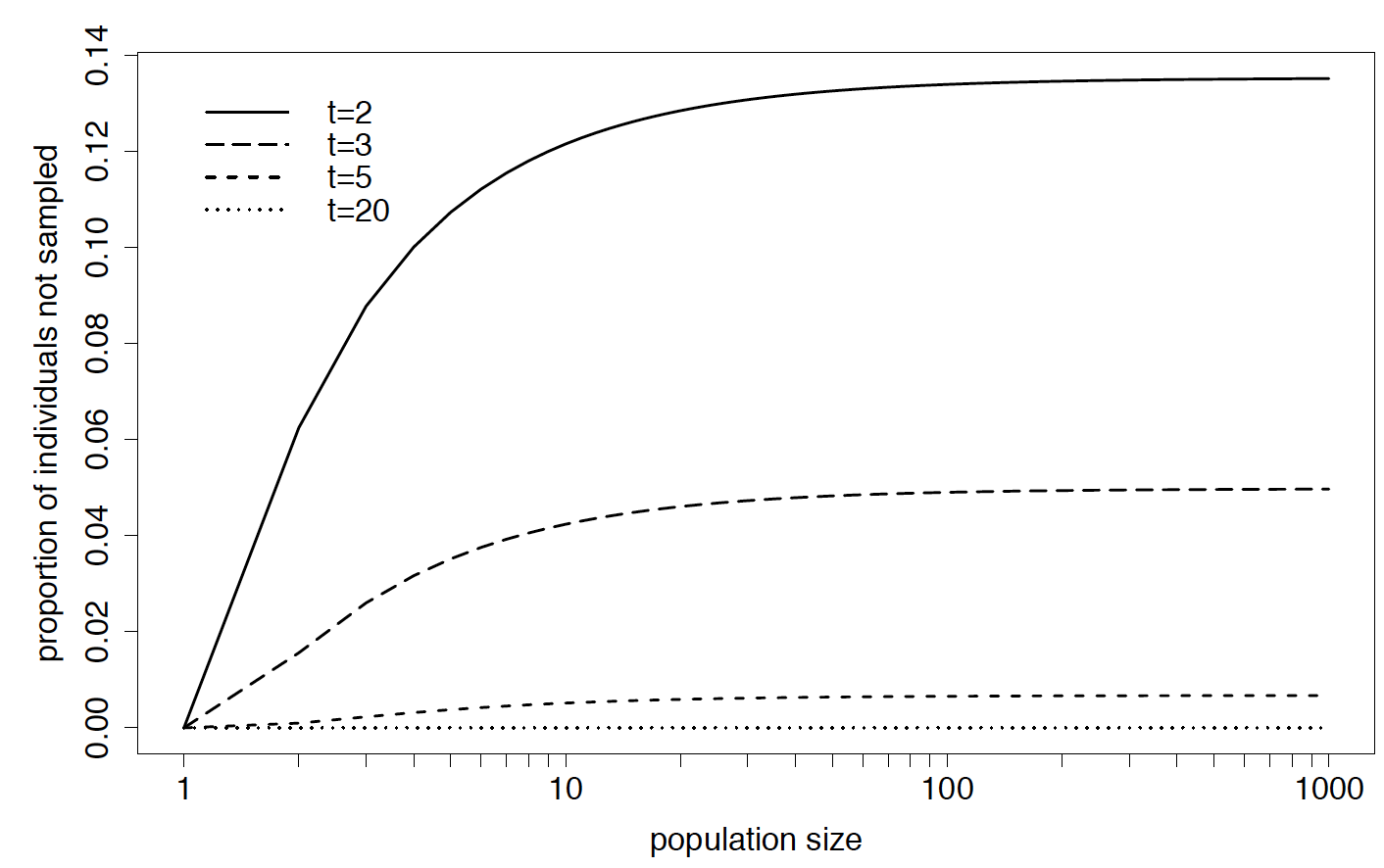 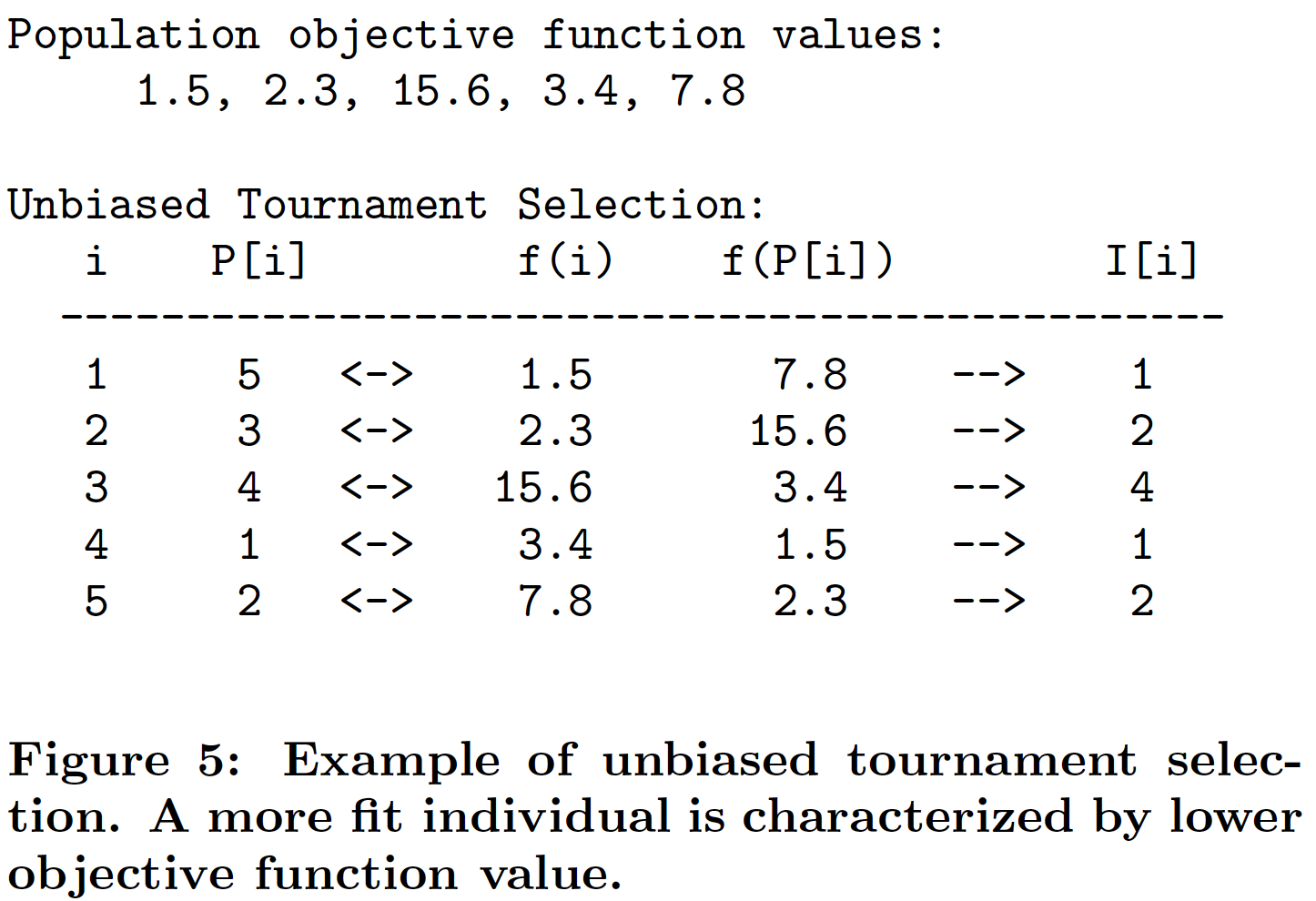 (Soongsil University)
Neural Architecture Search
11/25/2018	124 /
Mutation
Definition) A unary variation operator is commonly called mutation. 
It is applied to one genotype and delivers a (slightly) modified mutant, the child or offspring. 

Property) A mutation operator is always stochastic: its output – the child – depends on the outcomes of a series of random choices. 
Problem-specific(Heuristic) approach won’t work

There is a well-known [26] theorem which state that an evolutionary algorithm will (given sufficient time) discover the global optimum of a given problem. 
However in practice, this won’t help
In reality, most of the search domains are disconnected
(Soongsil University)
Neural Architecture Search
11/25/2018	125 /
Large-Scale evolution of image classifiers
[18] Real et al. proposed a new method that utilizes the genetic algorithm
A total of 11 mutations is allowed

A worker chooses two individuals at random from the population and compare their fitness. 

The superior will mutates and creates a child
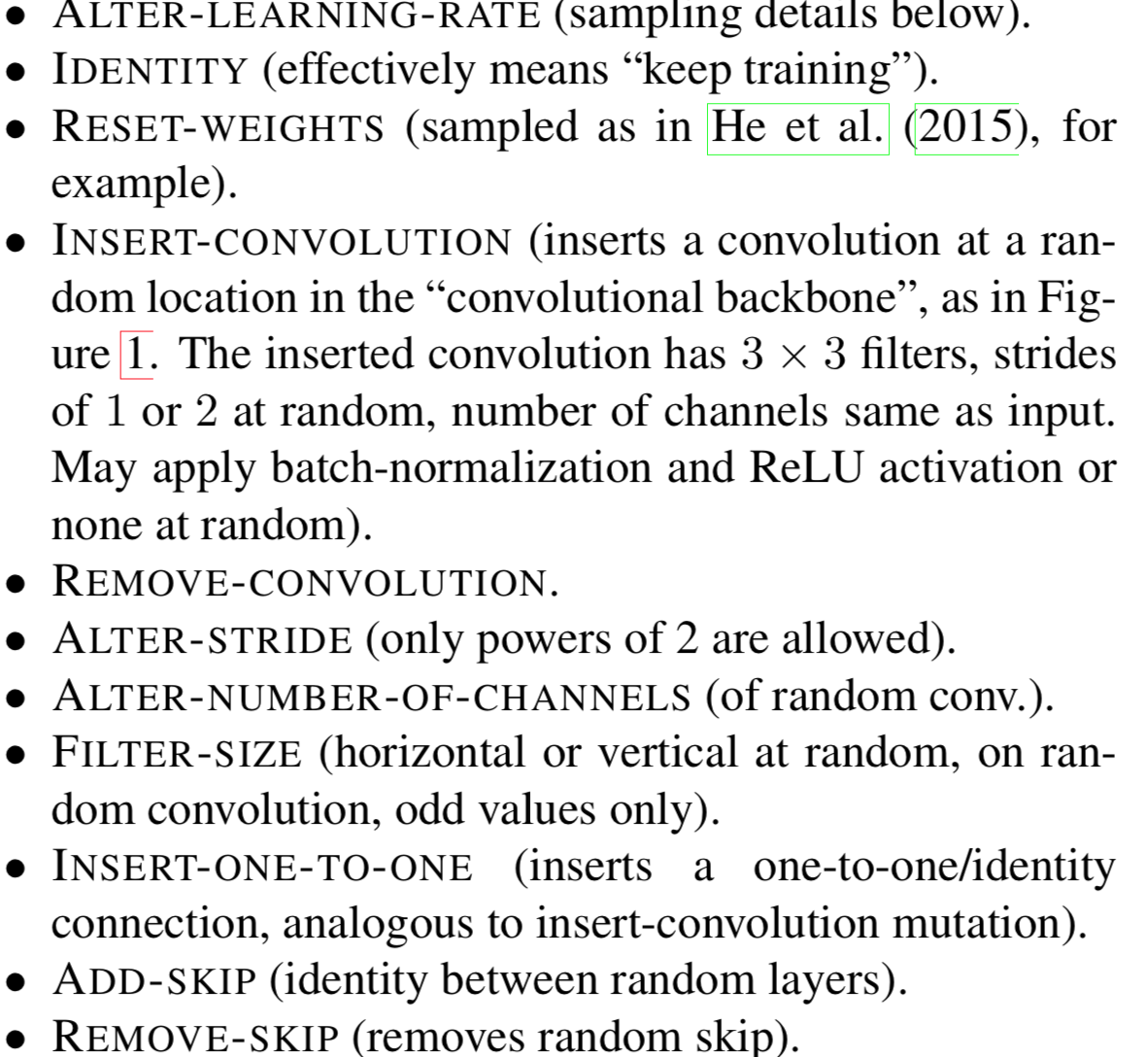 (Soongsil University)
Neural Architecture Search
11/25/2018	126 /
Large-Scale evolution of image classifiers (cont…)
Result Analysis








Though the algorithm has found possibly good structure in the middle, it underestimates it and moves on to the next one

Changing the mutation rates need a thorough supervision of the expert
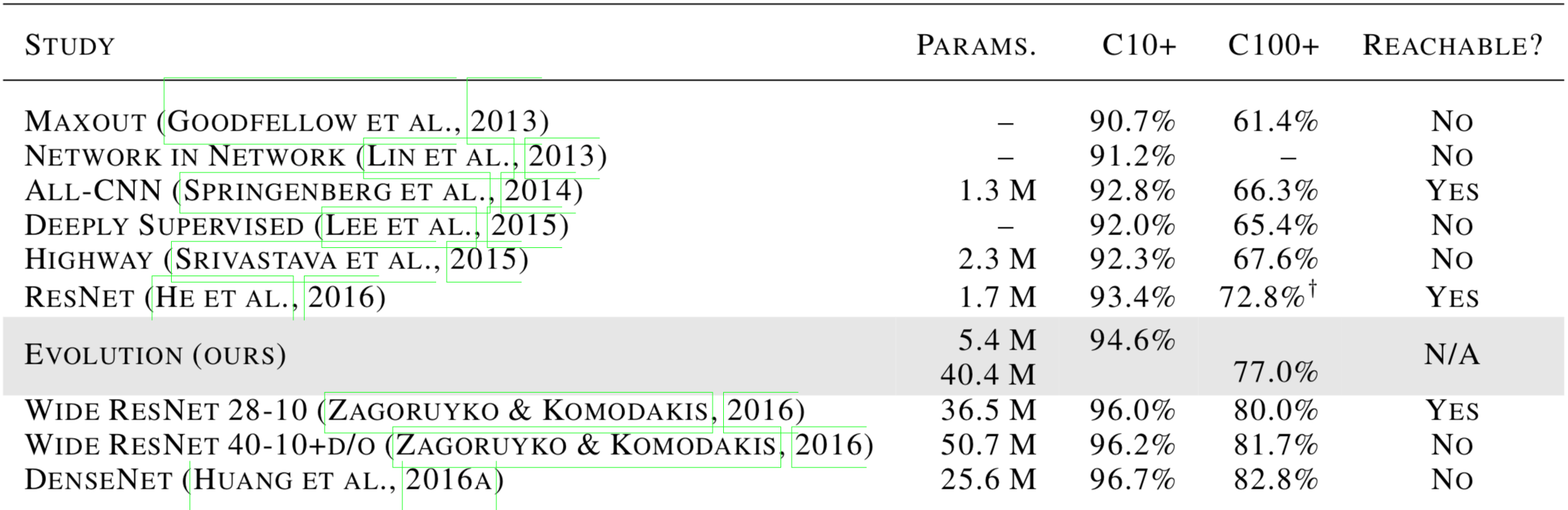 (Soongsil University)
Neural Architecture Search
11/25/2018	127 /
Large-Scale evolution of image classifiers (cont…)
Why do we choose only two candidates?
In page 110, we showed that by choosing two candidates for comparing, we can achieve the lowest loss of diversity

However, we should also note that selecting lower tournament size implies bigger not-sampled proportion
This is because the size of a tournament is important in the diversity of the samples.
You can see this in page 112

I believe this could lead to inferior performance compared to the state-of-the-art model devised by human
By sampling the models in an unbiased way, we may find optimal solutions.
(Soongsil University)
Neural Architecture Search
11/25/2018	128 /
Regularized evolution for image classifier architecture search
One of the possible workarounds is to forget the network in the beginning and focus on newer settings

[20] Real et al. improved the former result by applying this principle

Instead of randomly searching on the hypothesis space, they also adopted NASNet search space to compare the result in [6]
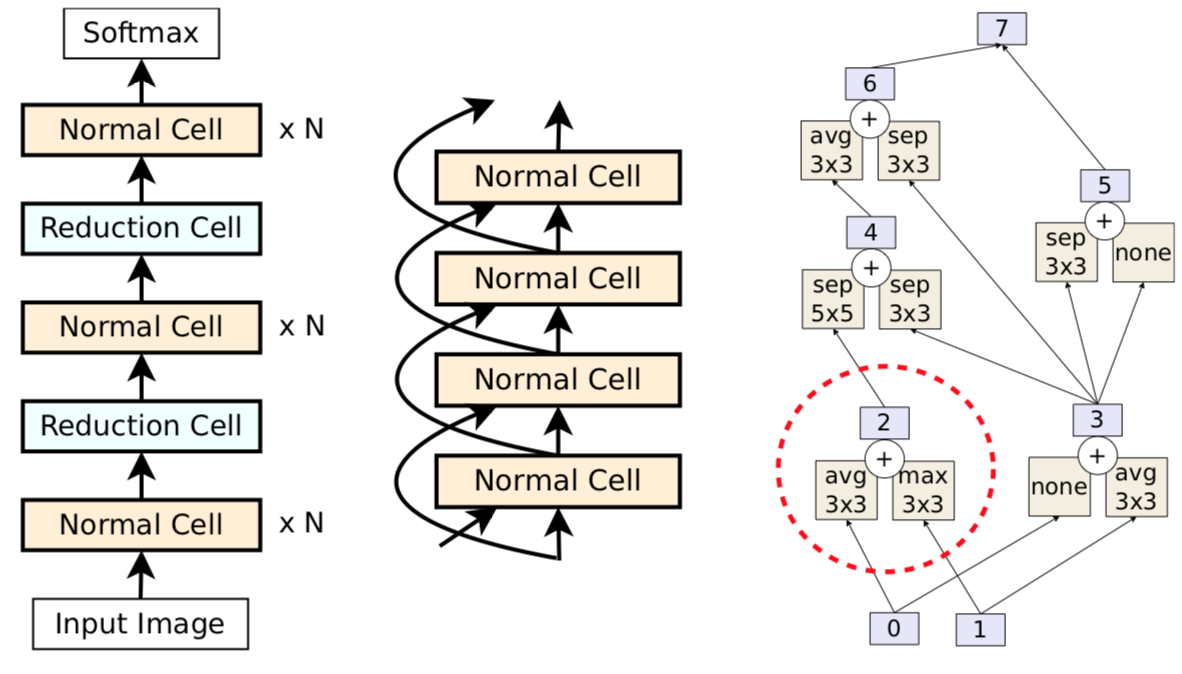 (Soongsil University)
Neural Architecture Search
11/25/2018	129 /
Regularized evolution for image classifier architecture search (cont…)
Only two mutations is allowed
Hidden state mutation
Choose a cell to mutate
Picks one of the five pairwise combinations uniformly random
One of the two elements of the pair is chosen uniformly random
The hidden space in the selected pair is now replaced with another

Op Mutation:
Choose a cell to mutate
Picks one of the five pairwise combinations uniformly random
One of the two elements of the pair is chosen uniformly random
Modifies the op instead of the hidden state
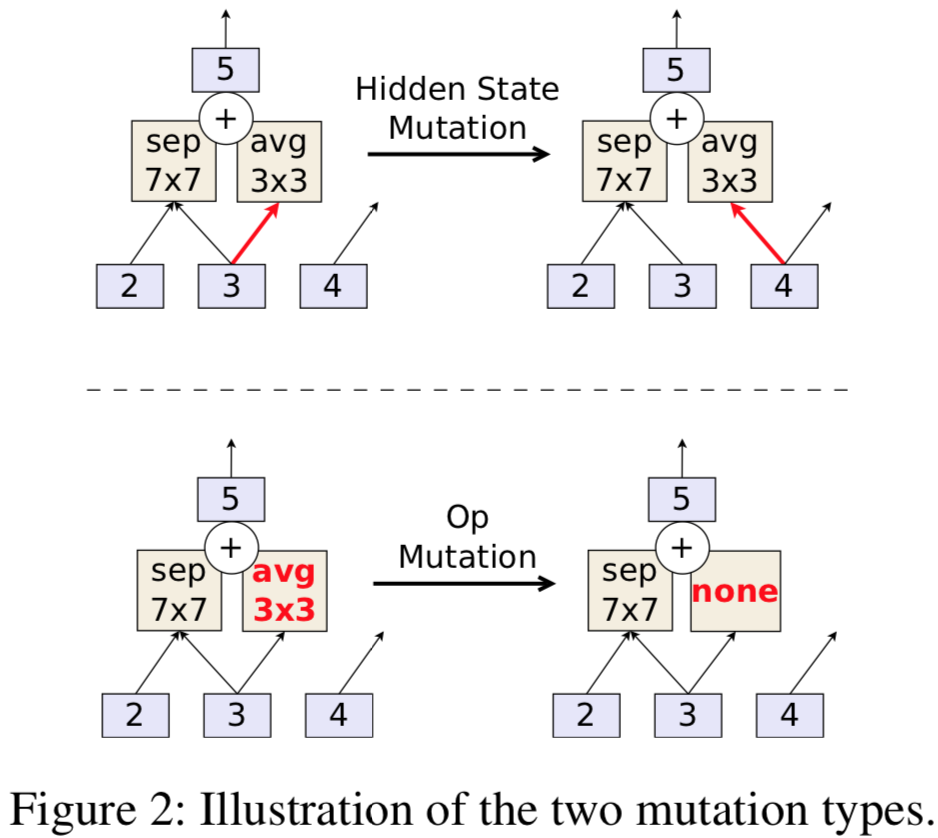 (Soongsil University)
Neural Architecture Search
11/25/2018	130 /
Age-Based Replacement
(Soongsil University)
Neural Architecture Search
11/25/2018	131 /
Age-Based Replacement (cont…)
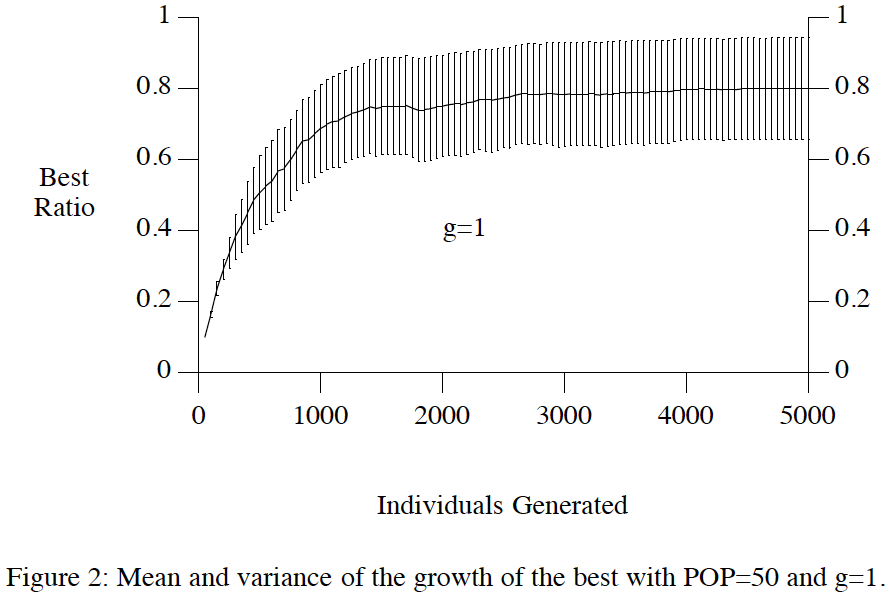 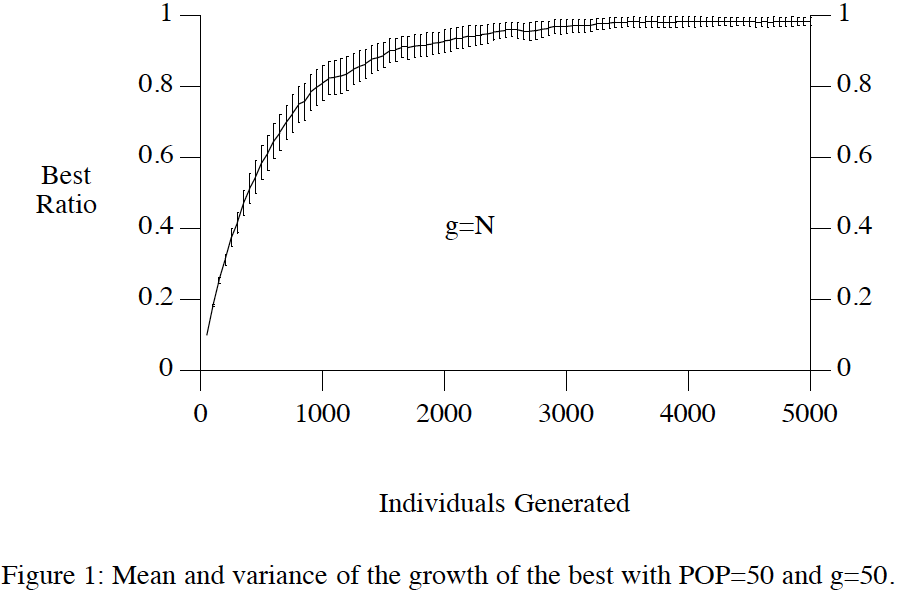 (Soongsil University)
Neural Architecture Search
11/25/2018	132 /
Age-Based Replacement (cont…)
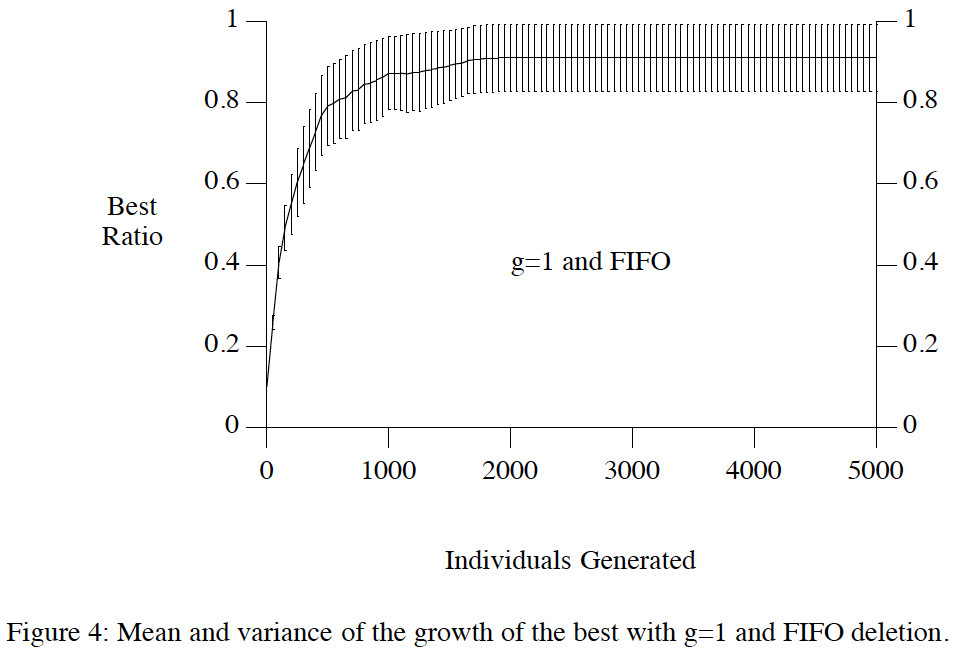 (Soongsil University)
Neural Architecture Search
11/25/2018	133 /
Regularized evolution for image classifier architecture search (cont…)
Result analysis












The algorithm now performs better than human experts
RL-based method shows slightly inferior performance than the proposed algorithm
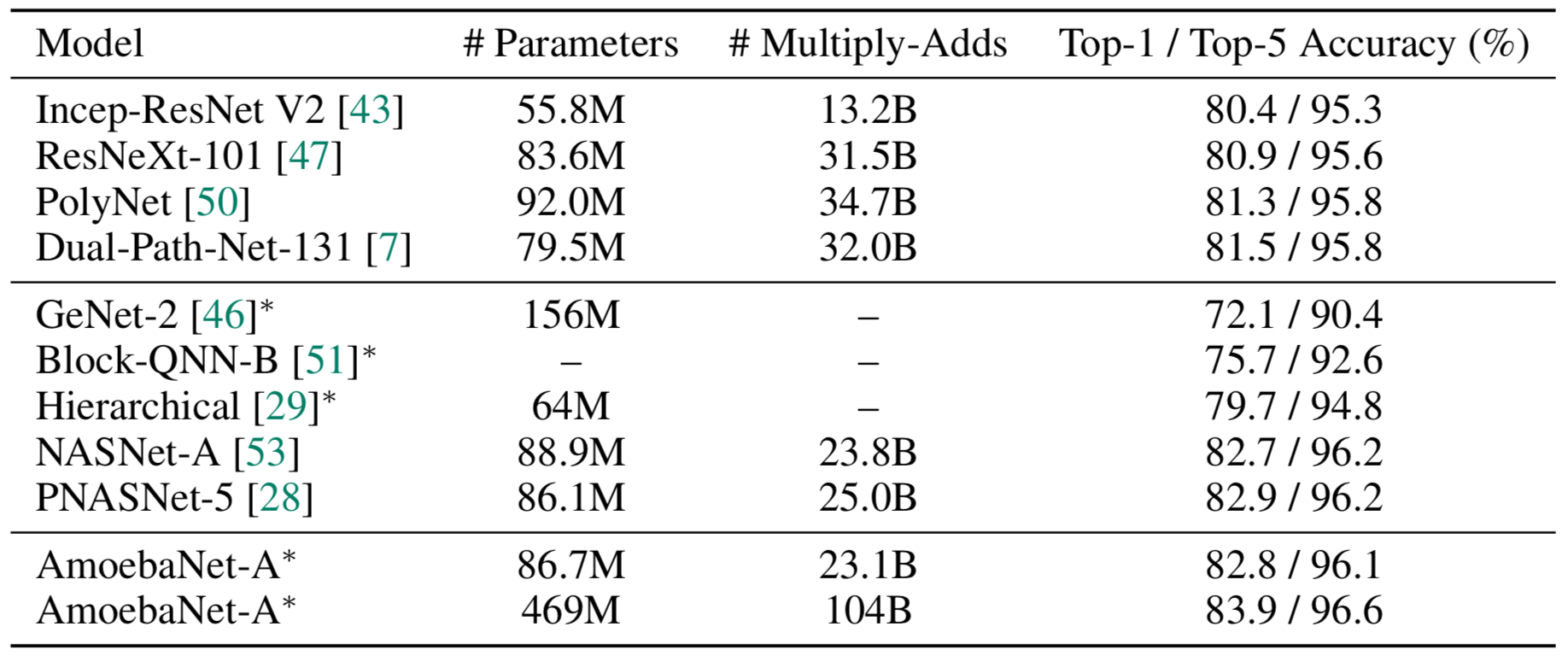 (Soongsil University)
Neural Architecture Search
11/25/2018	134 /
Hierarchical representations for efficient architecture search
(Soongsil University)
Neural Architecture Search
11/25/2018	135 /
Hierarchical representations for efficient architecture search (cont…)
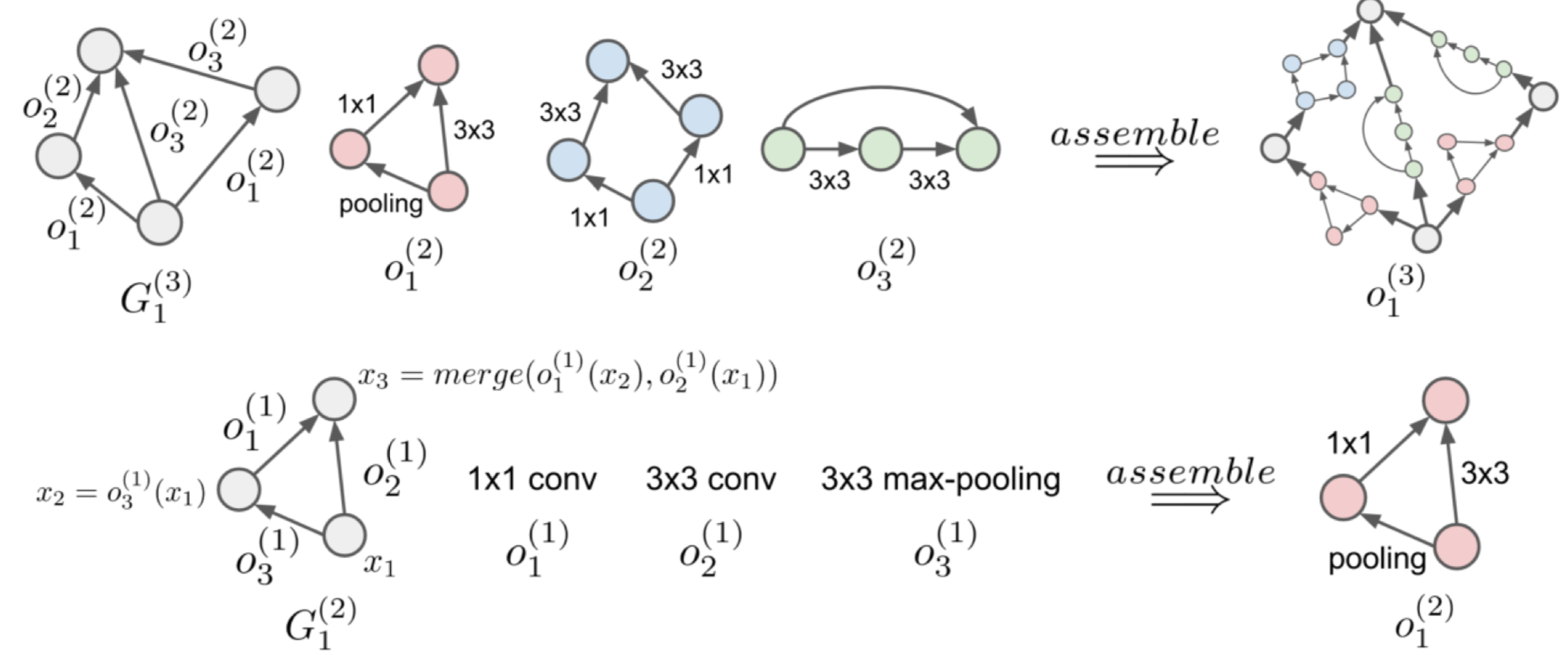 (Soongsil University)
Neural Architecture Search
11/25/2018	136 /
Hierarchical representations for efficient architecture search (cont…)
(Soongsil University)
Neural Architecture Search
11/25/2018	137 /
Hierarchical representations for efficient architecture search (cont…)
Flat representation versus Hierarchical representation






At a first glance, it seems like the flat one performs better but it takes more parameters than the other
Larger model tends to overfit, so they placed an restriction on the maximum number of parameters
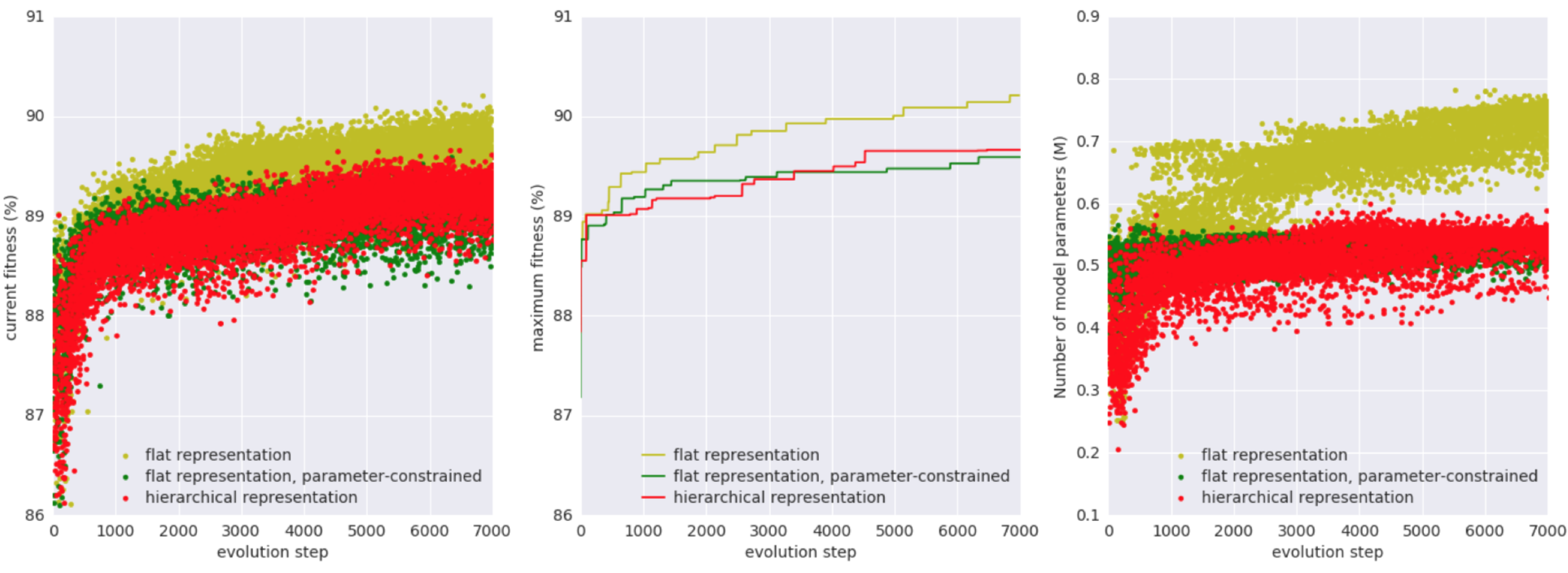 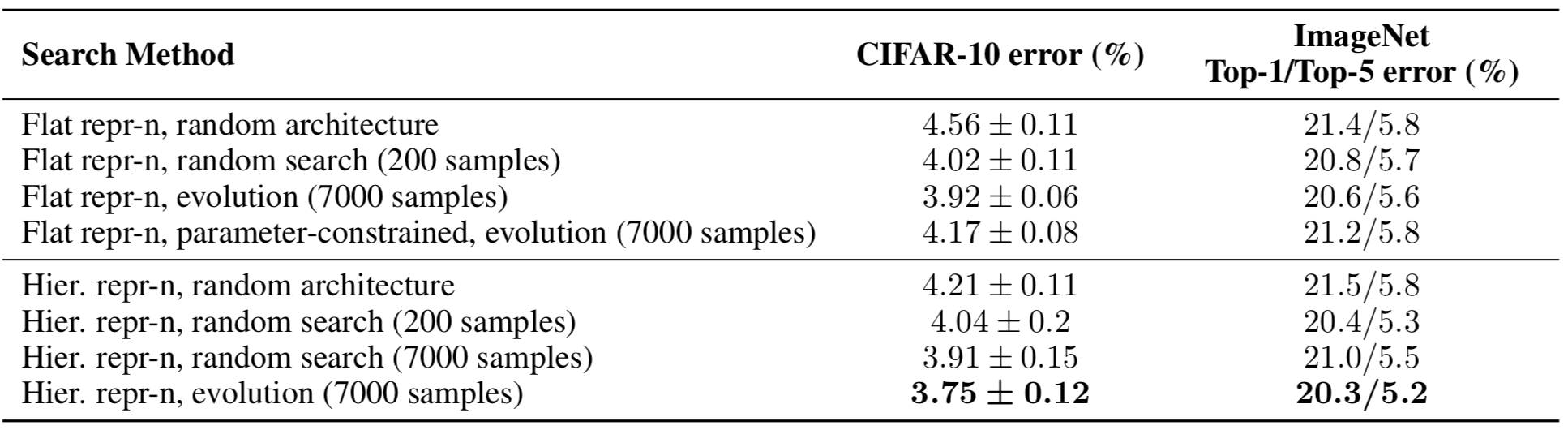 (Soongsil University)
Neural Architecture Search
11/25/2018	138 /
Hierarchical representations for efficient architecture search (cont…)
Result Analysis(on CIFAR-10)
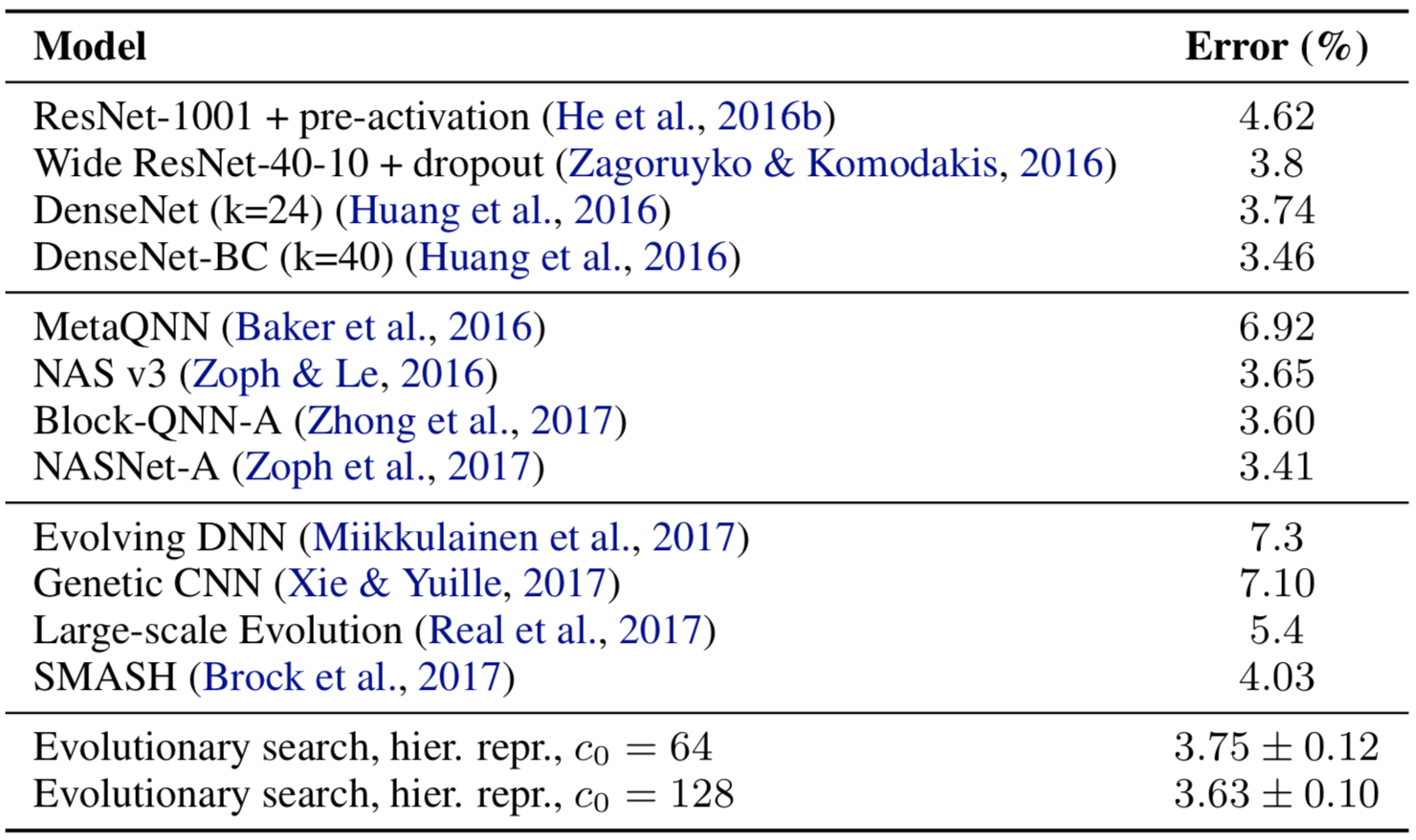 (Soongsil University)
Neural Architecture Search
11/25/2018	139 /
Models with multiple objectives
Models with multiple objectives
Models with multiple objectives (cont…)
So far we have discussed about optimizing neural architectures on single objective, accuracy

In the real world, several factors affect the inference performance

[21] Dong et al. introduced a new method to search pareto-optimal architectures under multiple objectives(e.g. inference time, accuracy, …)

The algorithm is based on [12] the progressive search strategy to speed up the search process
(Soongsil University)
Neural Architecture Search
11/25/2018	141 /
Models with multiple objectives (cont…)
Search algorithm







Result Analysis
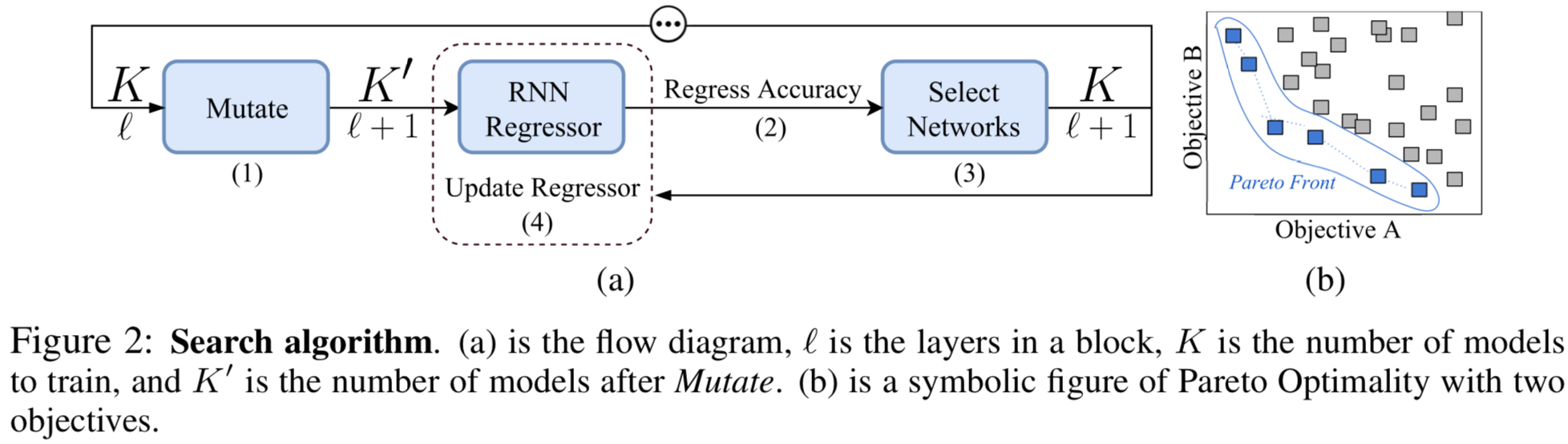 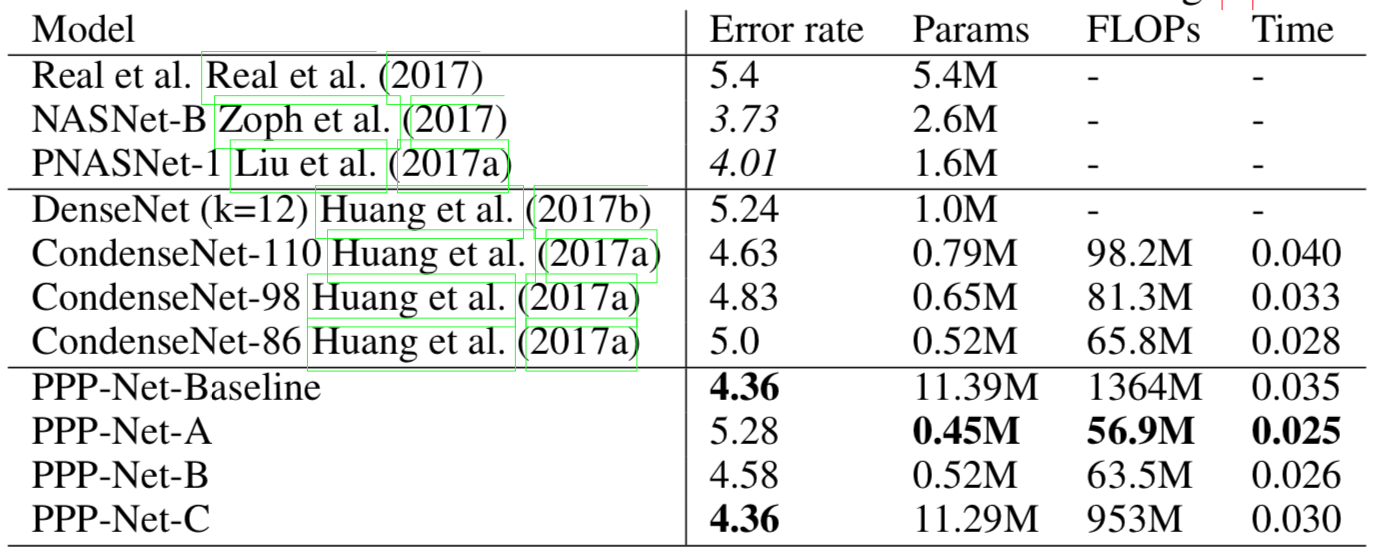 (Soongsil University)
Neural Architecture Search
11/25/2018	142 /
Conclusions
Conclusions
Conclusions
Neural Architecture Search is at the early stage of research. Several methods are discussed in the society but no de facto standard algorithm is introduced so far.

RL-based method and Genetic Algorithm go head-to-head in performance

When it comes to efficiency, SMBO-based algorithm shows faster convergence while exerting decent performance compared to other methods

Both regression method and GP-based algorithm requires further study on how to make improvements
(Soongsil University)
Neural Architecture Search
11/25/2018	144 /
Reference
[1] “Constructing deep neural networks by bayesian network structure learning," Oct.2018. [Online]. Available: http://arxiv.org/abs/1806.09141

[2] "Neural architecture search with reinforcement learning," Feb. 2017. [Online]. Available: http://arxiv.org/abs/1611.01578

[3] "Designing neural network architectures using reinforcement learning," Mar. 2017. [Online]. Available: http://arxiv.org/abs/1611.02167

[4] "Network morphism," Mar. 2016. [Online]. Available: http://arxiv.org/abs/1603.01670

[5] "BlockQNN: Efficient block-wise neural network architecture generation," Aug. 2018. [Online]. Available: http://arxiv.org/abs/1808.05584

[6] "Learning transferable architectures for scalable image recognition," Apr. 2018. [Online]. Available: http://arxiv.org/abs/1707.07012

[7] "Efficient neural architecture search via parameter sharing," Feb. 2018. [Online]. Available: http://arxiv.org/abs/1802.03268

[8] "Accelerating neural architecture search using performance prediction," Nov. 2017. [Online]. Available: http://arxiv.org/abs/1705.10823
(Soongsil University)
Neural Architecture Search
11/25/2018	145 /
Reference (cont…)
[9] "AlphaX: eXploring neural architectures with deep neural networks and monte carlo tree search," May 2018. [Online]. Available: http://arxiv.org/abs/1805.07440 

[10] "DARTS: Differentiable architecture search," Jun. 2018. [Online]. Available: http://arxiv.org/abs/1806.09055

[11] "Neural architecture optimization," Oct. 2018. [Online]. Available: http://arxiv.org/abs/1808.07233

[12] "Progressive neural architecture search," Jul. 2018. [Online]. Available: http://arxiv.org/abs/1712.00559

[13] "Efficient progressive neural architecture search," Aug. 2018. [Online]. Available: http://arxiv.org/abs/1808.00391

[14] "Neural architecture search with bayesian optimisation and optimal transport," Jun. 2018. [Online]. Available: http://arxiv.org/abs/1802.07191

[15] "Auto-Keras: Efficient neural architecture search with network morphism," Oct. 2018. [Online]. Available: http://arxiv.org/abs/1806.10282

[16] Auer, P., Cesa-Bianchi, N., & Fischer, P. (2002). Finite-time analysis of the multiarmed bandit problem. Mach.Learn., 47(2-3), 235-256.
(Soongsil University)
Neural Architecture Search
11/25/2018	146 /
Reference (cont…)
[17] P. E. Hart, N. J. Nilsson, & B. Raphael. (1968). A formal basis for the heuristic determination of minimum cost paths. IEEE Transactions on Systems Science and Cybernetics, 4(2), 100-107. 

[18] "Large-Scale evolution of image classifiers," Jun. 2017. [Online]. Available: http://arxiv.org/abs/1703.01041

[19] "Hierarchical representations for efficient architecture search," Feb. 2018. [Online]. Available: http://arxiv.org/abs/1711.00436

[20] "Regularized evolution for image classifier architecture search," Oct. 2018. [Online]. Available: http://arxiv.org/abs/1802.01548

[21] Jin-Dong Dong, An-Chieh Cheng, Da-Cheng Juan, Wei Wei, Min Sun. (2018).  Ppp-net: Platform-aware progressive search for pareto-optimal neural architectures  The International Conference on Learning Representations, , 1-4.

[22] Sokolov, A., & Whitley, L. D. (2005). Unbiased tournament selection. Gecco,

[23] Goldberg, D. E. (1990). A note on boltzmann tournament selection for genetic algorithms and population-oriented simulated annealing. Complex Systems, 4
(Soongsil University)
Neural Architecture Search
11/25/2018	147 /
Reference (cont…)
[24] Goldberg, D. E., & Deb, K. (1991). In RAWLINS G. J. E. (Ed.), A comparative analysis of selection schemes used in genetic algorithms Elsevier. doi:https://doi.org/10.1016/B978-0-08-050684-5.50008-2

[25] Motoki, T. (2002). Calculating the expected loss of diversity of selection schemes. Evolutionary Computation, 10(4), 397-422.

[26] Eiben, A. E., Aarts, E. H. L., & Van Hee, K. M. (1991). Global convergence of genetic algorithms: A markov chain analysis. Parallel Problem Solving from Nature, pp. 3-12.

[27] De Jong, K. A., & Sarma, J. (1993). In WHITLEY L. D. (Ed.), Generation gaps revisited Elsevier. doi:https://doi.org/10.1016/B978-0-08-094832-4.50007-6

[28] Scholkopf, B., Bartlett, P., Smola, A., & Williamson, R. (1998). Support vector regression with automatic accuracy control. Icann 98, pp. 111-116.

[29] Auer, P., Cesa-Bianchi, N., & Fischer, P. (2002). Finite-time analysis of the multiarmed bandit problem. Machine Learning, 47(2), 235-256. 

[30] Lai, T. L., & Robbins, H. (1985). Asymptotically efficient adaptive allocation rules doi:https://doi.org/10.1016/0196-8858(85)90002-8 "
(Soongsil University)
Neural Architecture Search
11/25/2018	148 /
Reference (cont…)
[31] Ranzato, M., Krizhevsky, A., & Hinton, G. (2010). Factored 3-way restricted boltzmann machines for modeling natural images. Proceedings of the Thirteenth International Conference on Artificial Intelligence and Statistics, , 9. pp. 621-628.

[32] Frederick Eberhardt. (2016). Foundations of causal discovery. KDD Causality Workshop2016 Unpublished manuscript. 

[33] StuhlmÃ¼ller, A., Taylor, J., & Goodman, N. D. (2013). Learning stochastic inverses. Advances in Neural Information Processing Systems,
(Soongsil University)
Neural Architecture Search
11/25/2018	149 /